Mobile Games: Pay to (Not) Play
Taylor Lundy

Joint work with Narun Raman, Hu Fu, Kevin Leyton-Brown
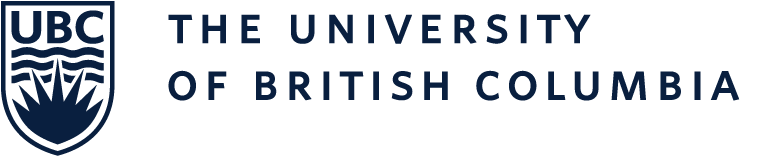 [Speaker Notes: Mobile Games: An Exciting New Domain for Behavioral Game Theory
Kevin Leyton-Brown

Two and a half billion people play mobile games worldwide, spending $180.3B USD in 2021 alone. More than half of this revenue comes from free-to-play mobile games. These games make money through carefully optimized monetization strategies based on optional in-game purchases. Mobile games also often leverage social dynamics to recruit new players and convert existing players into paying customers. Because player behavior in games, while thoughtful, often deviates from standard definitions of rationality, mobile games constitute a rich laboratory for research in behavioural game theory.

In our first work on this topic we looked at the phenomenon of “skips” in which players pay real money to avoid game content. We leverage existing tools of mechanism design to answer questions like “Why would a player ever value skips?” and “Can expensive skips be good for player welfare?”. The talk will focus particularly on open questions from our ongoing work, which investigates elaborating both the behavioral model of player engagement (drawing on recent work from Kleinberg et. al.); incorporating the effects that virality and social networks can have on a game's success; and studying the pervasive monetization scheme in which players are given a handful of “lives” and are forced to wait for a timer to reset these are depleted (or to buy more lives).]
Mobile Gaming is Huge
2.7 billion people worldwide play mobile games
People spend nearly 3 times longer on mobile games than Facebook per day
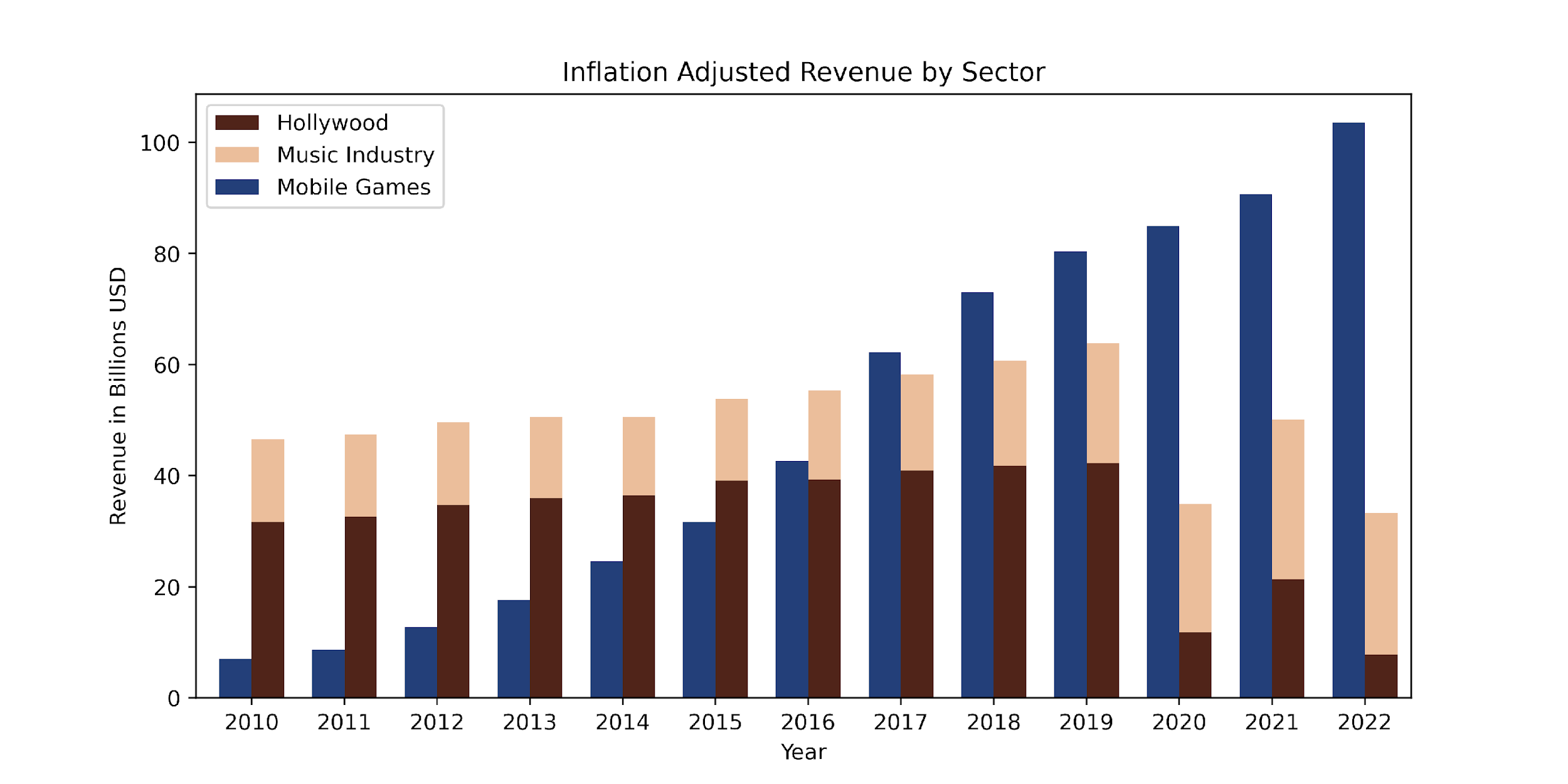 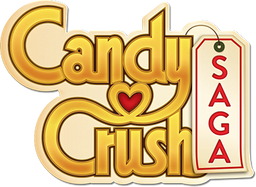 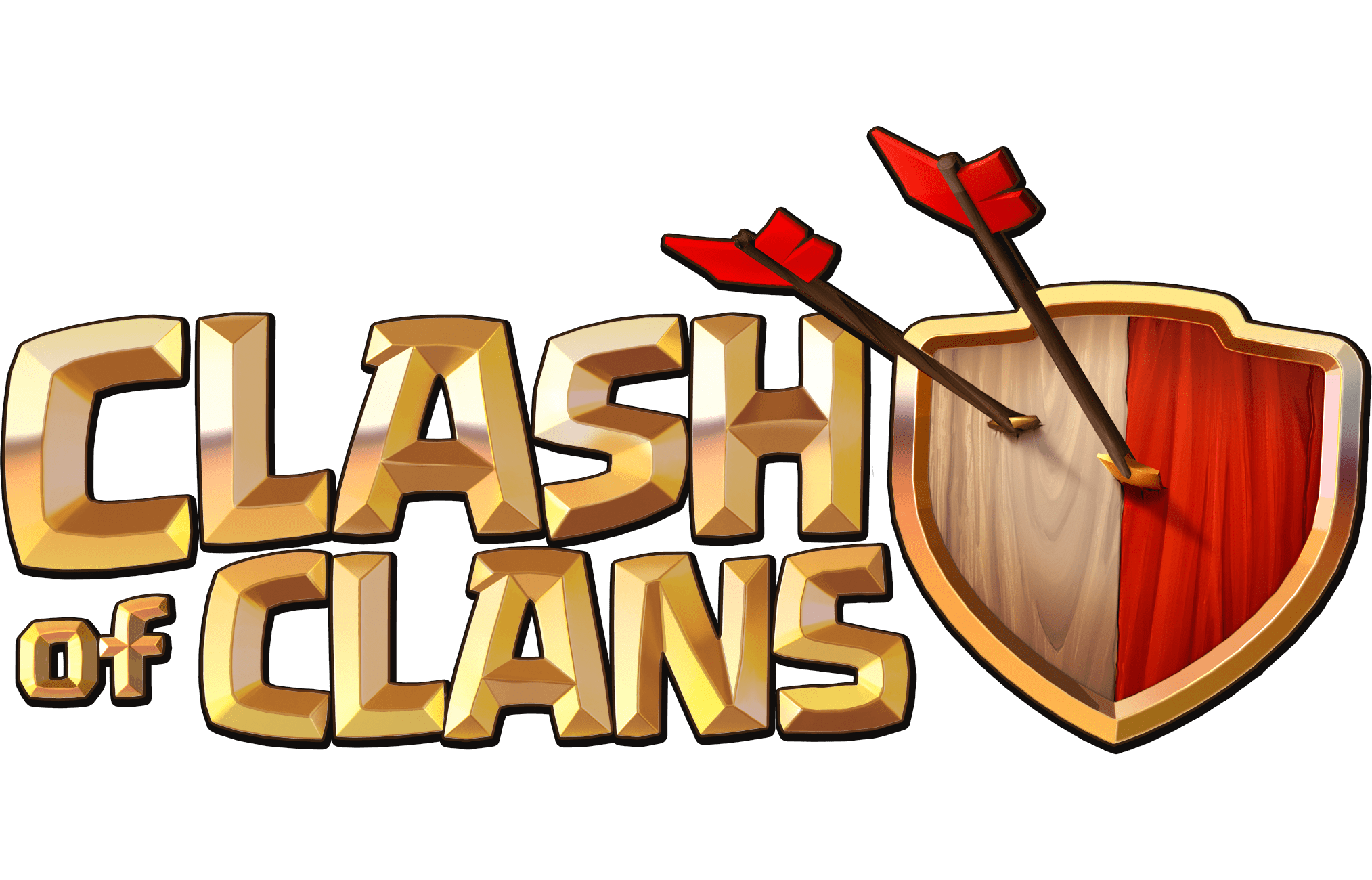 https://www.the-numbers.com/market/
https://www.statista.com/statistics/272305/global-revenue-of-the-music-industry/
https://www.statista.com/statistics/324267/us-adults-daily-facebook-minutes/
https://www.globenewswire.com/news-release/2022/02/24/2391544/0/en/Over-Two-thirds-of-U-S-Adults-Increase-Time-Spent-Gaming.html
[Speaker Notes: Hollywood +music comparison
Anuimate till 2019 and then show pandemic]
... and Has Quickly Dominated Gaming
2012-2021 Global Gaming Market
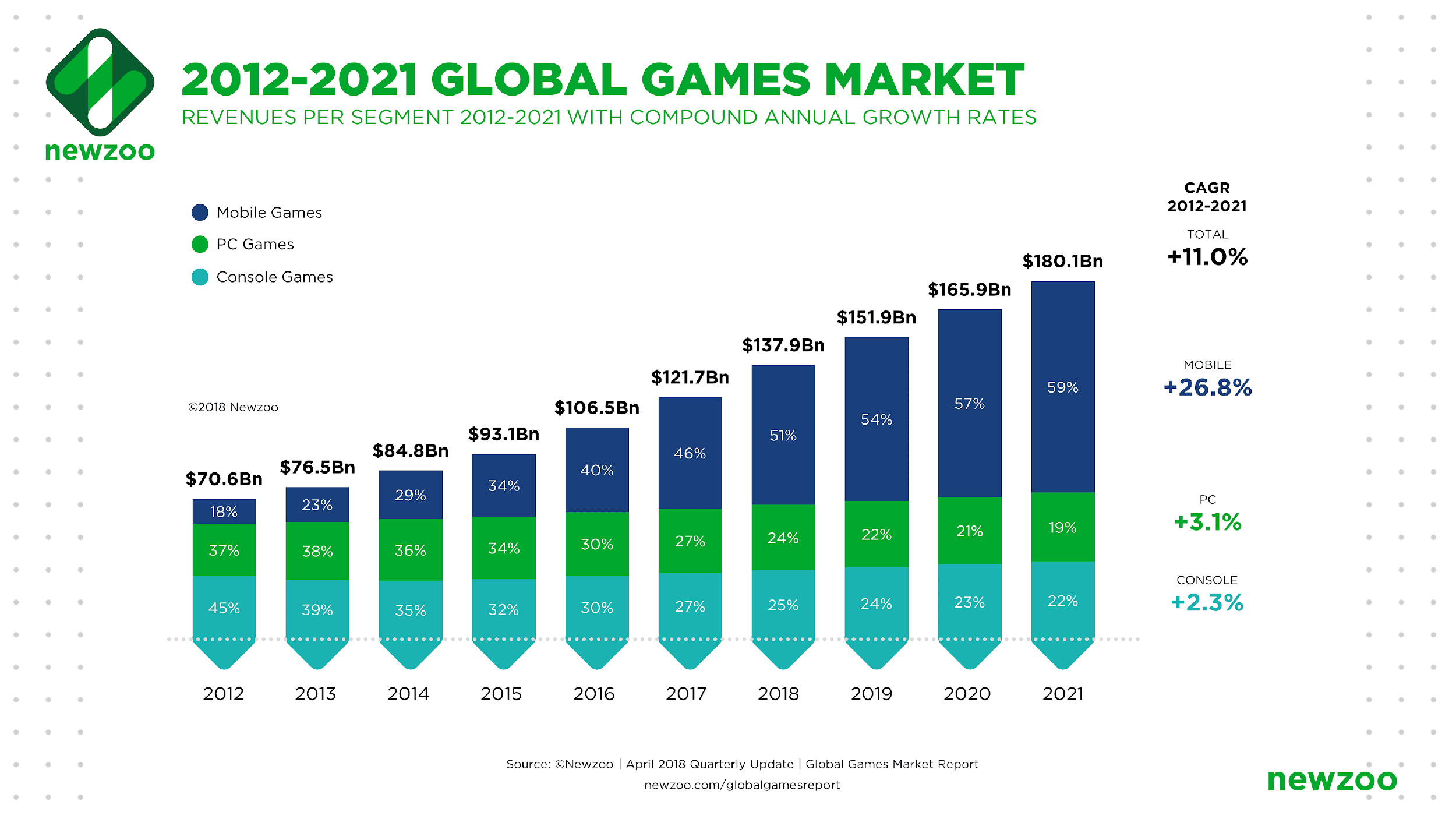 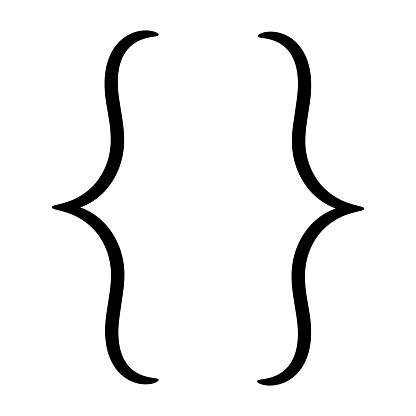 $106.3Bn
https://newzoo.com/insights/articles/global-games-market-reaches-137-9-billion-in-2018-mobile-games-take-half
[Speaker Notes: More past years.

Growing segment: X fold increase in Y years


Average cost of other games in comparison to free to play. Plotted]
Pricing Model Has Changed
$27
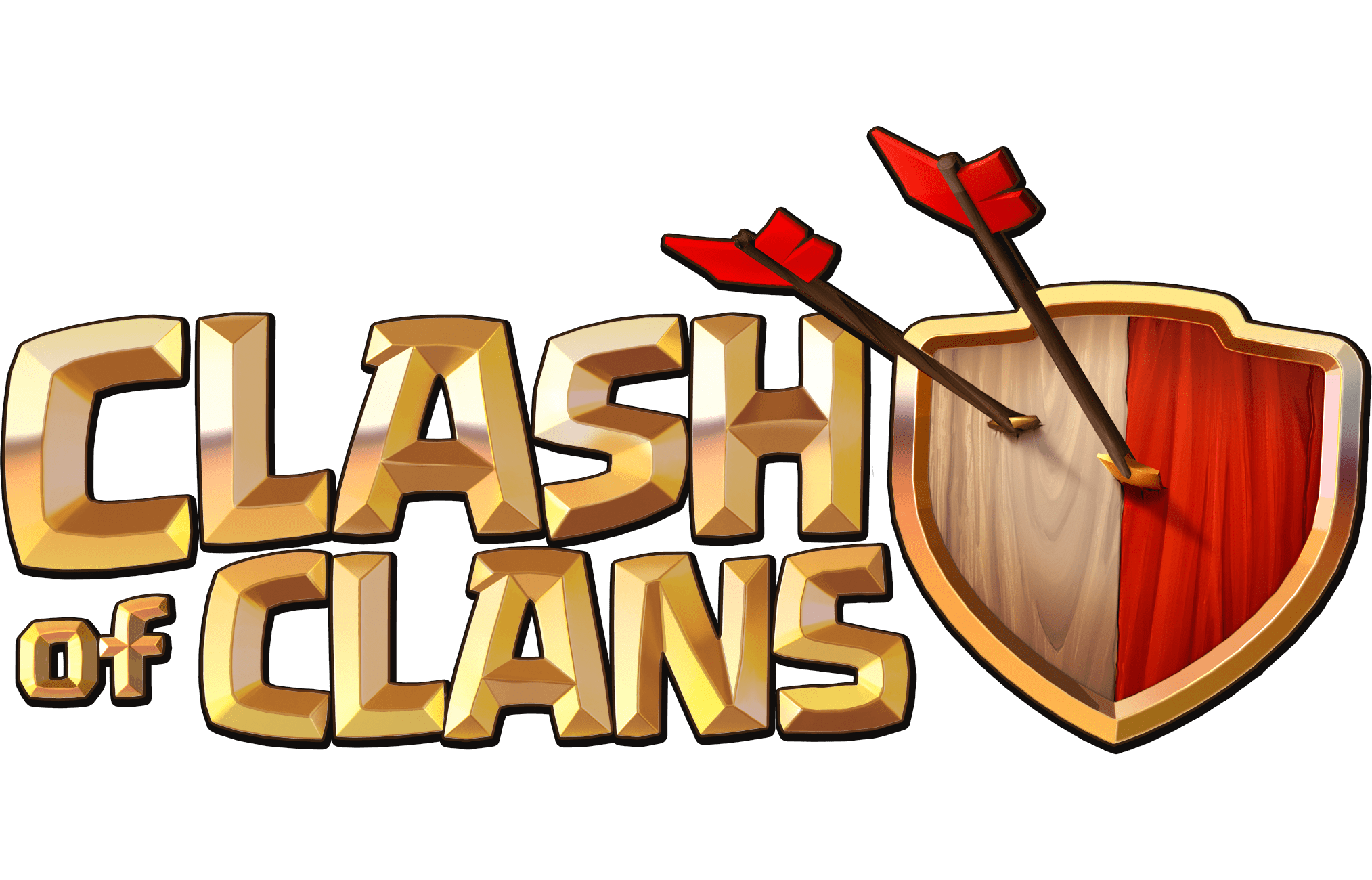 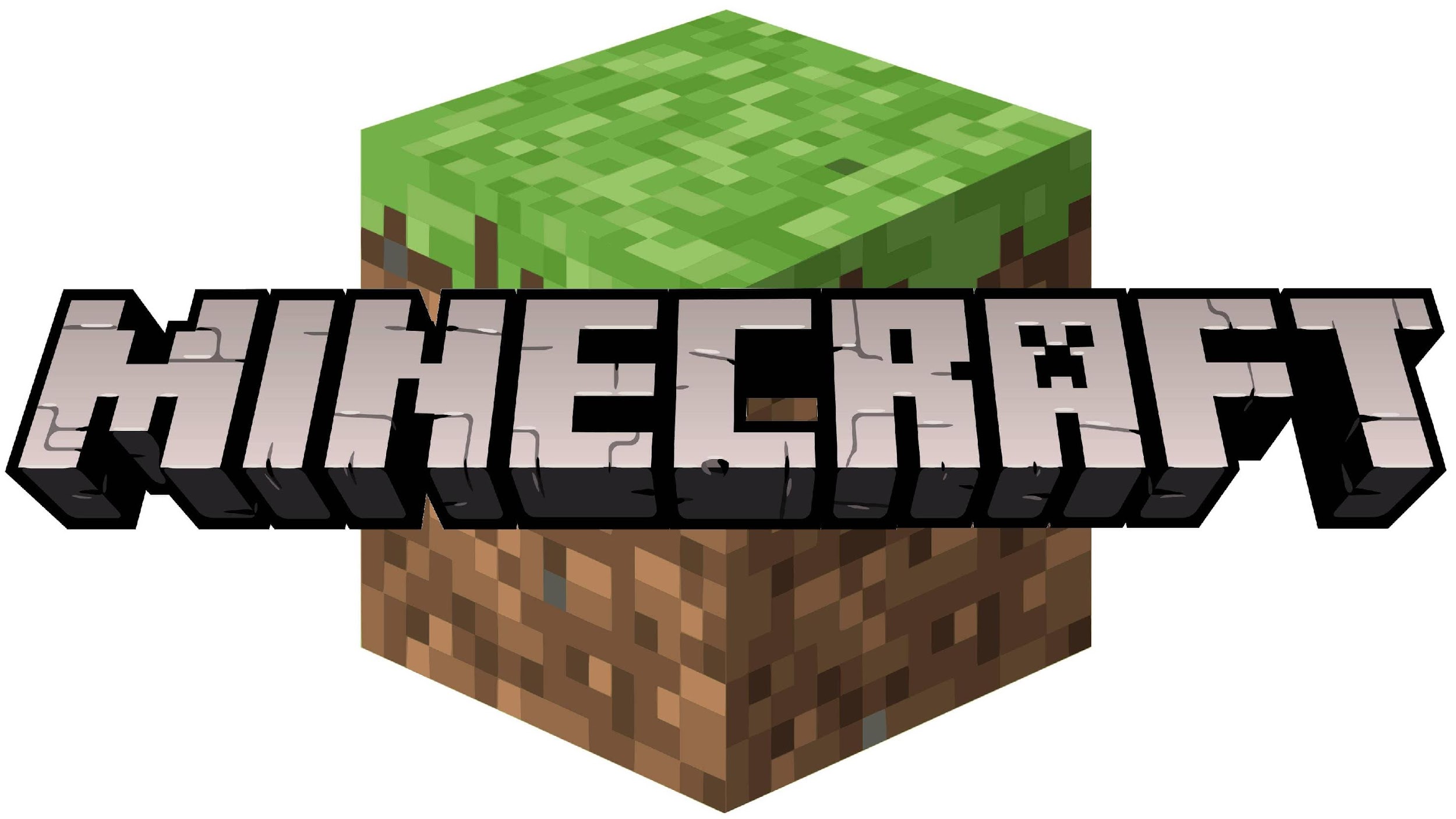 FREE
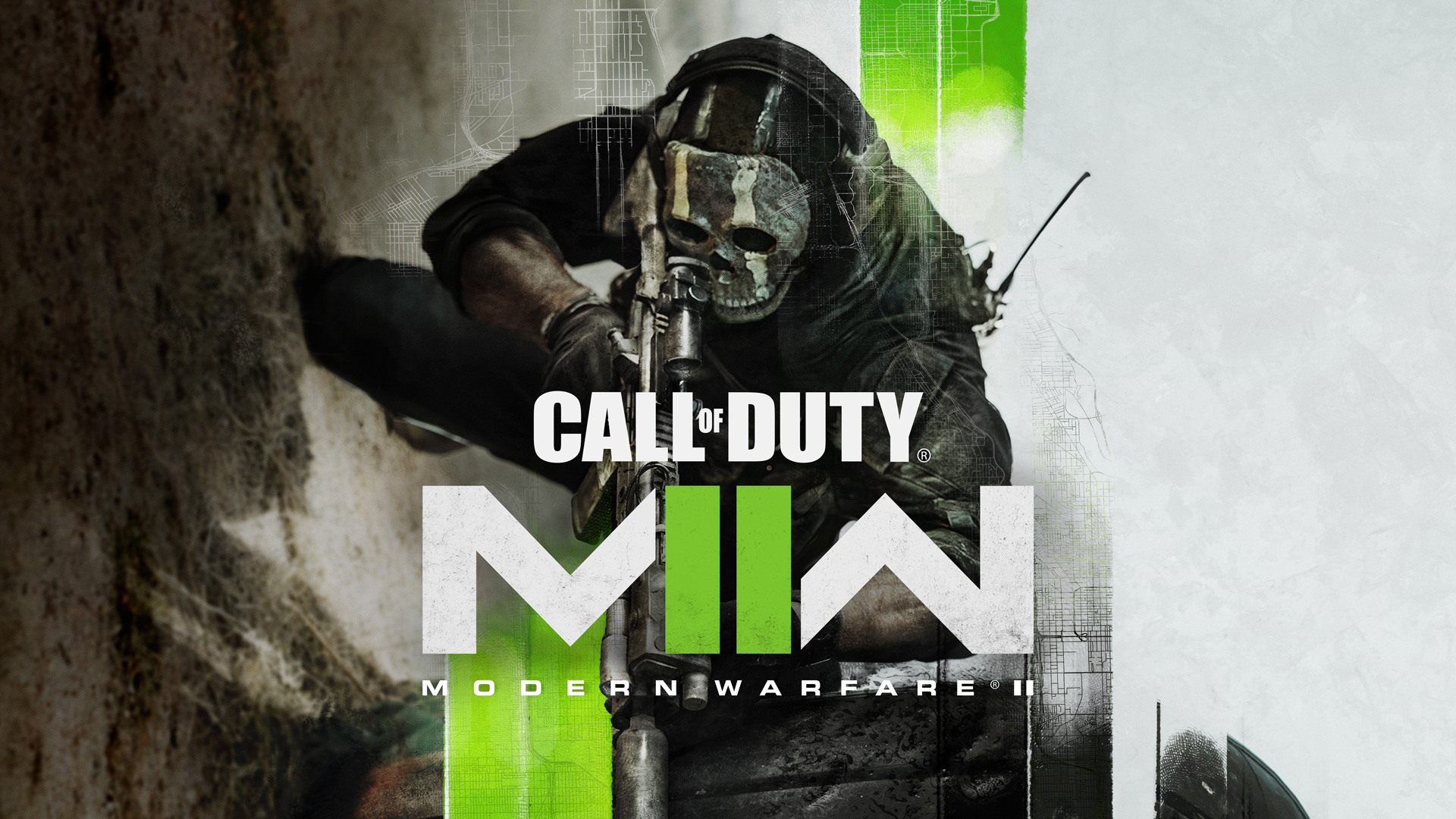 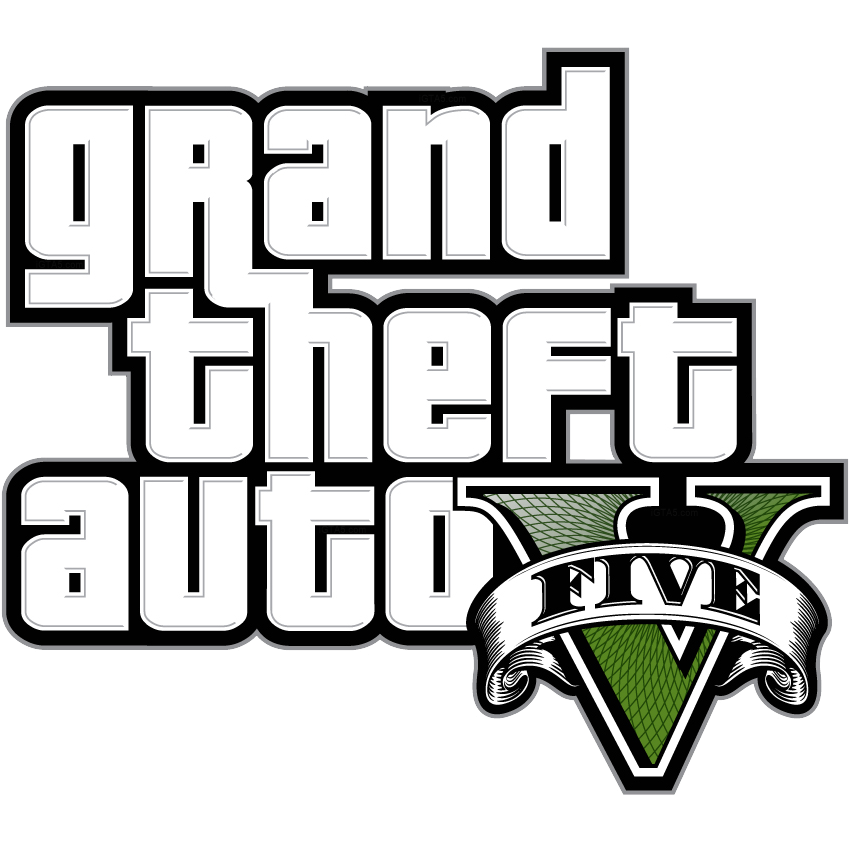 FREE
$70
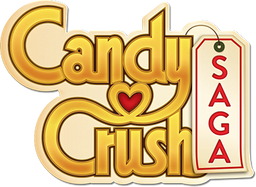 $40
80% of mobile games are free to download and start playing!
[Speaker Notes: New call of duty game
Animate each piece

Do top grossing games over time]
Something New is Going On
Free-to-Play is easily compatible with traditional economic models
try-before-you-buy
subscription models
monetize through ads
The player behaviours mobile games monetize often need new economic models
virtual items
buying lives
paying to avoid waiting
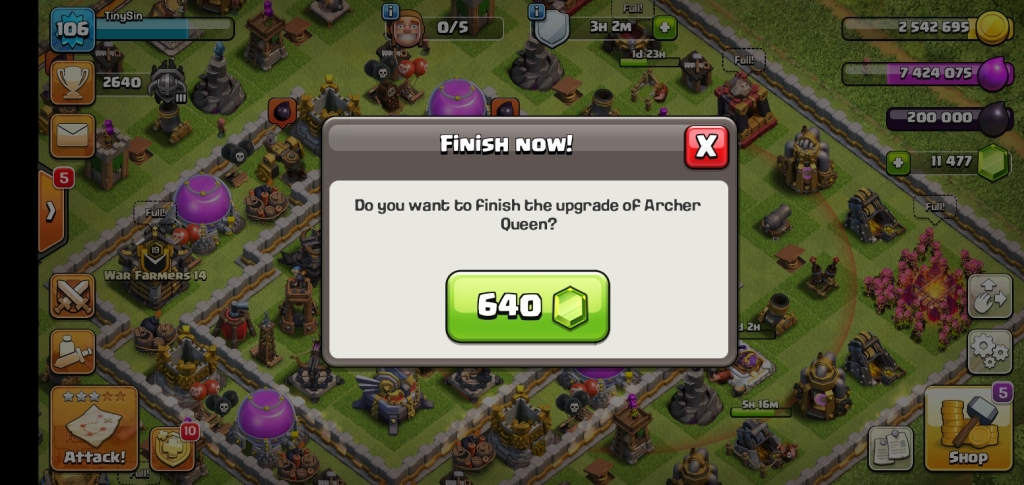 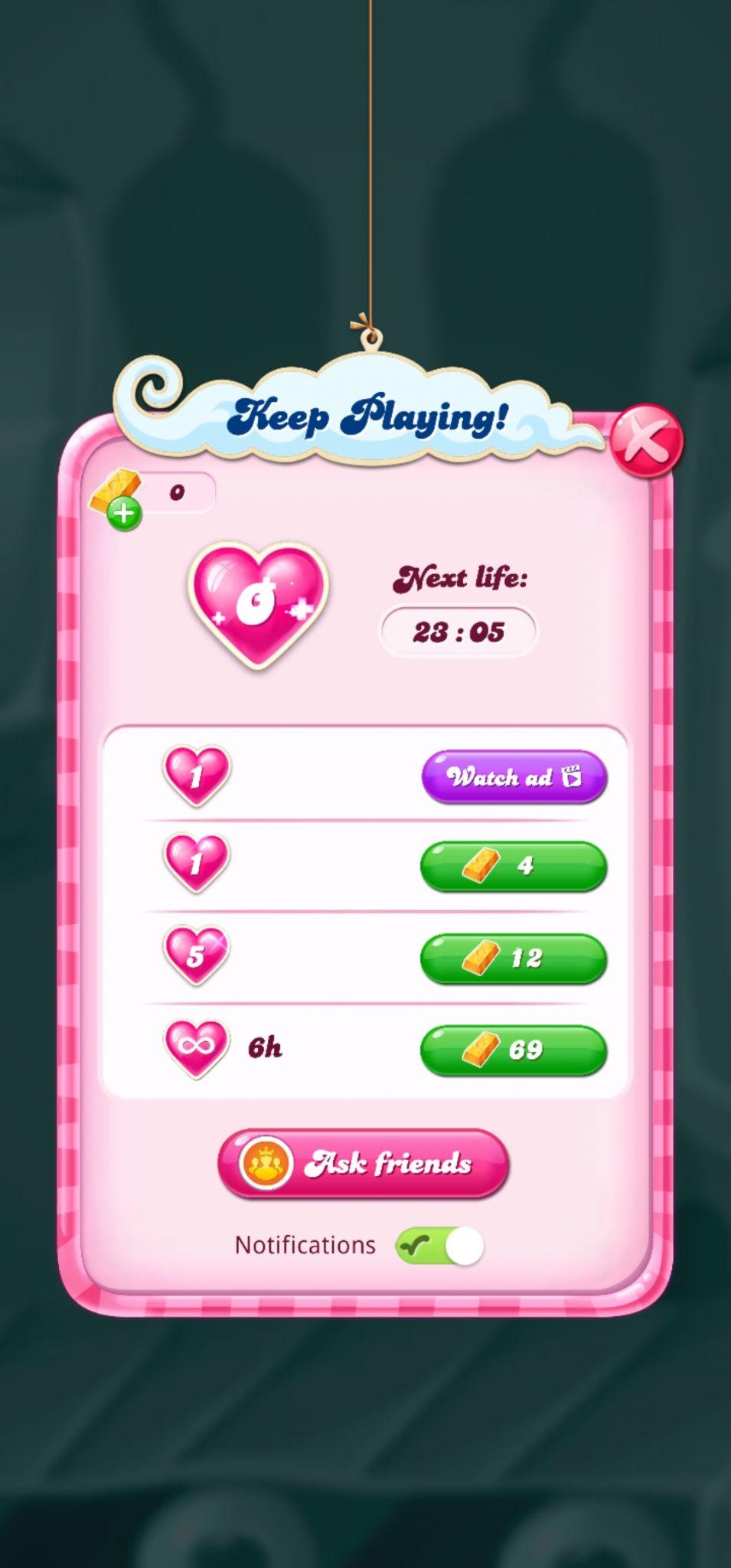 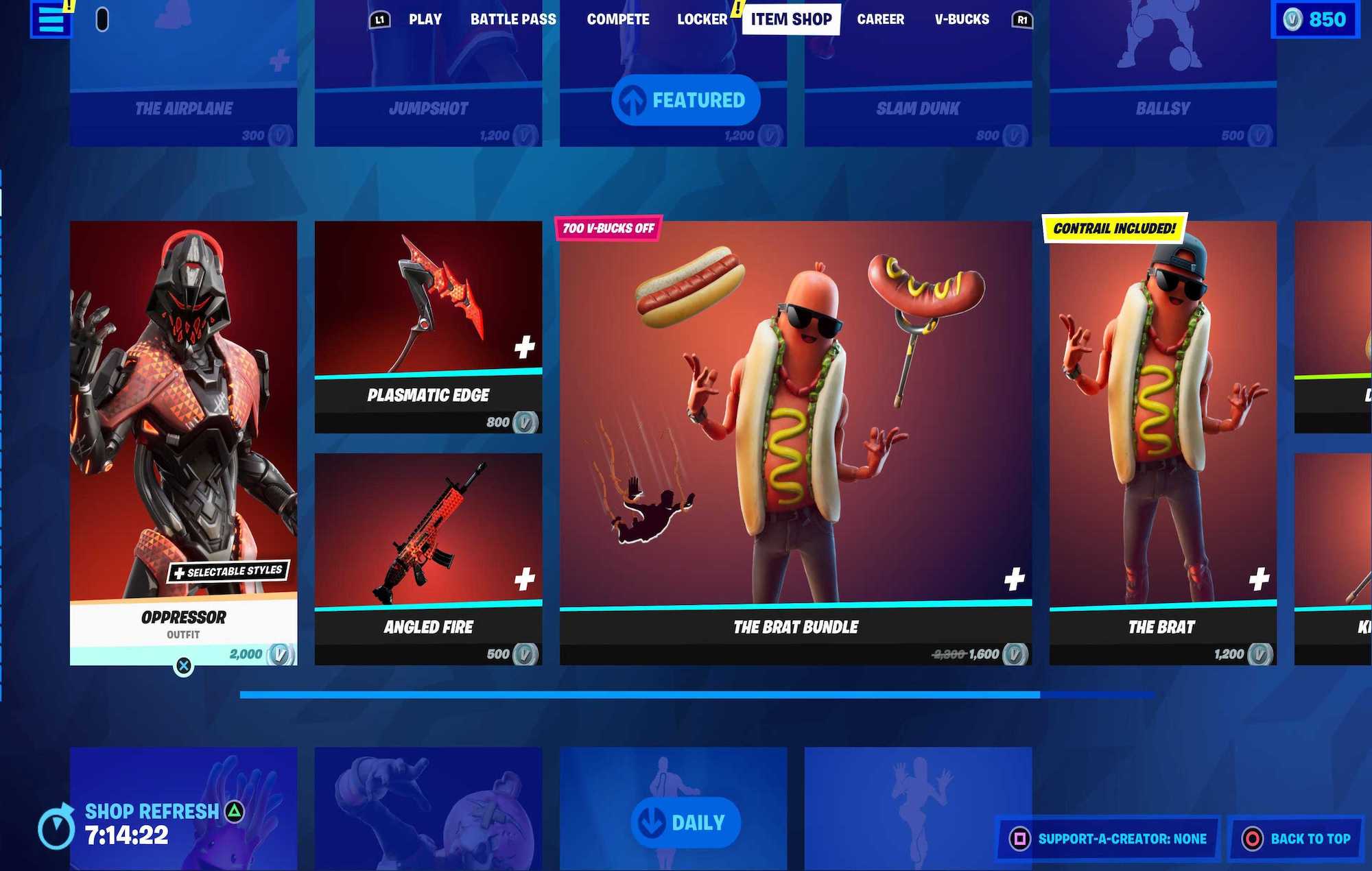 [Speaker Notes: Make paying to avoid waiting bold at the end]
Something New is Going On
Free-to-Play is easily compatible with traditional economic models
try-before-you-buy
subscription models
monetize through ads
The player behaviours mobile games monetize often need new economic models
virtual items
buying lives
paying to avoid waiting
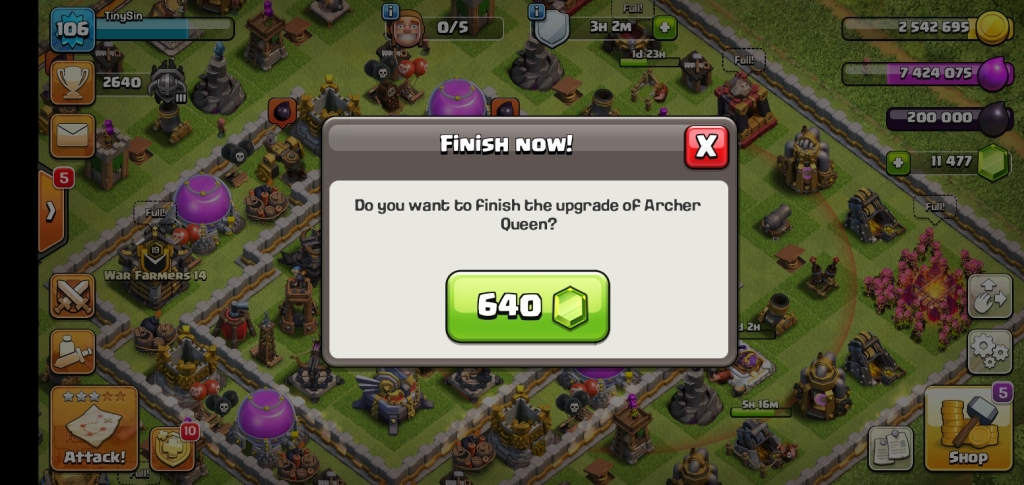 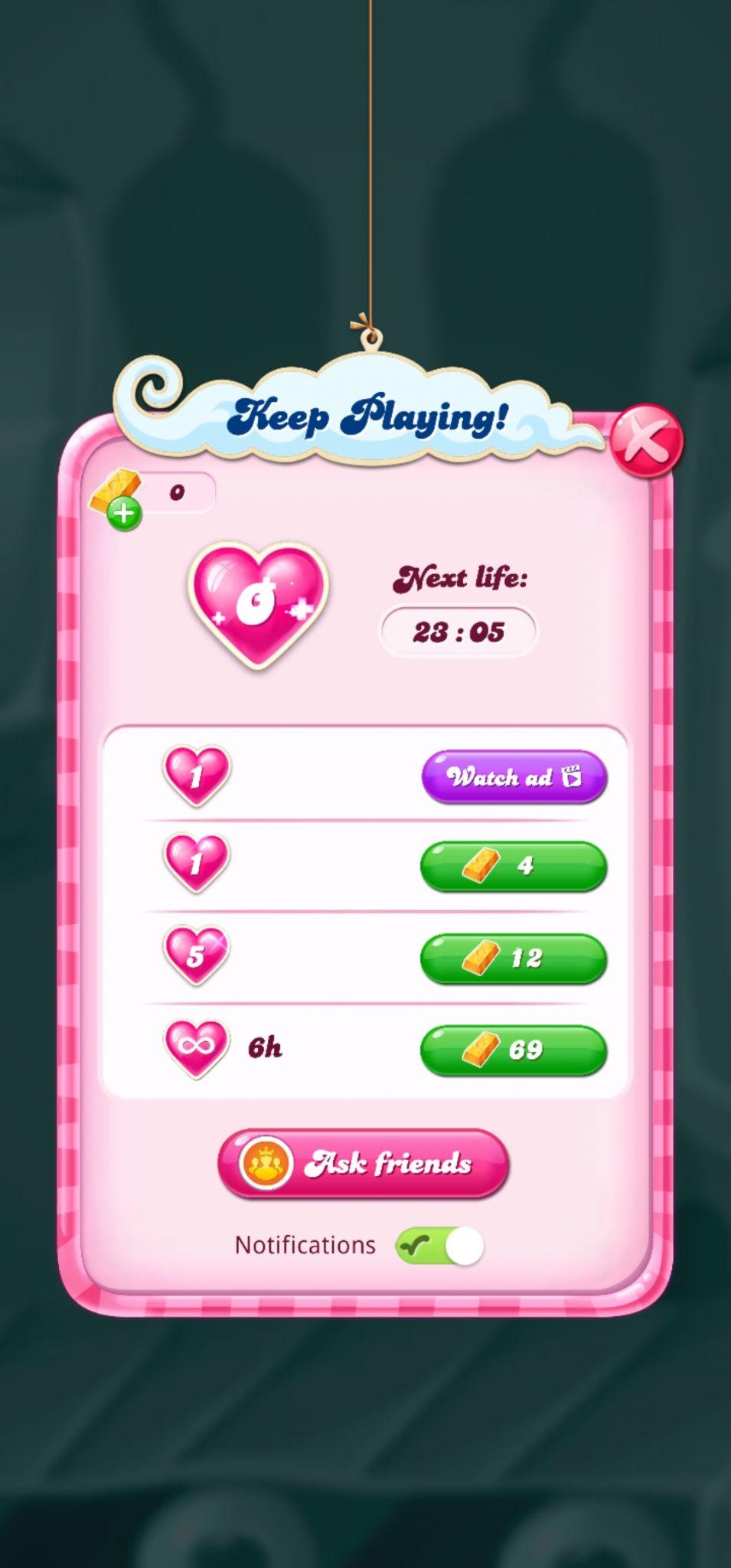 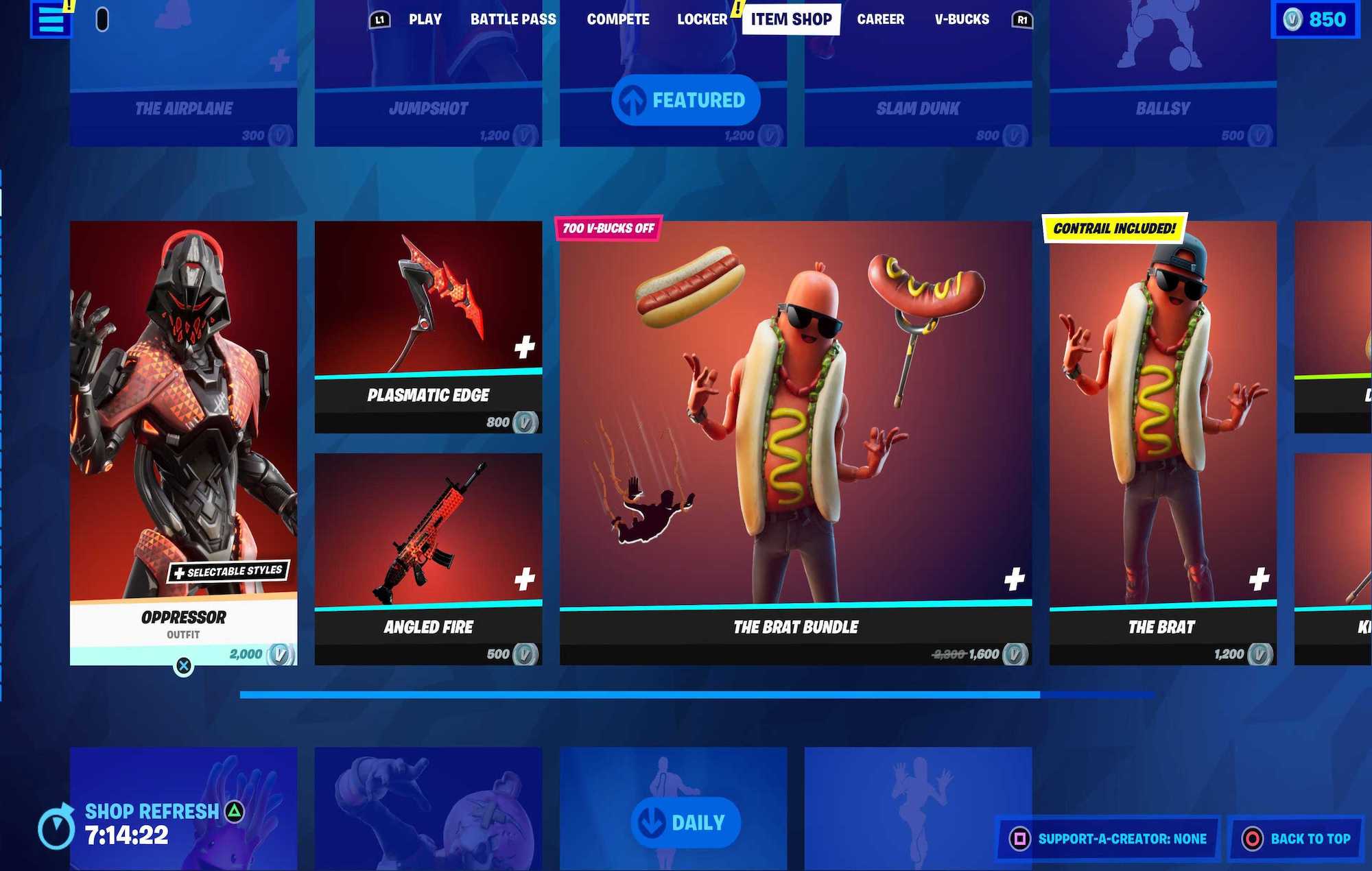 [Speaker Notes: Make paying to avoid waiting bold at the end]
Idle Games: Cow Clicker
# of Cows clicked: 1
# of Cows clicked: 2
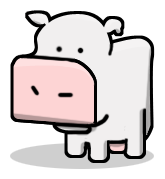 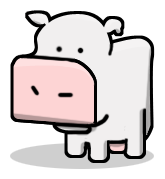 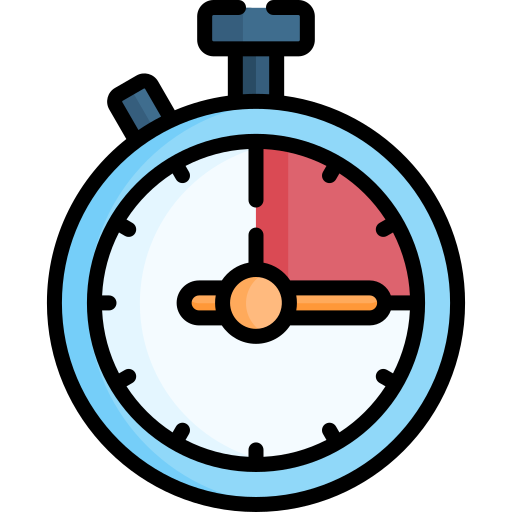 1 Hr.
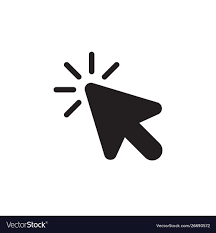 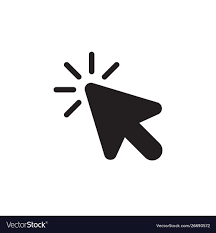 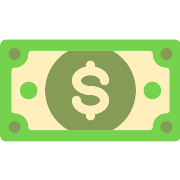 2
0 Hrs.
[Speaker Notes: Well to get a better glimpse at one of the ways mobile games make money let me tell you about a special class of mobile games called idle games. They are pretty simple so im going to explain them using a running example. Idle games consist of three parts: 1. A task, for example click on this cow, 2. There is a timer (in this example wait 4 hours before you can click another cow) 3. Finally come thing that tracks your accomplishments (cows clicked: 1) that’s better. Now you are probably thinking great another overlysimplistic model that would never work in real life. And to that I say this game is called cow clicker and at its peak had about 50,000 concurrent players. So now we belive this can happen but why? And that’s a great question and the general consensus seems to be that by associating a wait time between tasks it gives its completion some value especially if there are other players around the world also out there clicking on cows.

Now I promised I would talk about how idle games make money and here is my favorite way. So we have a established that players have value for completing clicking the cow because it takes time to complete so what better way to monetize them then to allow them to pay you so that it doesn’t take time in other words let them skip the wait. As it turns out waiting to click on the cow maybe less important than the knowledge that other players might have to wait to click on the cow. 


App store page of cow clicker in top right corner]
Roadmap
How should we model player value for skips?
Introduce a model that can explain pricing behaviour in the real-world
Validate that model 


How can we further optimize these prices using tools from mechanism design?
Why On Earth Would Anyone Buy a Skip?
Players value accomplishing tasks others can't [Lehdonvirta 2009]
Players are impatient 


These impatience levels are heterogeneous across players
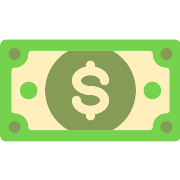 1 hr.
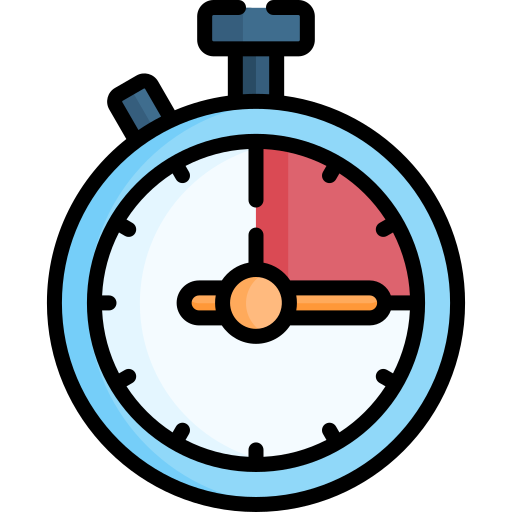 2
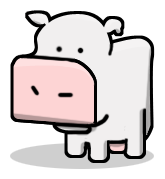 density
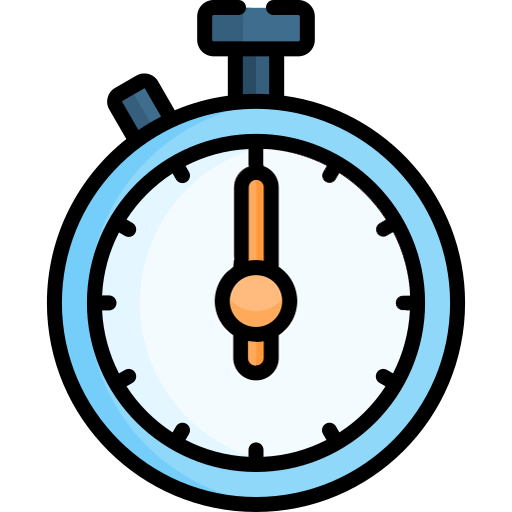 impatience
[Speaker Notes: social value should be emphasized
Be more explicit about the value in difficulty graph

Phrase it both ways.]
Game Optimization
Game designers claim to be optimizing for player happiness 

In practice, skip prices can be very high

Are designers optimizing for revenue instead?
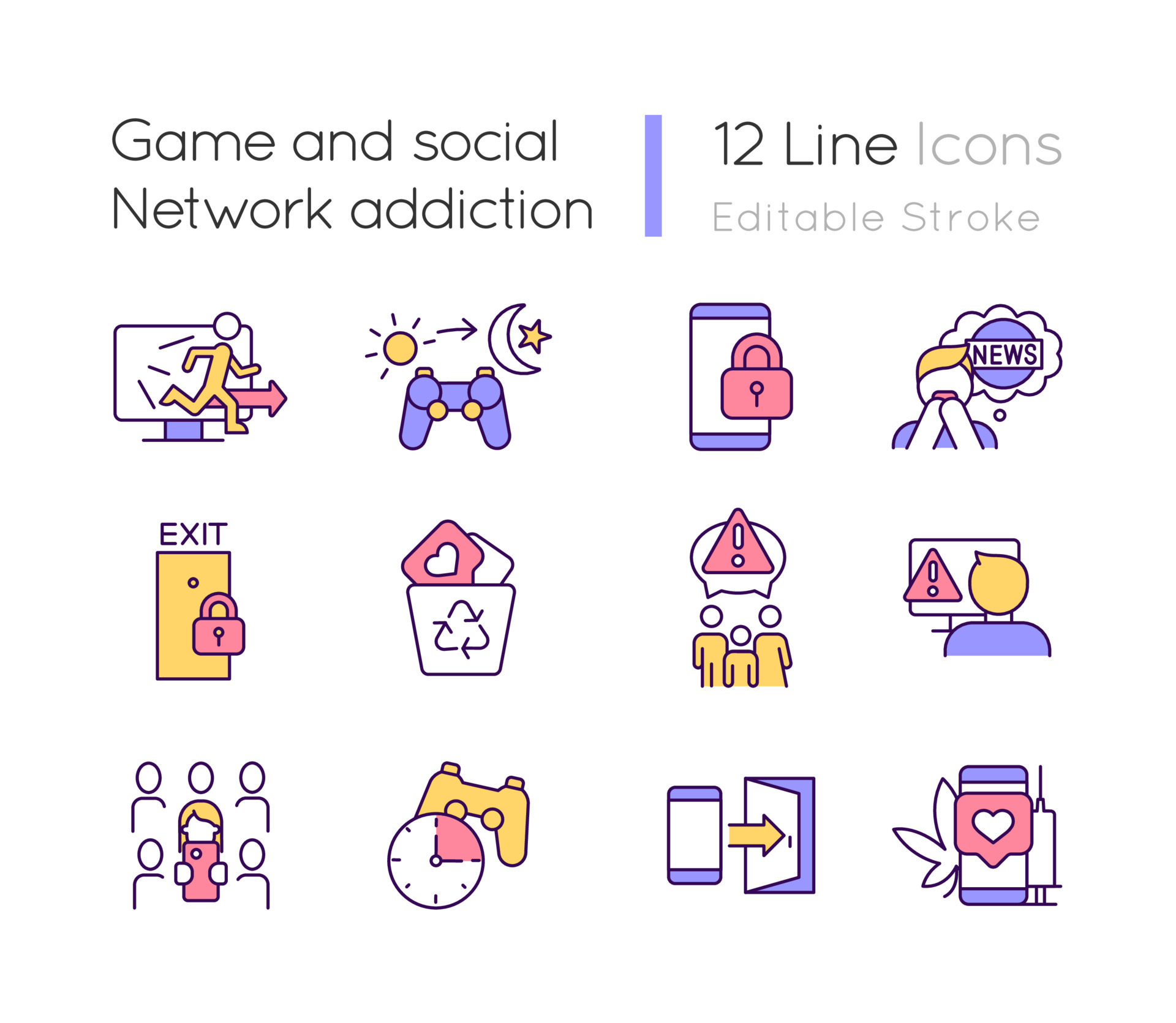 Social 1-Player Game
A happy player base is good for business [Fields & Cotton 2011]
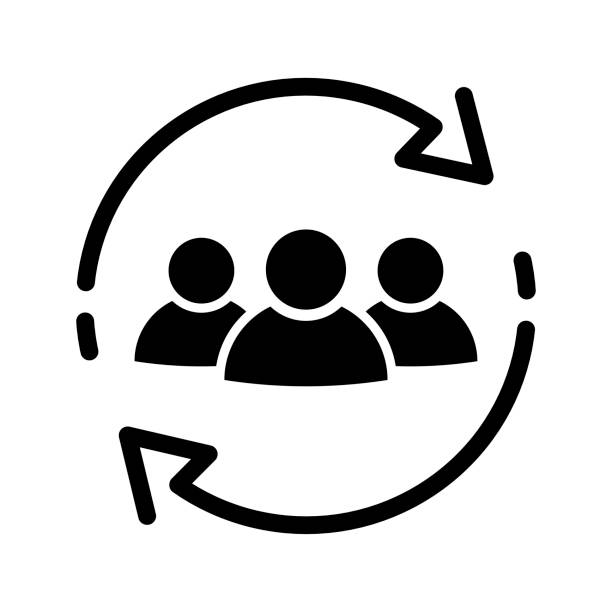 High Churn Rate
Top performing games often report 6.5% retention by day 28
https://gameanalytics.com//blog/key-lessons-boost-game-retention/
[Speaker Notes: Now that I've set up the ingredients let me give you the flavor of result we look for. There is seemingly this paradox in the game design community where designers acknowledge that player happiness is the metric the optimize for and yet often we see that skips are prohibitively expensive. How can this make sense. Well the answer lies in something I said earlier. The game retains its value as long as some players are still legitimately completing the task. This leads to an interesting dynamic were the value of the game depends not only on the length of the task but also on the price set to skip it. Even with this ingredient we show that finding distributions of players which can support high prices isn’t easy. We need two things 1. A large portion of the player base who are never willing to buy skips. 2. Enough "whale" players who are willing to spend a lot of money in order to get ahead. What do you know this "whale" distribution is exactly what you would expect to see in a wide range of mobile games.

Conspiscous consumption meninotn it under the first bullet point. 

talk about infinite goods

MOVE THIS EARLIER]
Skip Prices Affect Values in Two Ways
Cheap skips mean more cows will get clicked. We like accomplishing things others haven’t so value goes down.
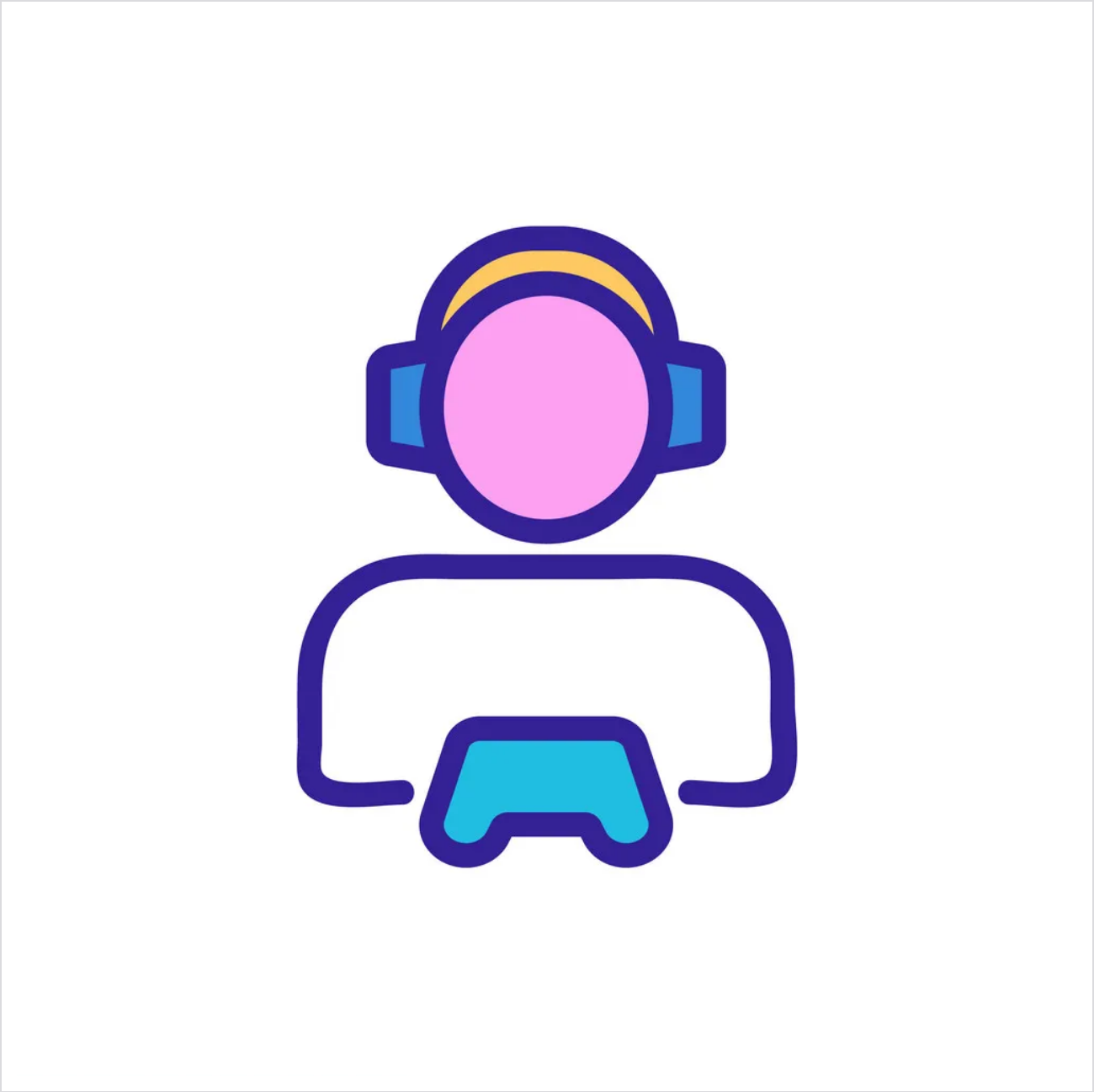 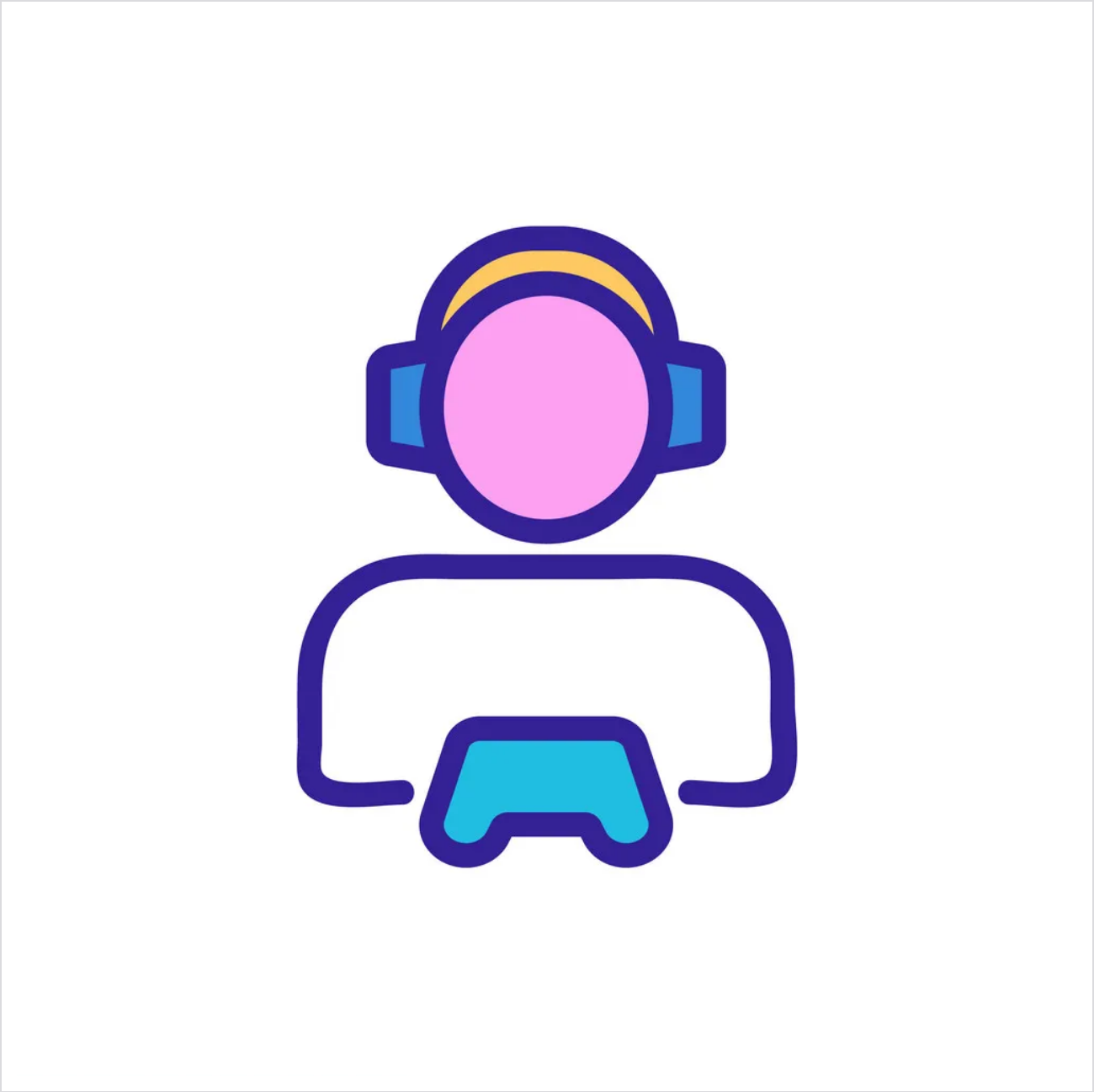 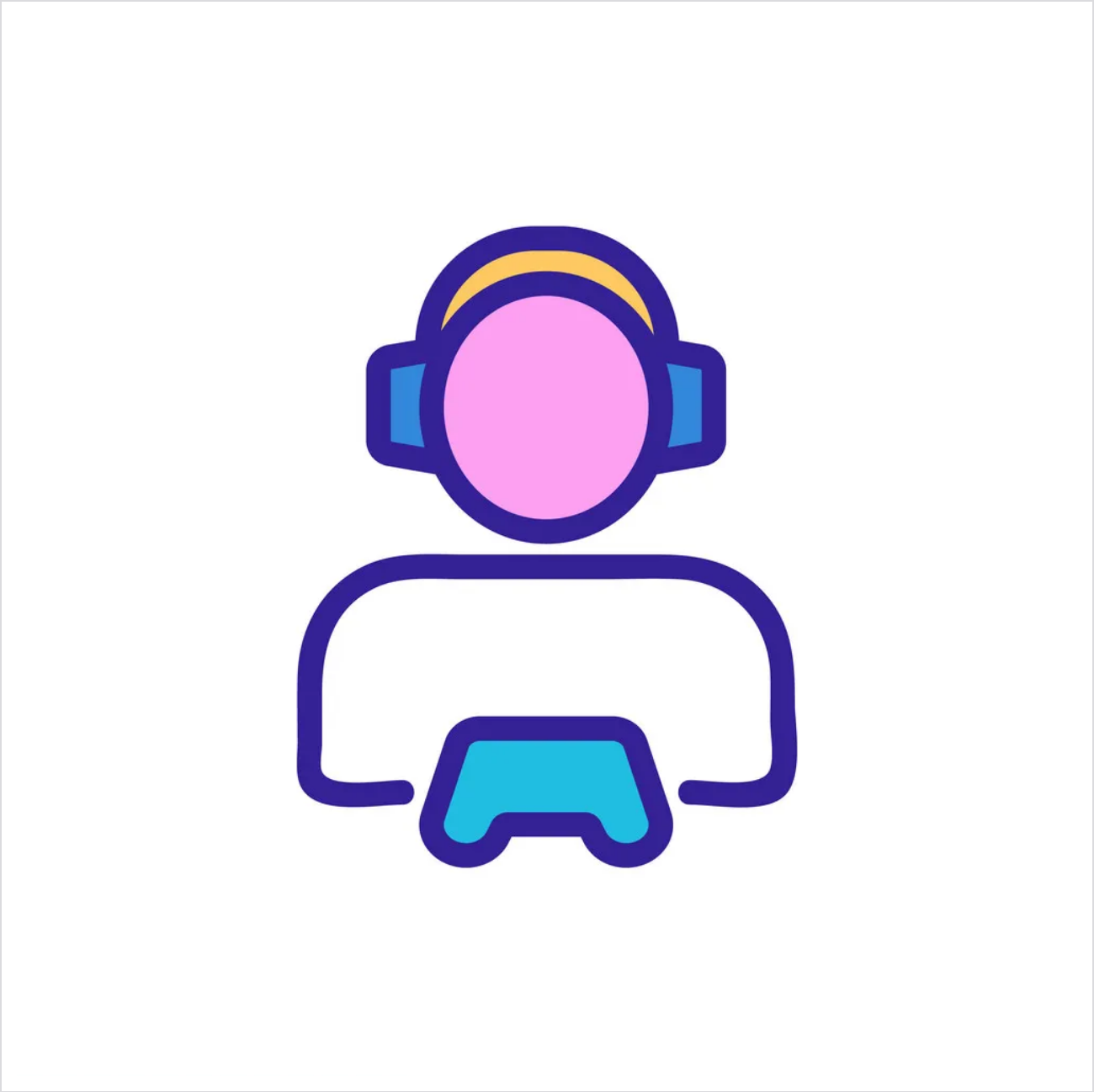 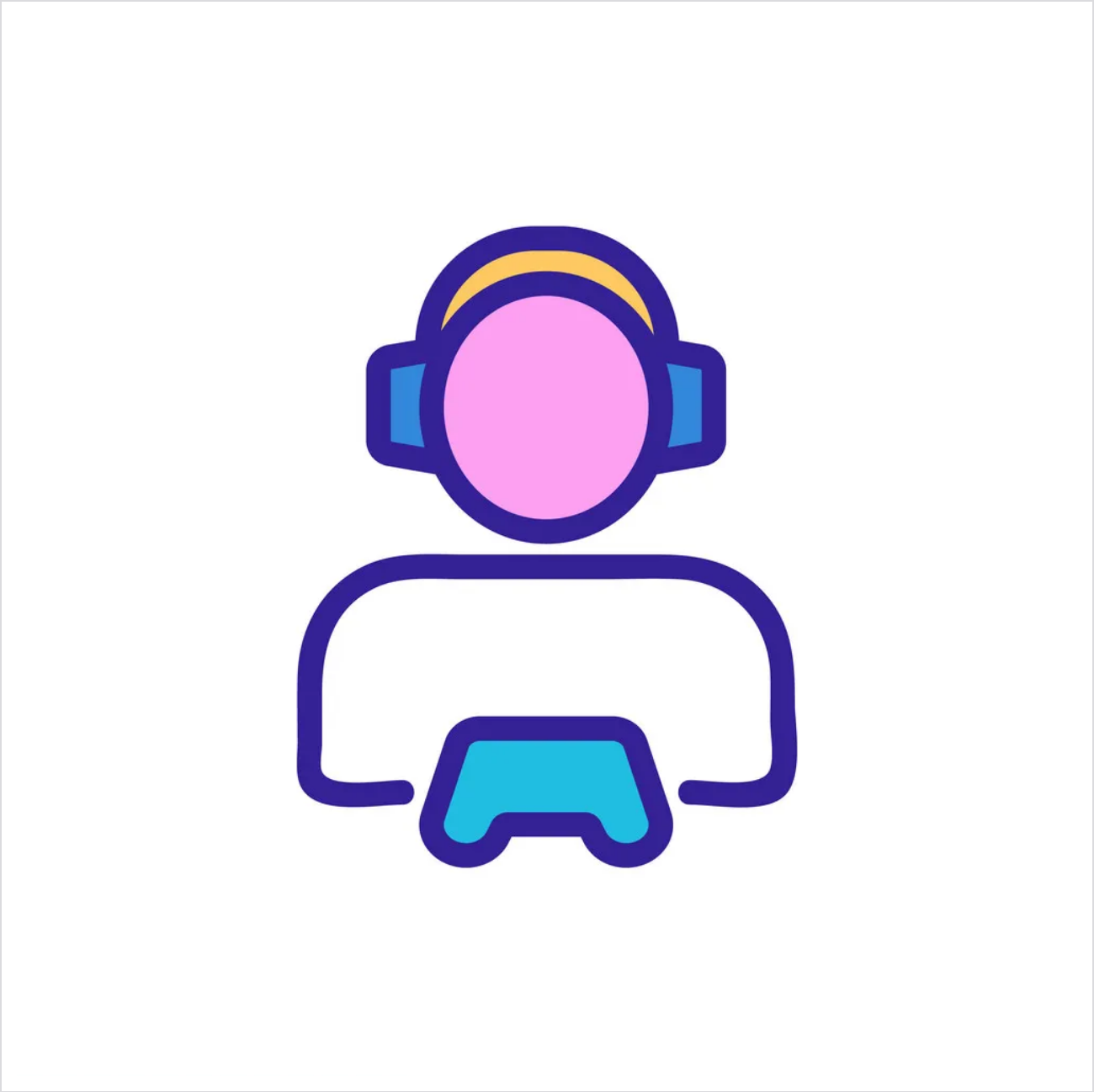 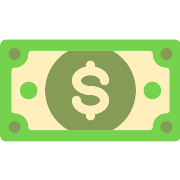 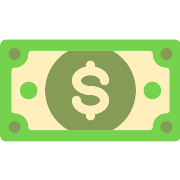 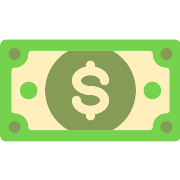 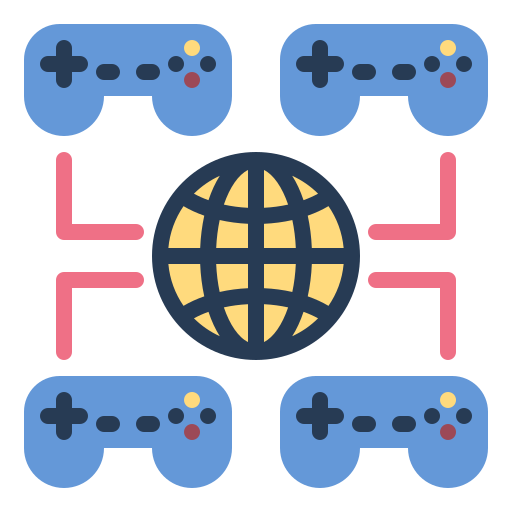 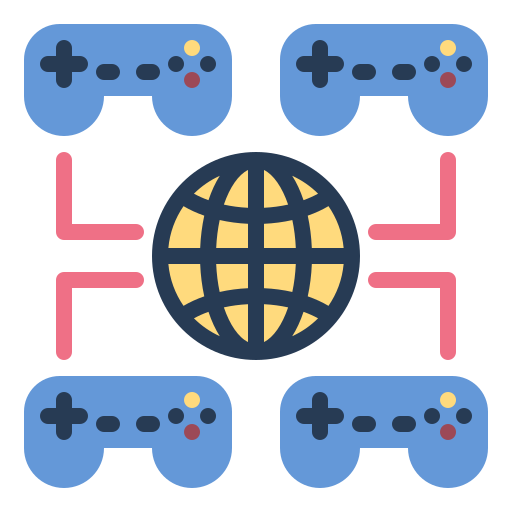 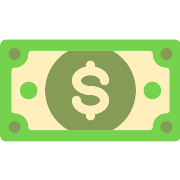 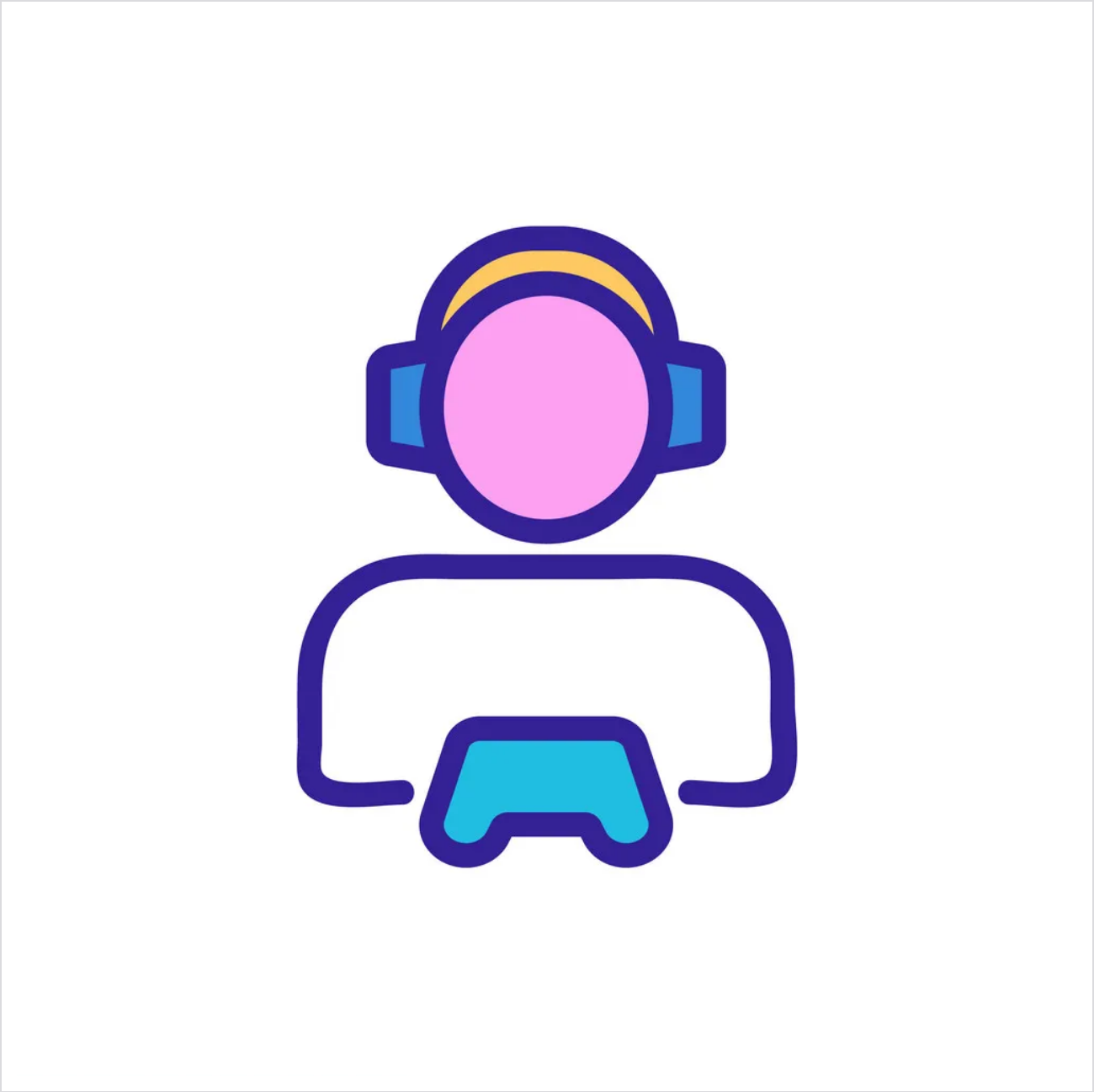 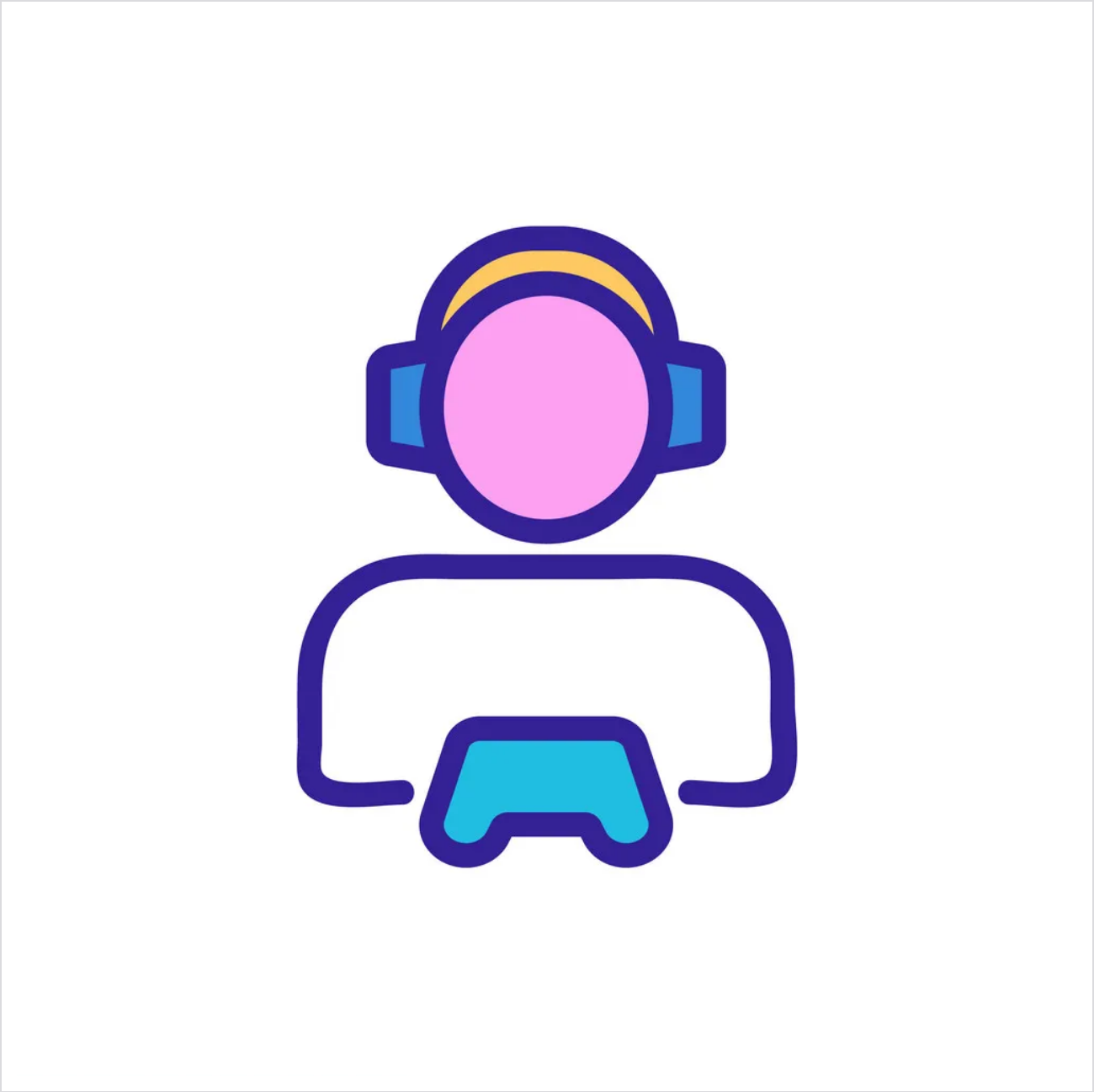 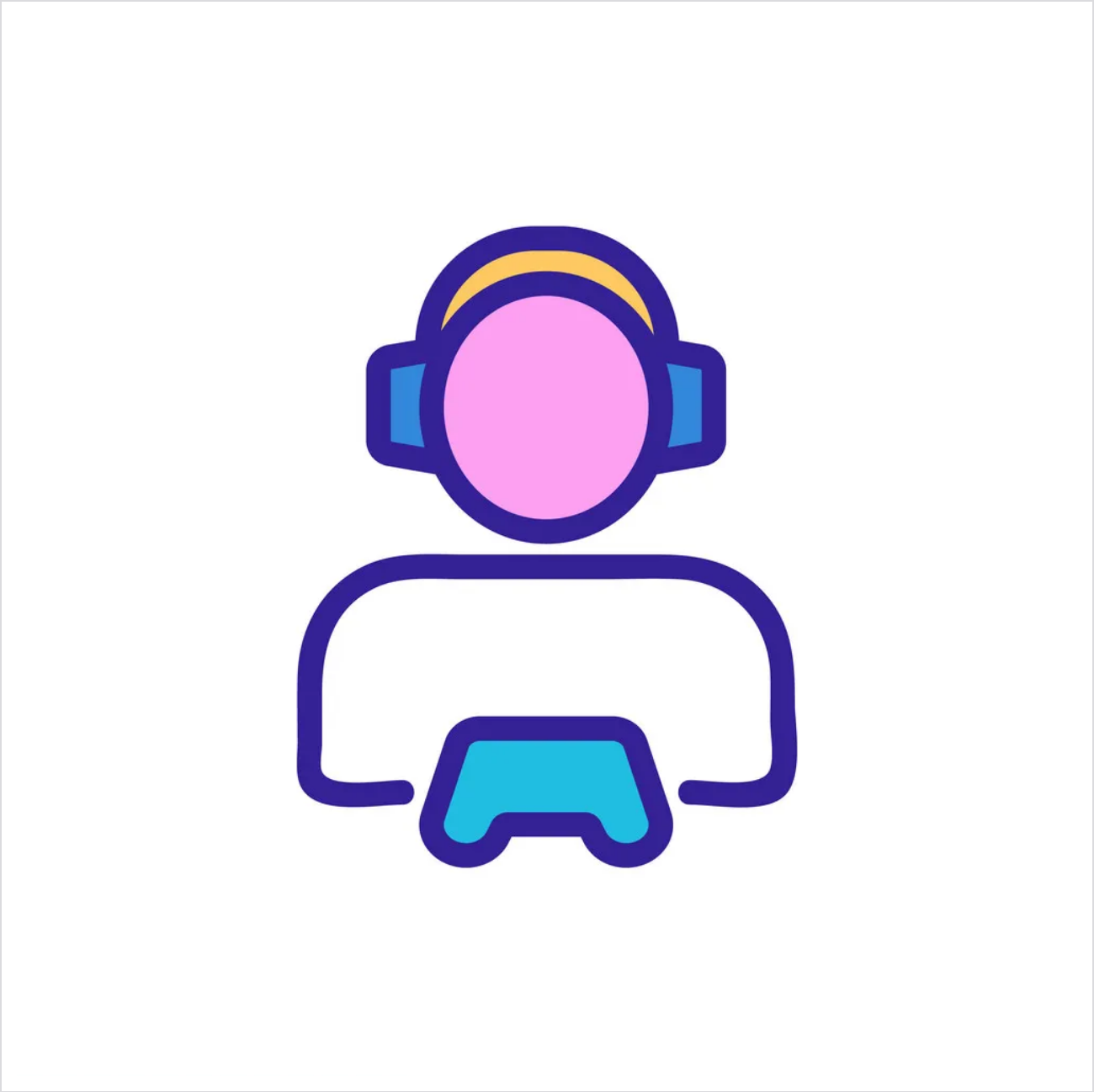 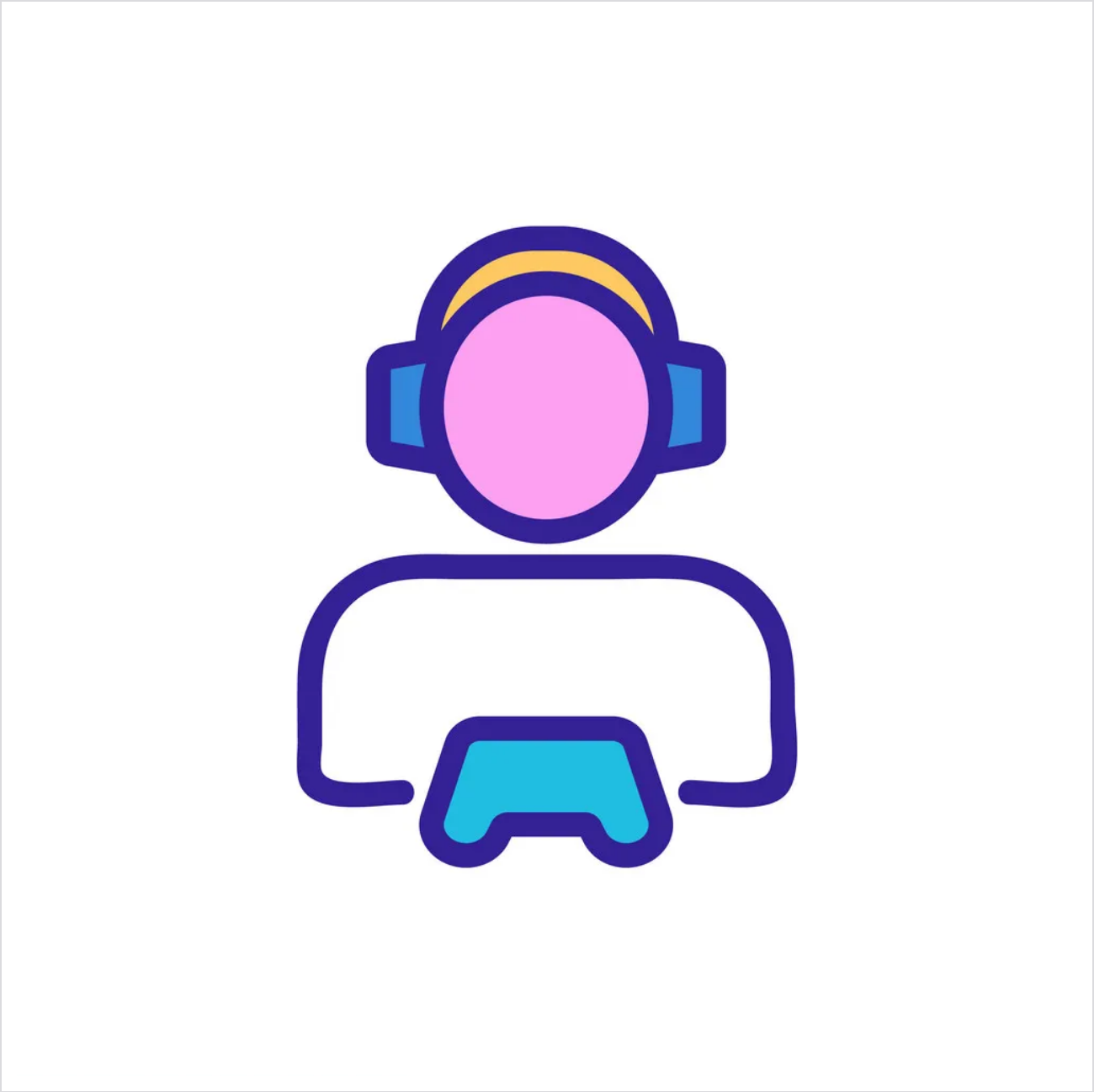 [Speaker Notes: Impatient players want to receive the value of accomplishing a difficult task without waiting.
But the price of a skip also affects the value of accomplishment]
Skip Prices Affect Values in Two Ways
Cheap skips mean cows were more likely clicked by skip buyers. “# of cows clicked” is now a better signal of wealth than dedication 
Players are trying to signal how dedicated they are to accomplishing tasks; not how much money is in their wallet, so value goes down
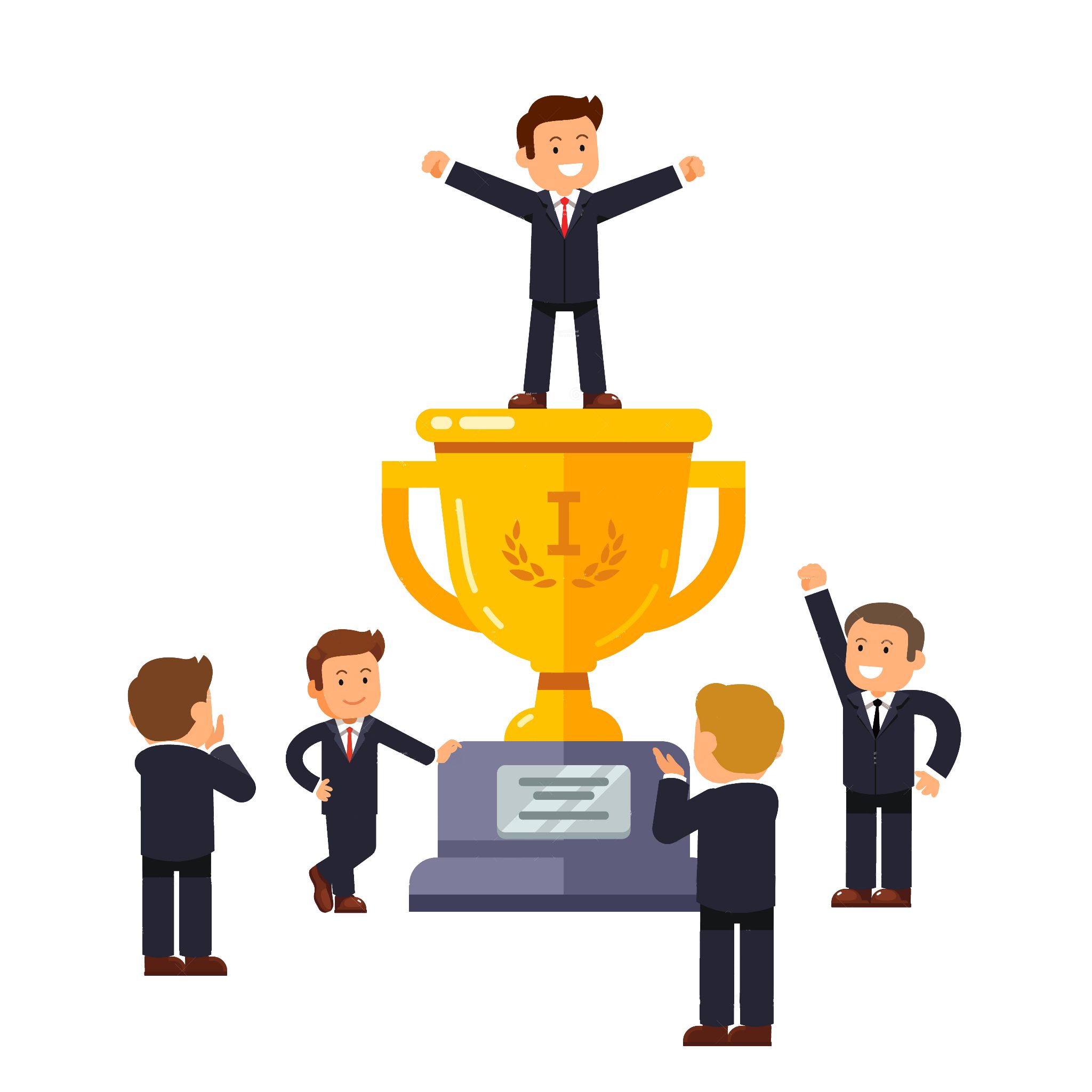 BOOOOO
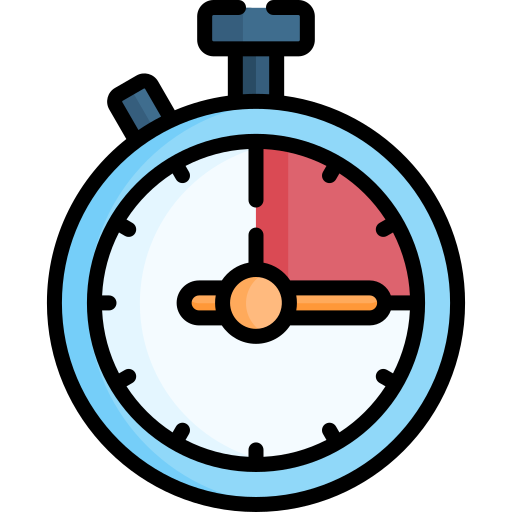 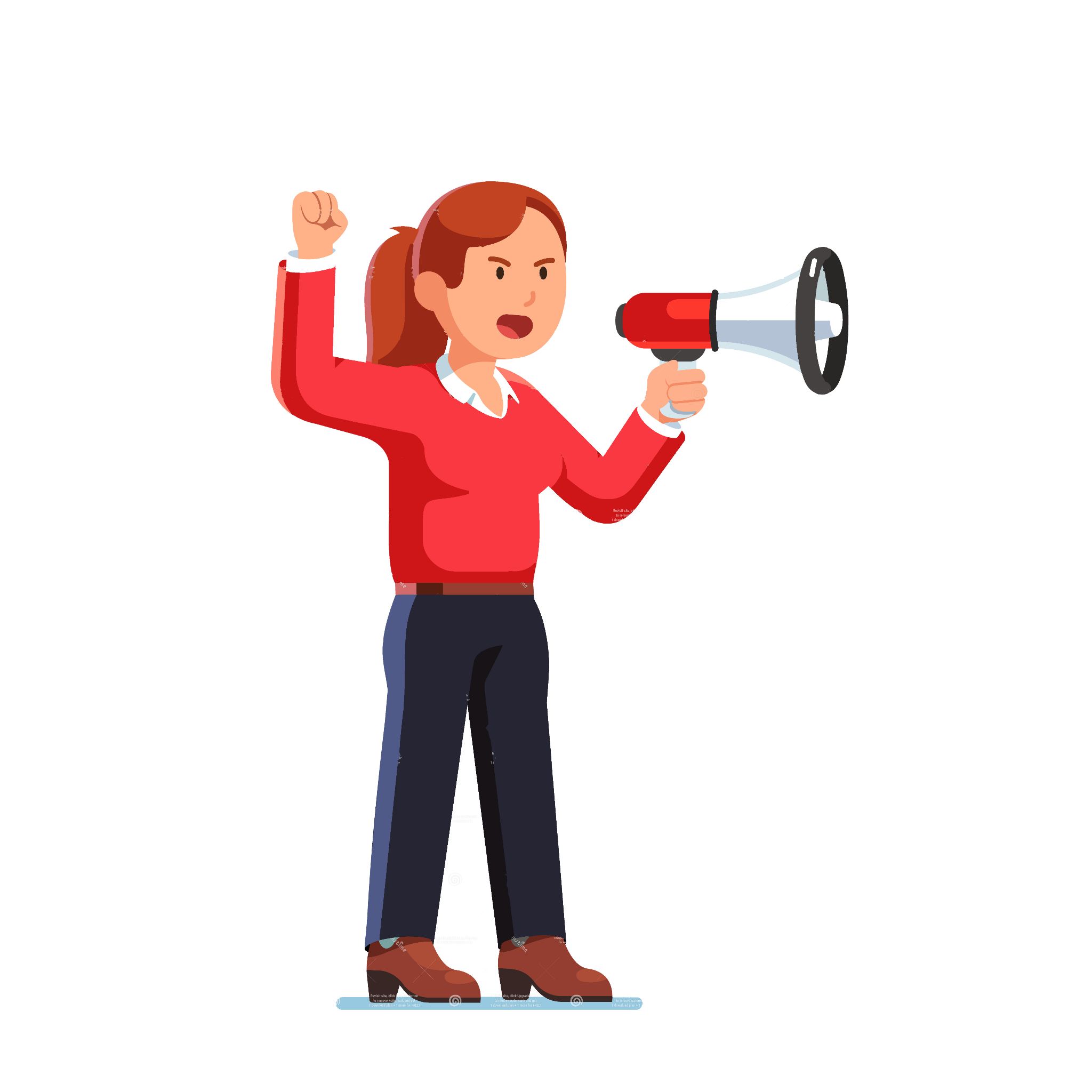 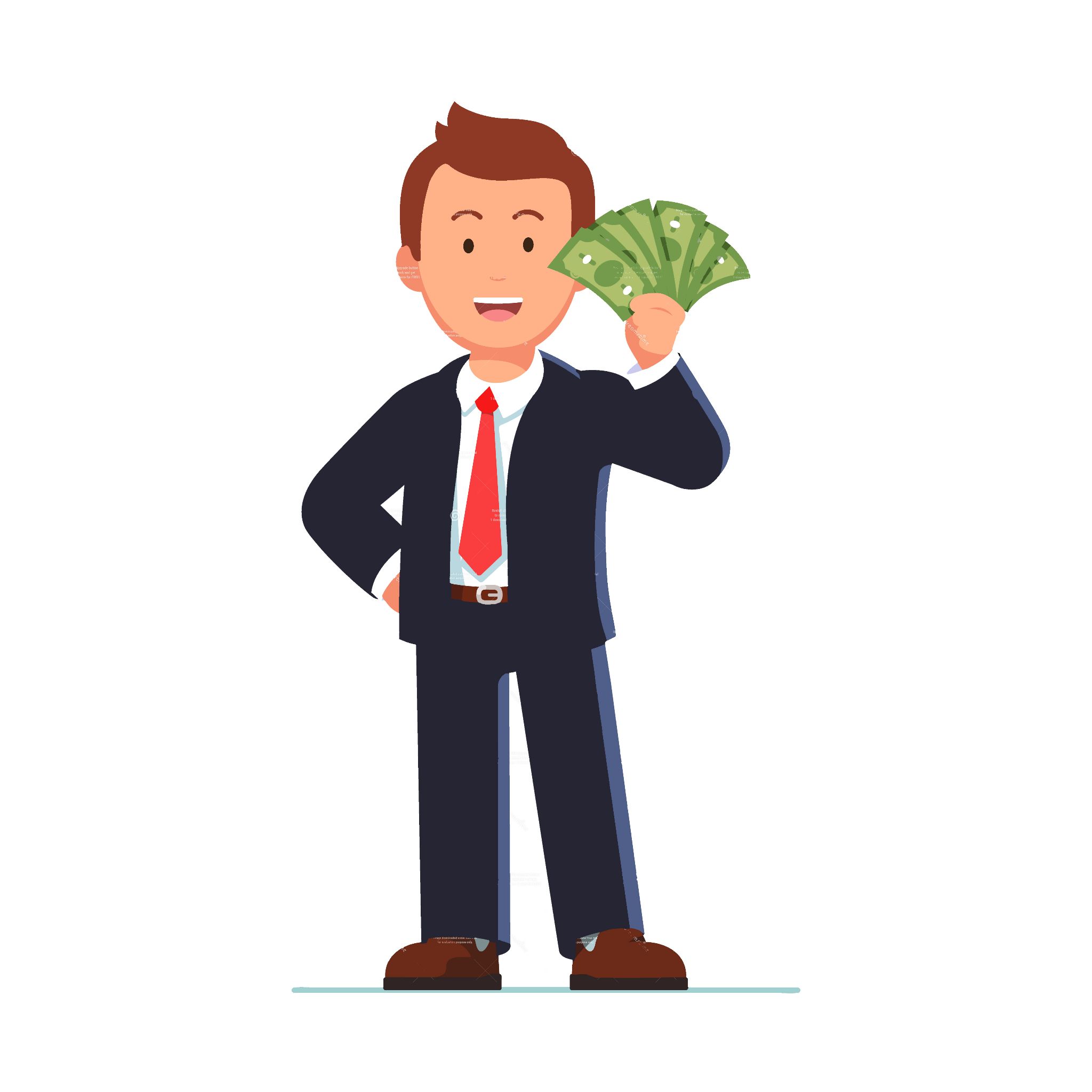 [Speaker Notes: Needs visuals.

Say something about pay to win.]
Value Must Depend on How Often Players Believe Skips are Purchased
Players always know their own type but what do they know about others?
Two models of player information:
1. Ex ante
Players don’t know the distribution over impatience for the specific game they are playing
Game designers often have more information about player impatience distribution and actively conceal it from the players
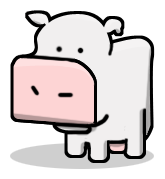 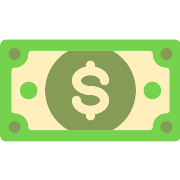 [Speaker Notes: Add linear value in scarcity graph here show induced value functions for some distributions.

Talk about why this might be a better model sometimes]
Value Must Depend on How Often Players Believe Skips are Purchased
Players always know their own type but what do they know about others?
Two models of player information:
2. Interim
Players know the distribution over impatience for the specific game they are playing
In some games, players might have richer knowledge from outside sources (i.e., online communities, wikis, etc.)
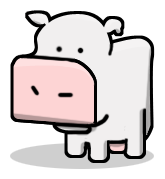 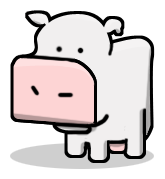 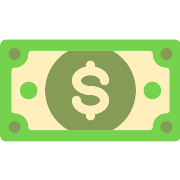 0
1
[Speaker Notes: Add linear value in scarcity graph here show induced value functions for some distributions.

Talk about why this might be a better model sometimes]
Different Value Functions Require Different Tools
We focus on two types of value functions:
1
2
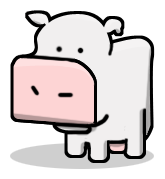 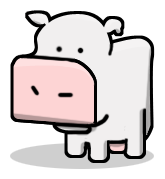 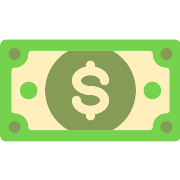 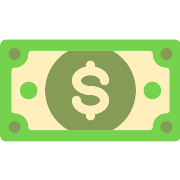 Value remains steep until it hits the end
Value function gets flat quickly
[Speaker Notes: Add linear value in scarcity graph here show induced value functions for some distributions.

Talk about why this might be a better model sometimes]
Settings of Interest
Player Information
Ex Ante
Interim
Value Function
Steep
Flat
Settings of Interest
Player Information
Ex Ante
Interim
Value Function
Steep
Flat
Settings of Interest
Player Information
Ex Ante
Interim
Value Function
Steep
2
1
Flat
3
Settings of Interest
Player Information
Ex Ante
Interim
Value Function
Steep
1
Flat
1
Notation
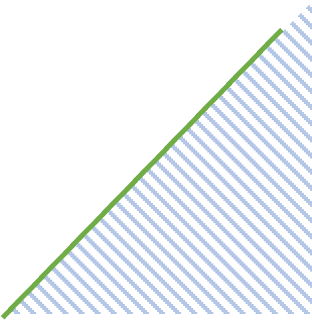 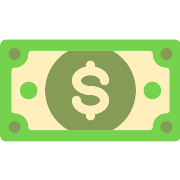 density
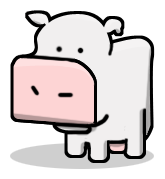 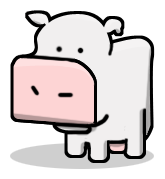 0
1
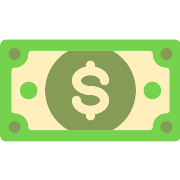 impatience
[Speaker Notes: social value should be emphasized
Be more explicit about the value in difficulty graph

Phrase it both ways.]
1
What Does Social Utility Look Like?
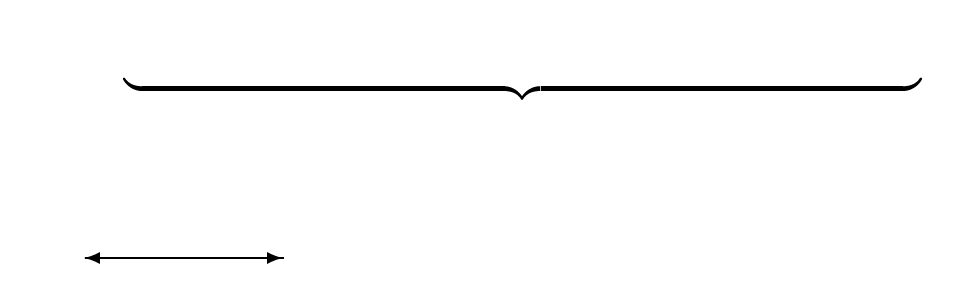 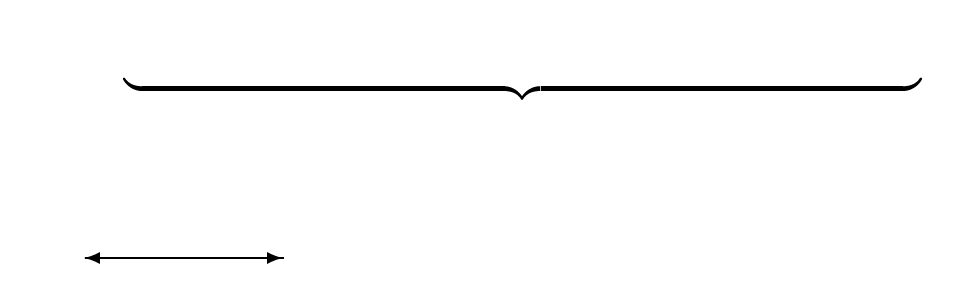 Buyers
Non-Buyers
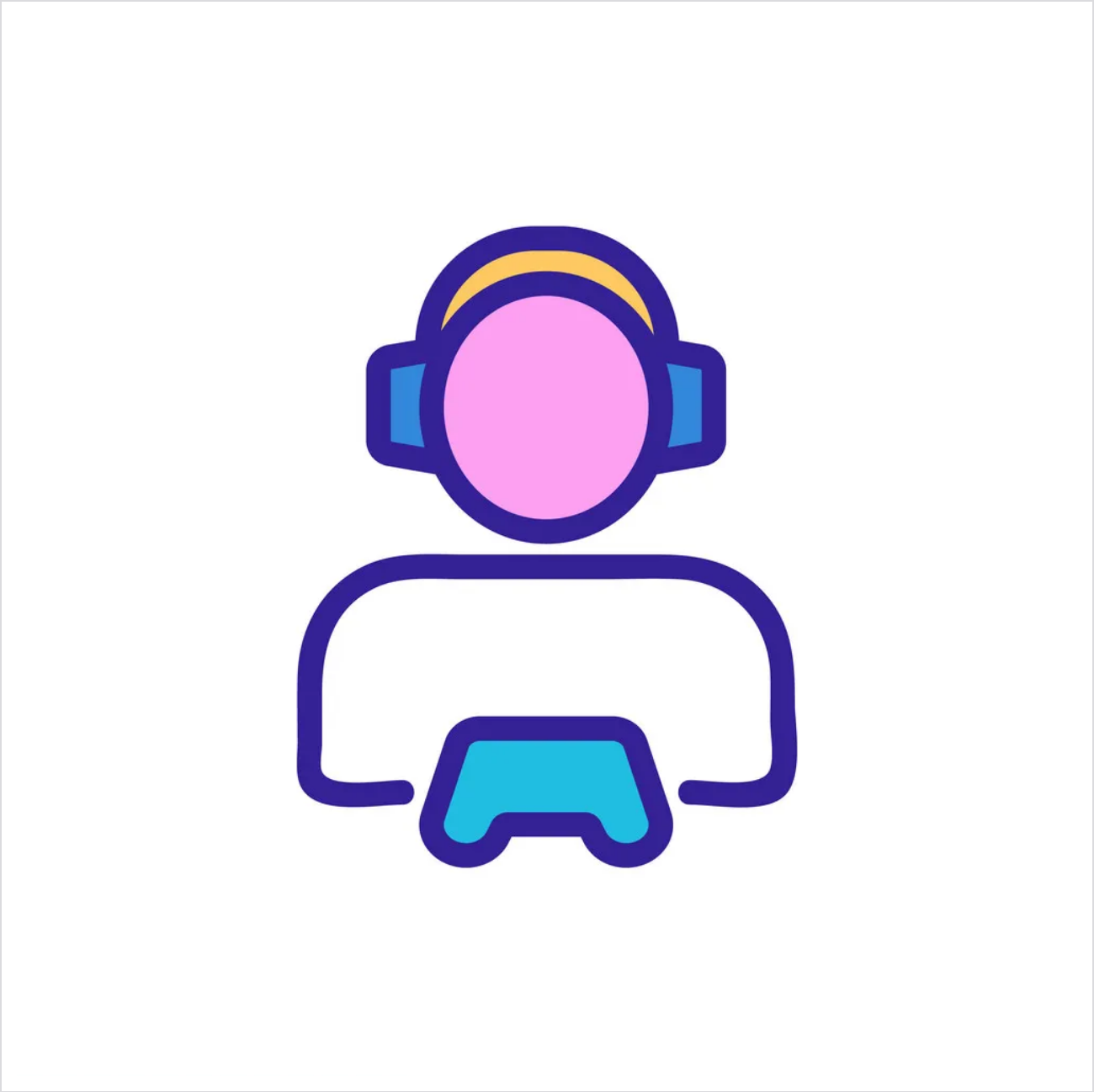 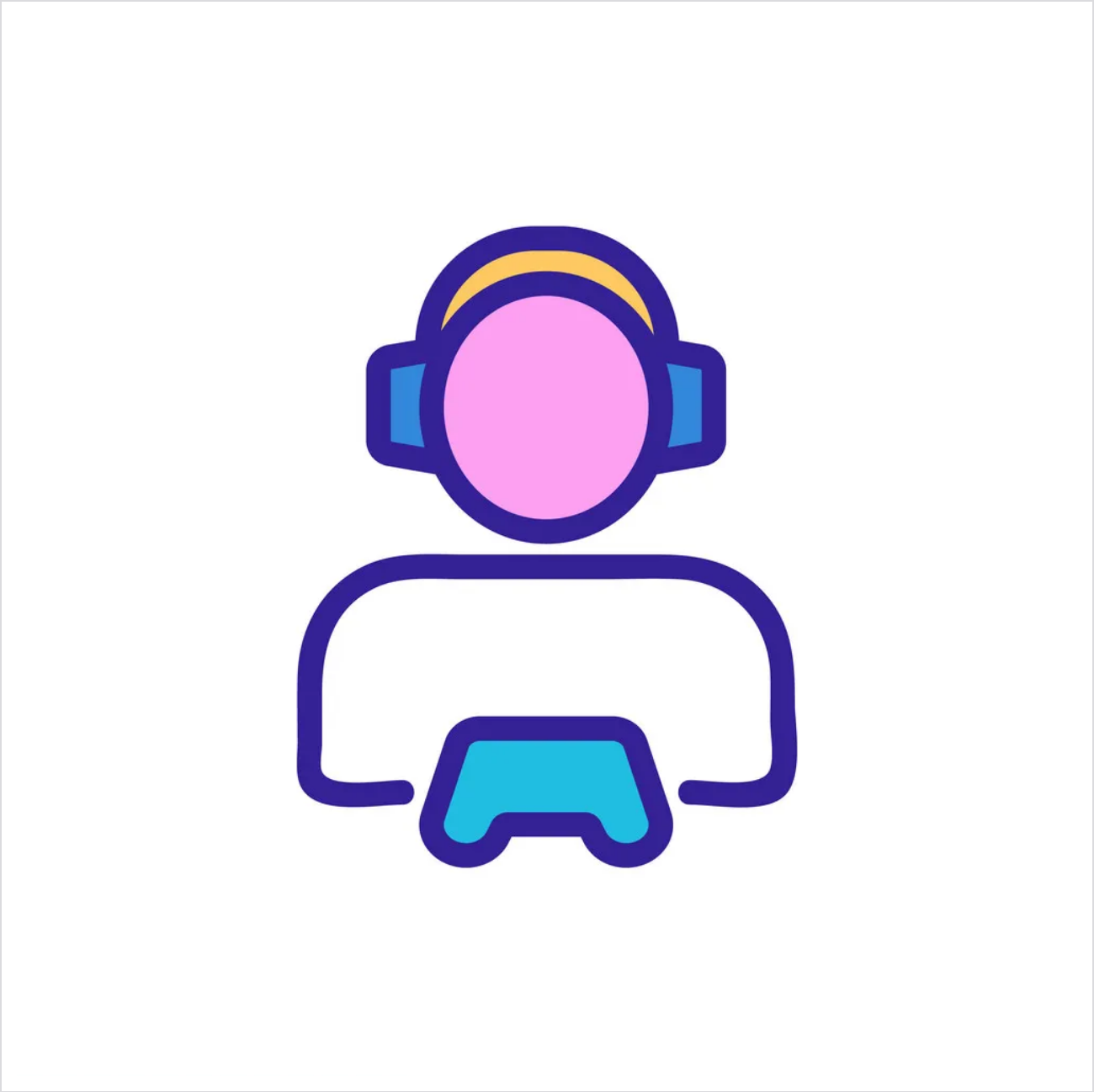 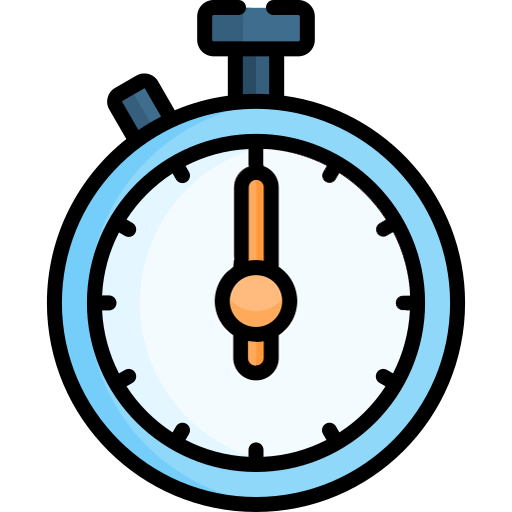 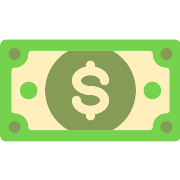 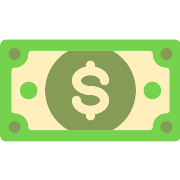 [Speaker Notes: Describe some notation and the formula for utility]
1
Useful Fact
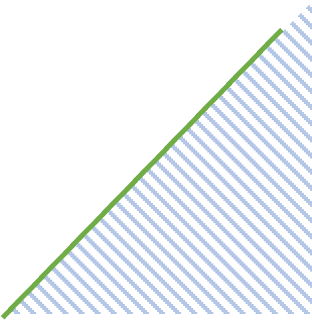 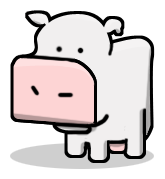 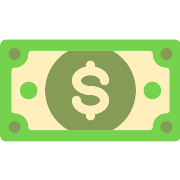 [Speaker Notes: social value should be emphasized
Be more explicit about the value in difficulty graph

Phrase it both ways.]
1
When are Players Happiest with Expensive Skips?
Portion of players who would ever purchase a skip at a “reasonable” price
How much is value still increasing as we reach zero probability of sale
How patient is the population of players?
[Speaker Notes: This will mostly be graphs with the text 

Should state the result not just the equation]
1
When are Players Happiest with Expensive Skips?
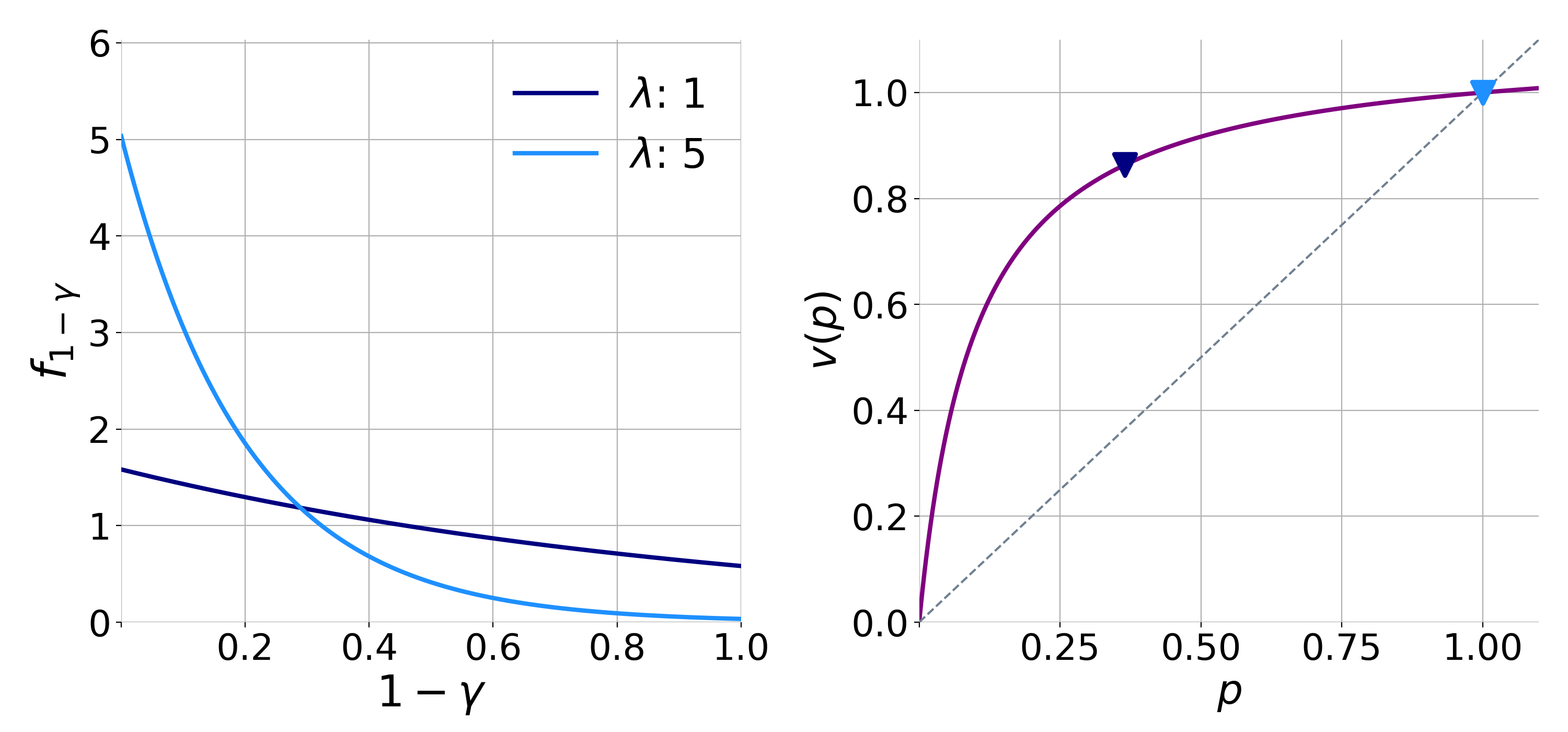 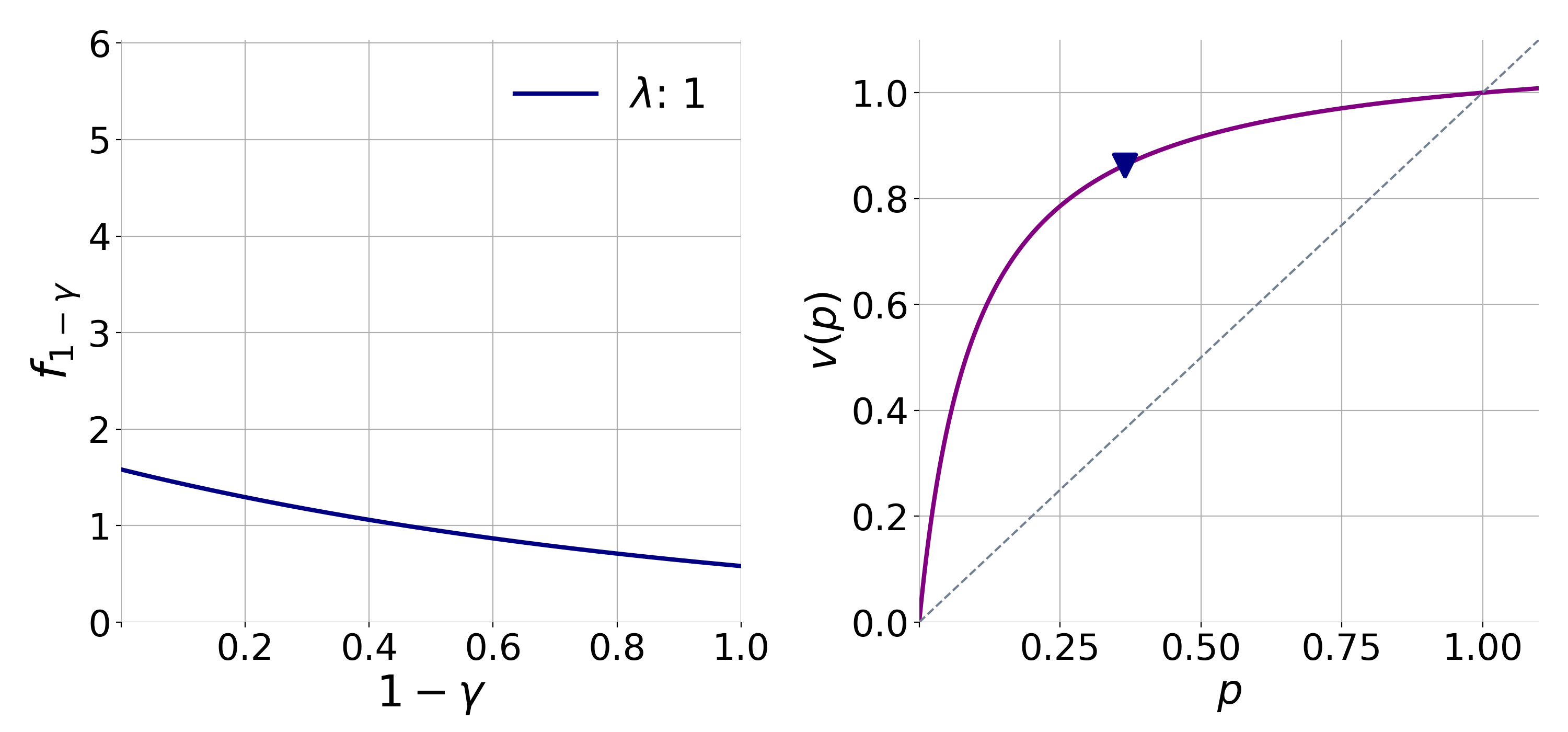 Truncated Exponential Distribution
[Speaker Notes: Graphs here]
1
What About Revenue?
Truncated Exponential Distribution
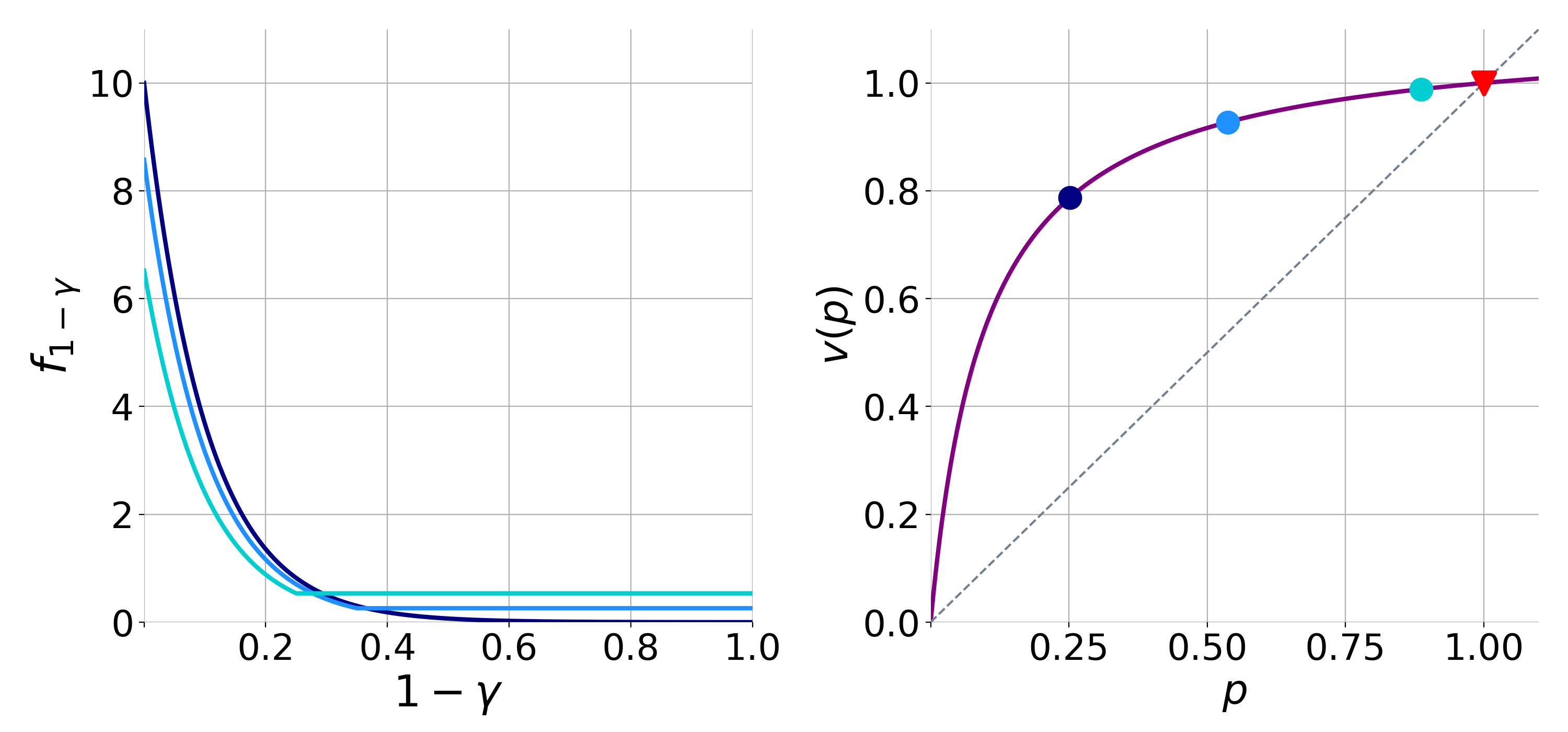 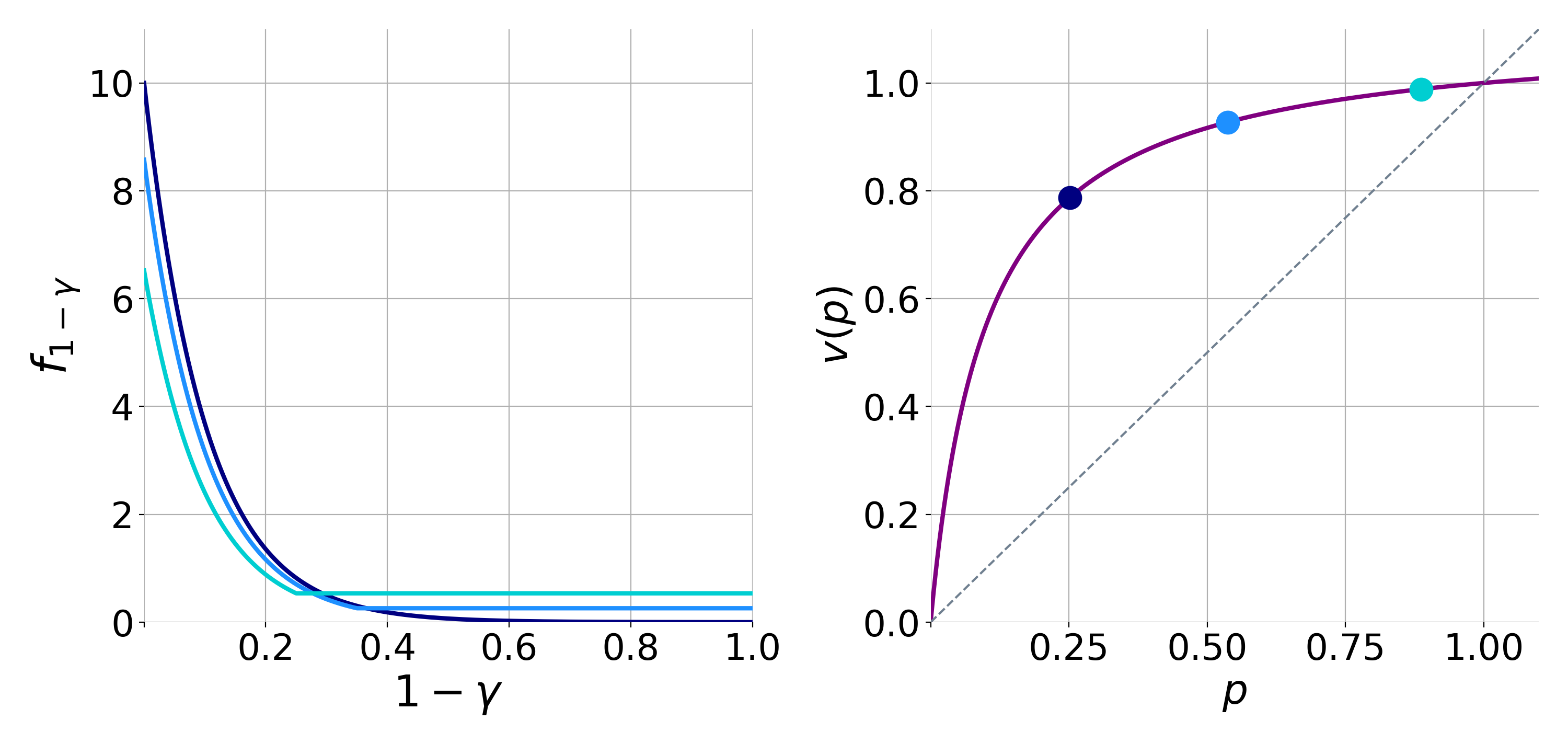 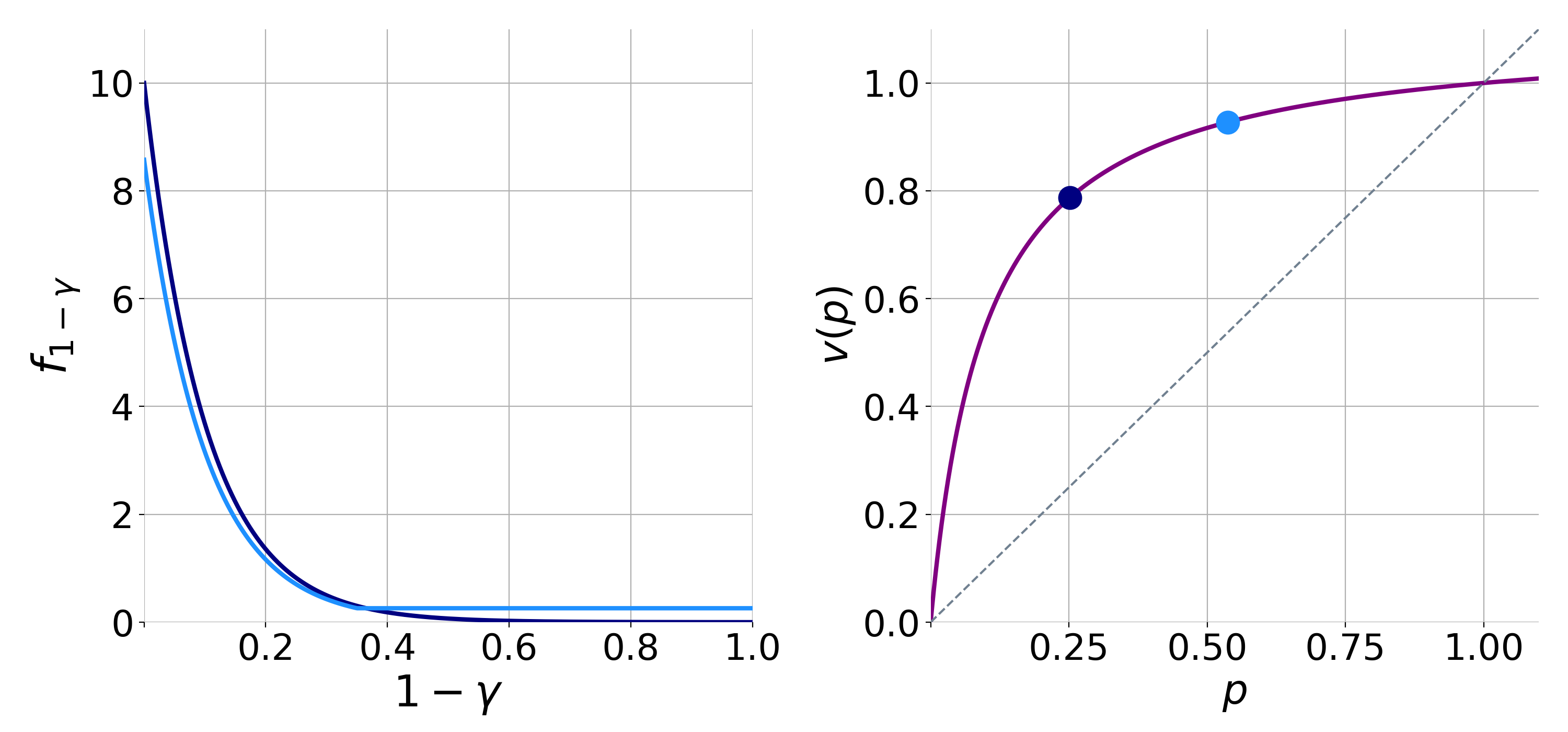 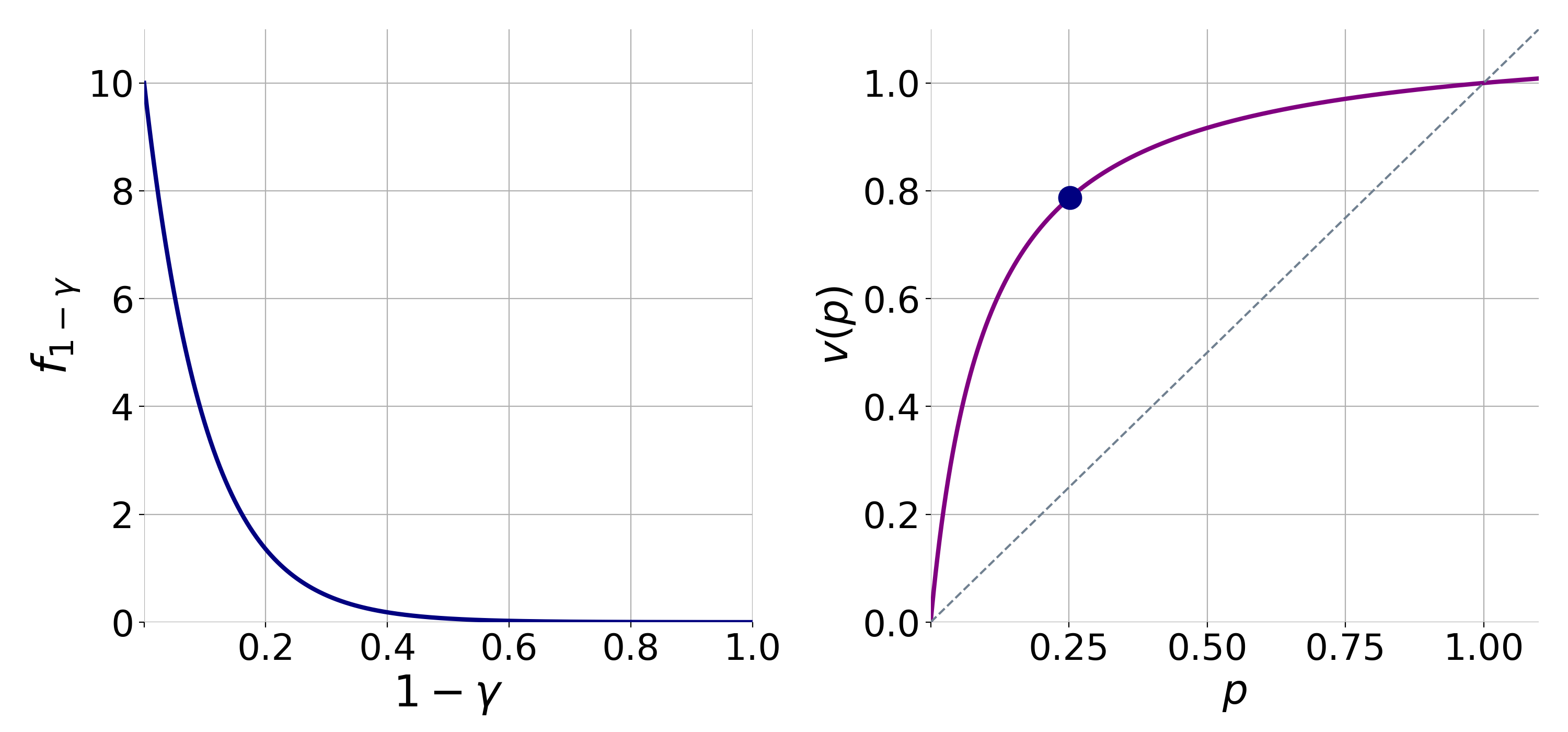 [Speaker Notes: Revenue result here maybe definitely the graphs]
1
Evidence from Practice
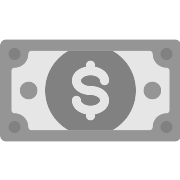 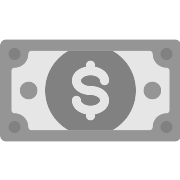 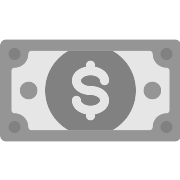 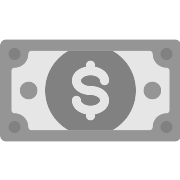 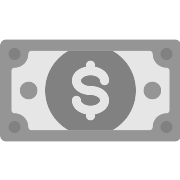 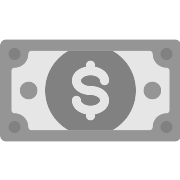 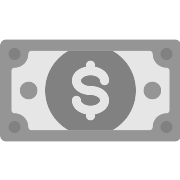 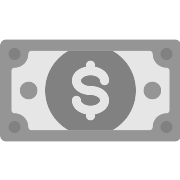 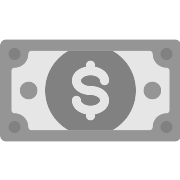 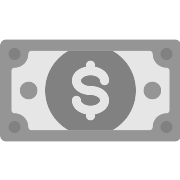 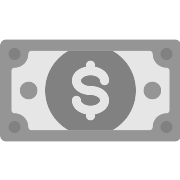 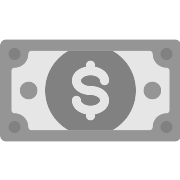 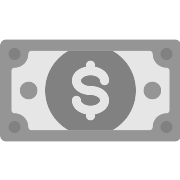 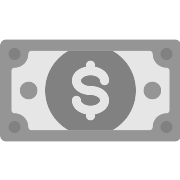 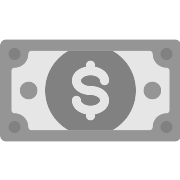 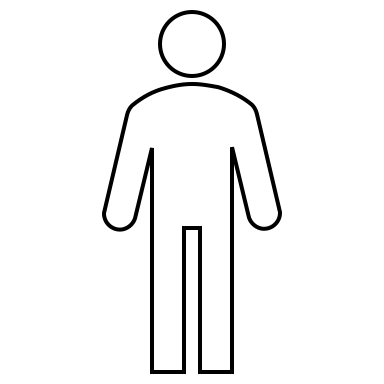 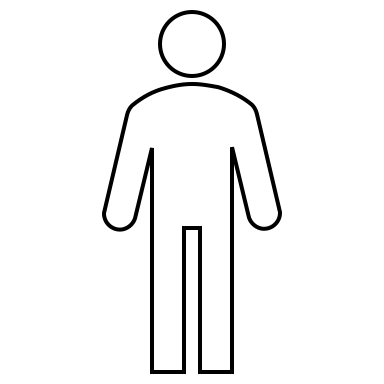 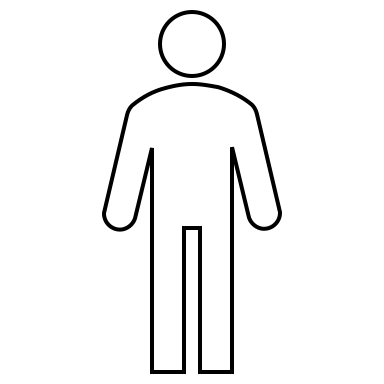 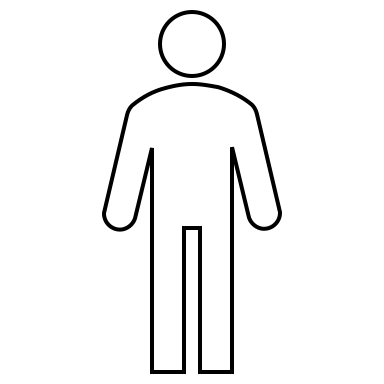 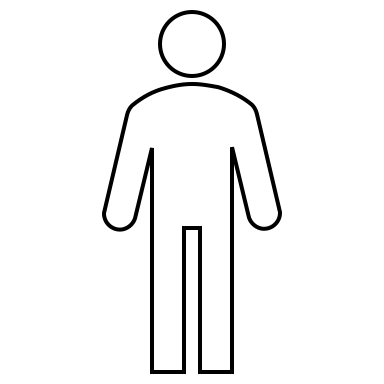 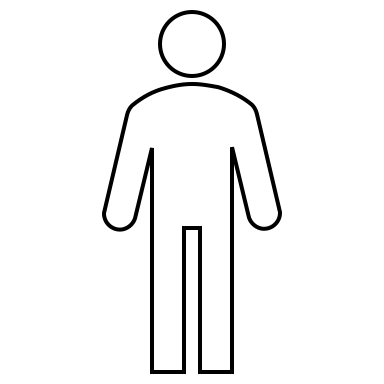 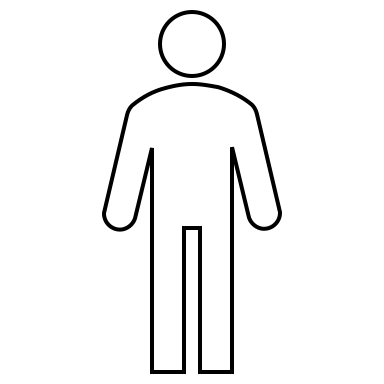 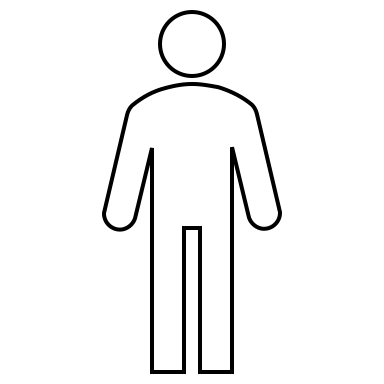 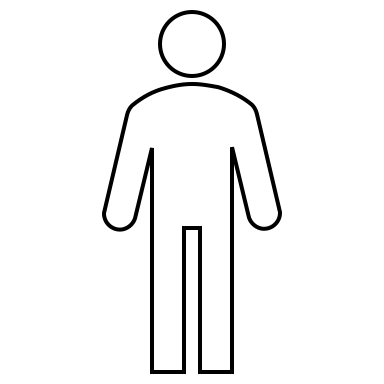 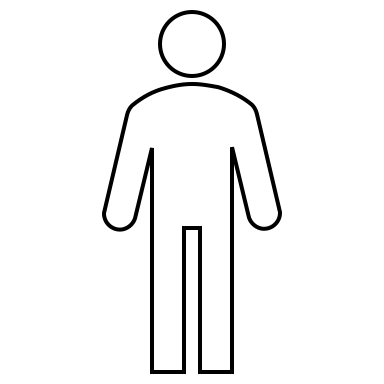 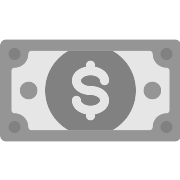 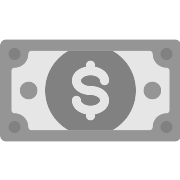 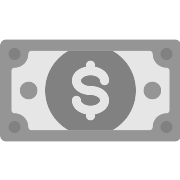 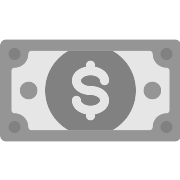 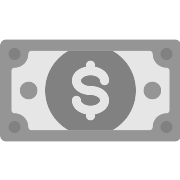 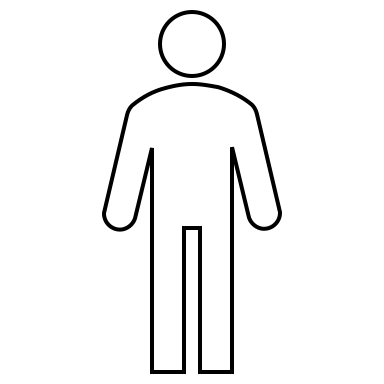 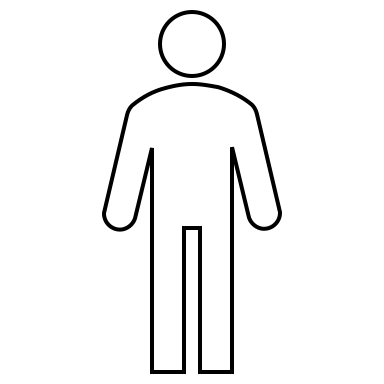 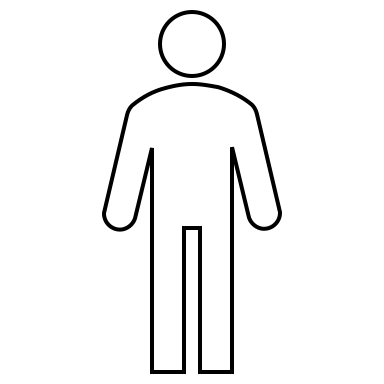 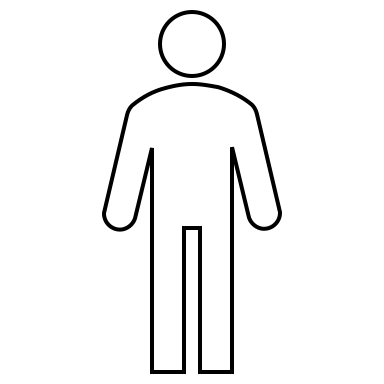 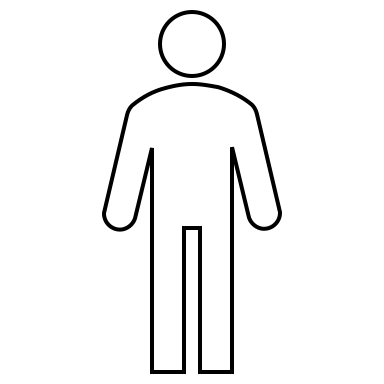 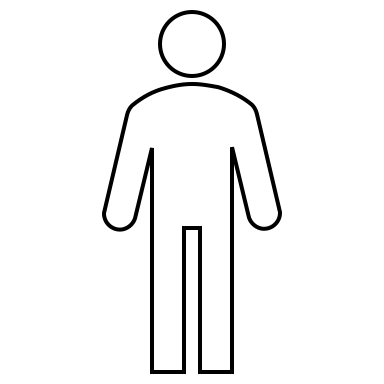 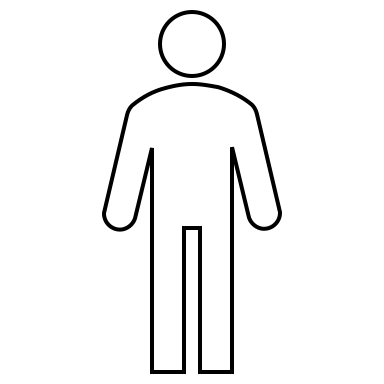 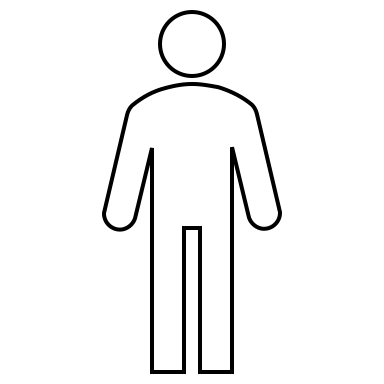 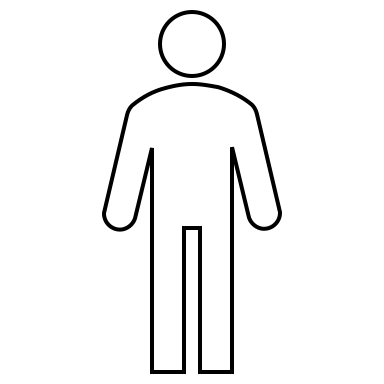 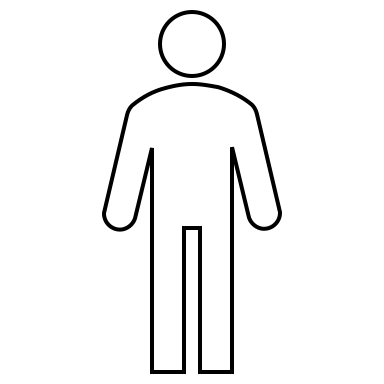 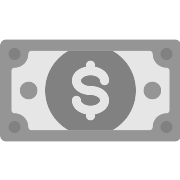 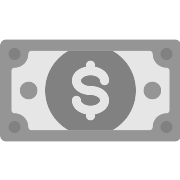 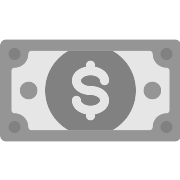 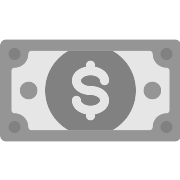 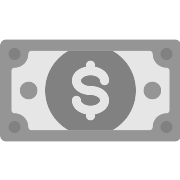 Top Grossing Idle Games
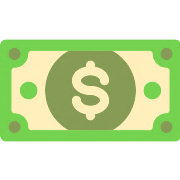 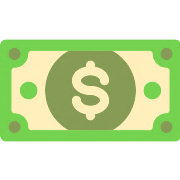 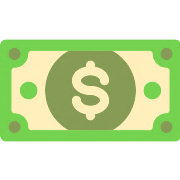 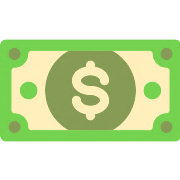 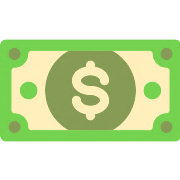 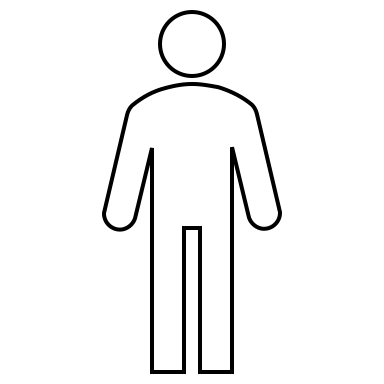 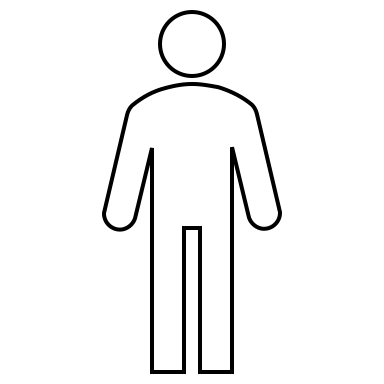 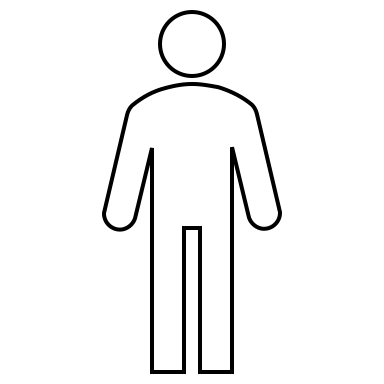 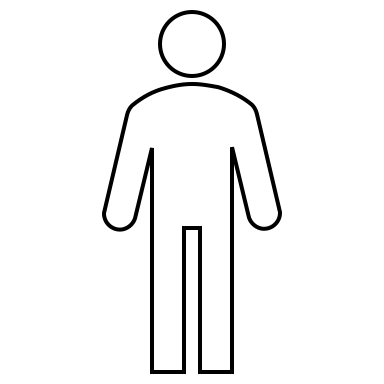 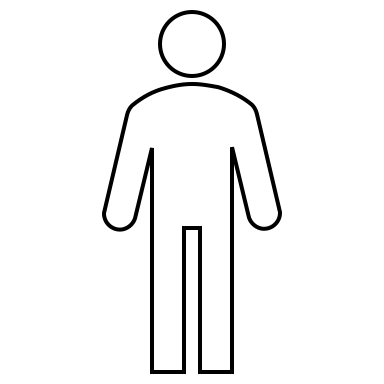 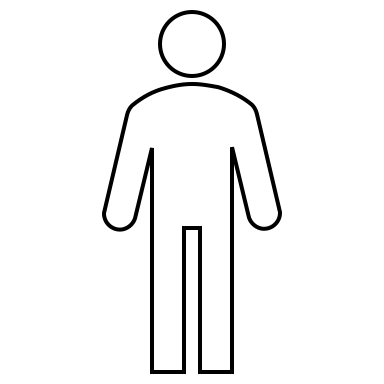 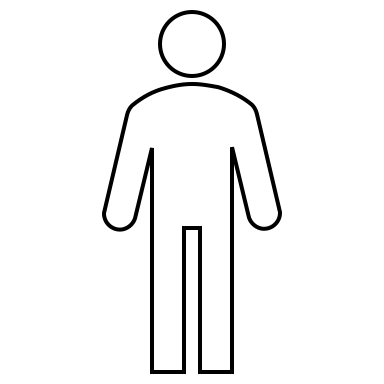 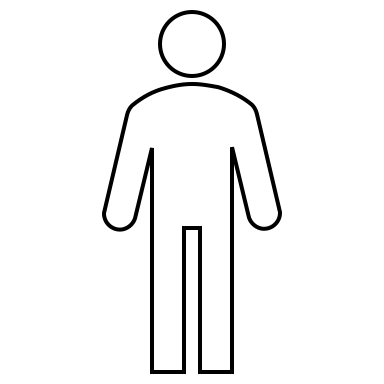 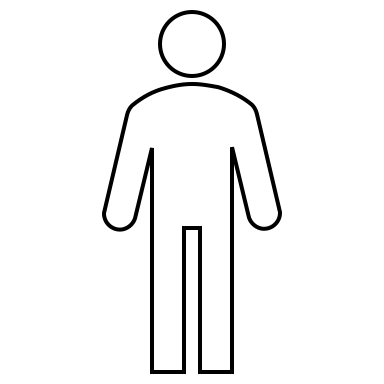 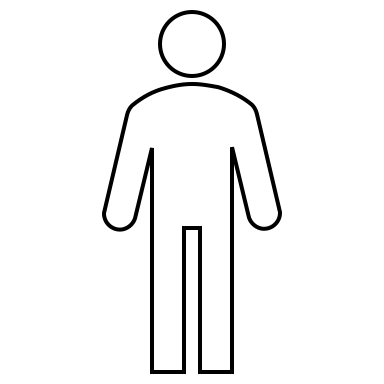 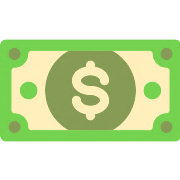 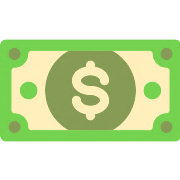 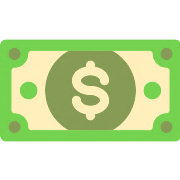 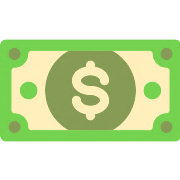 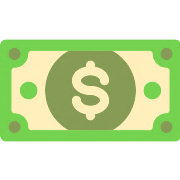 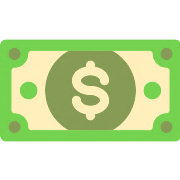 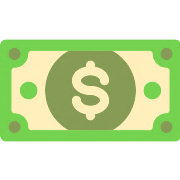 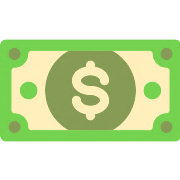 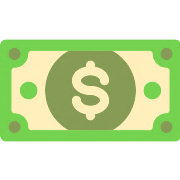 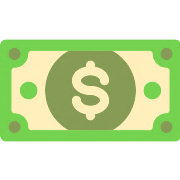 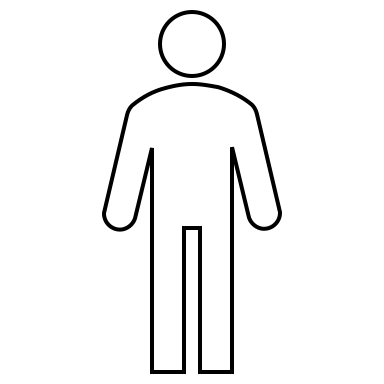 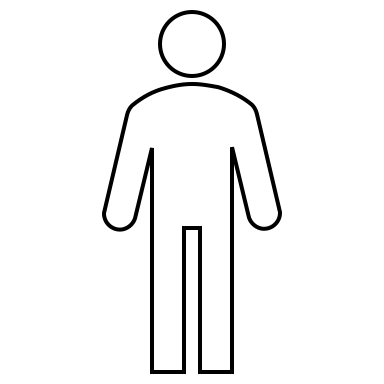 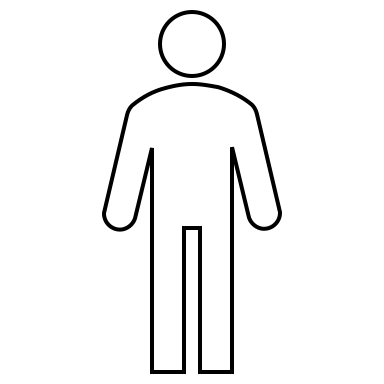 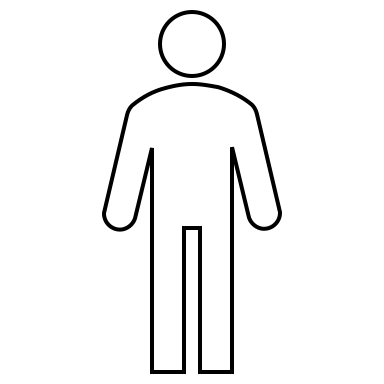 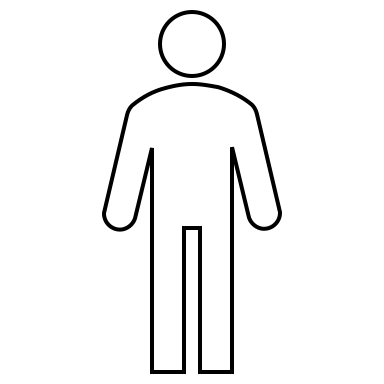 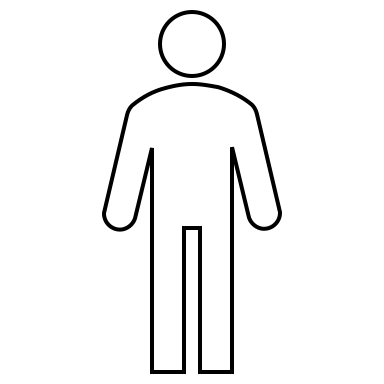 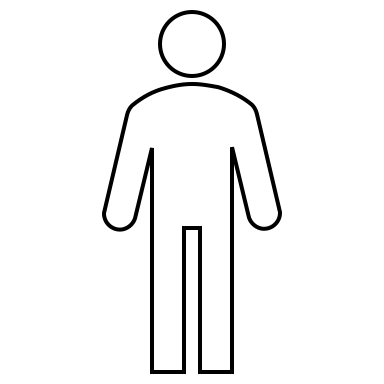 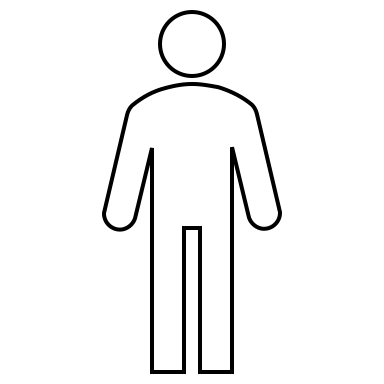 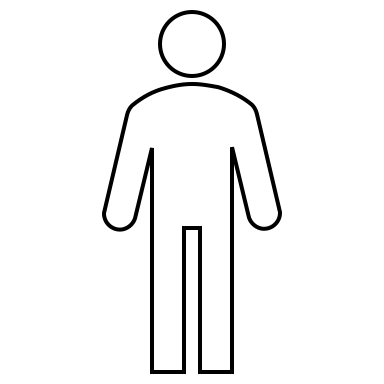 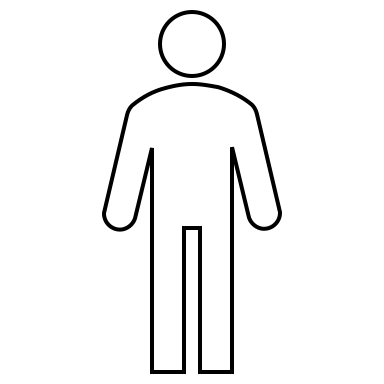 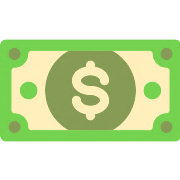 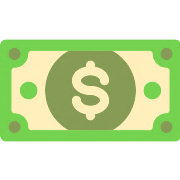 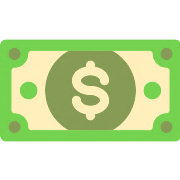 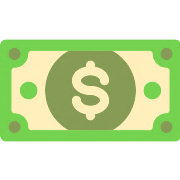 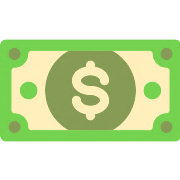 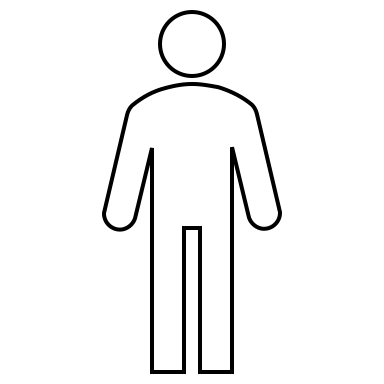 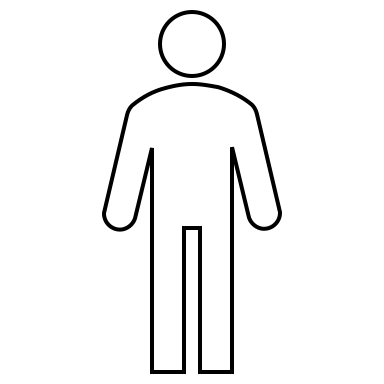 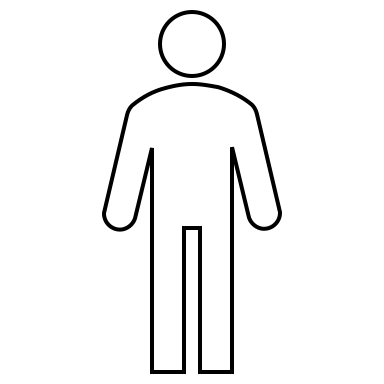 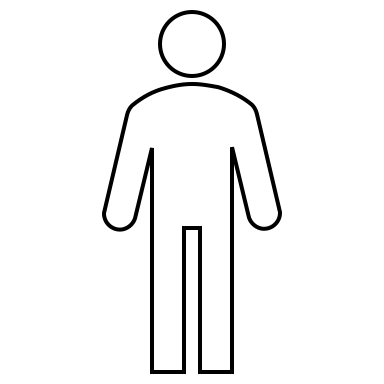 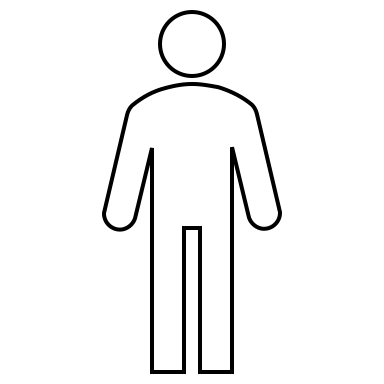 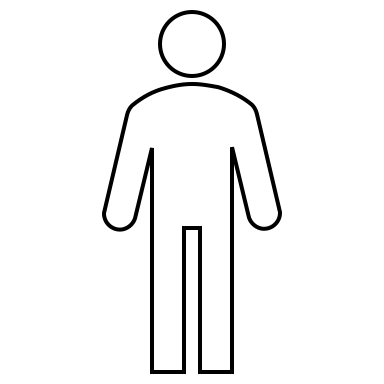 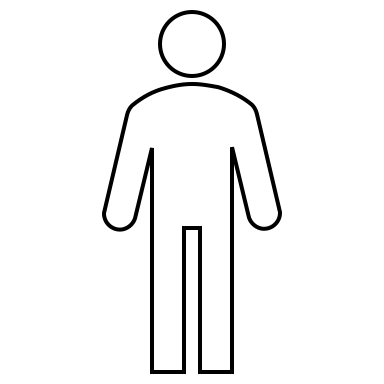 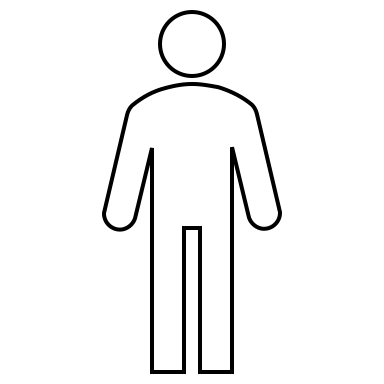 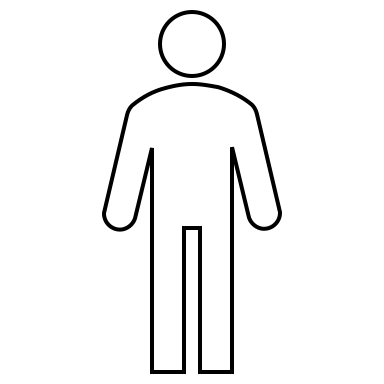 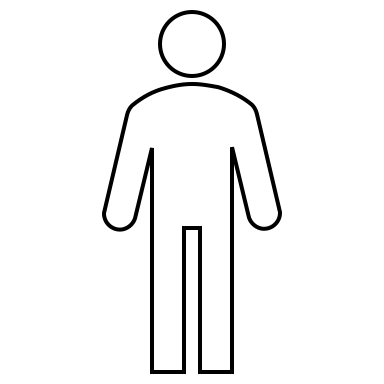 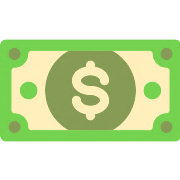 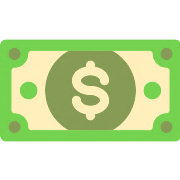 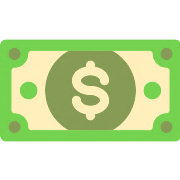 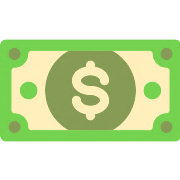 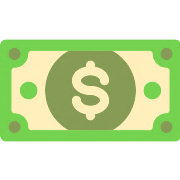 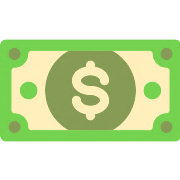 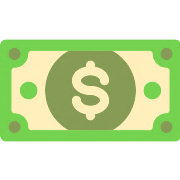 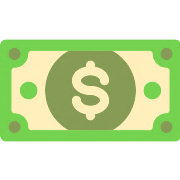 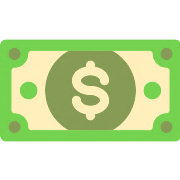 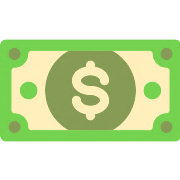 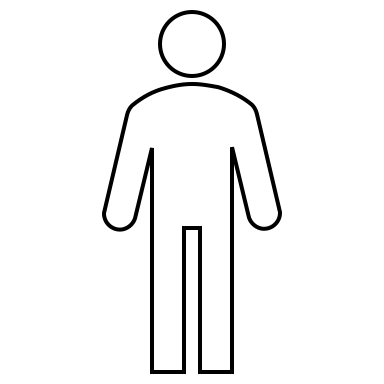 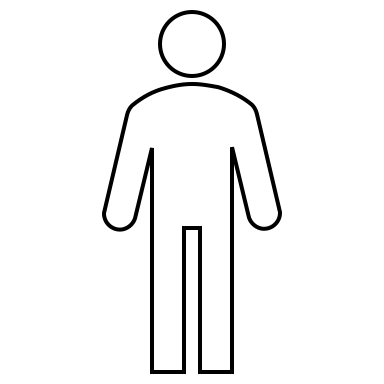 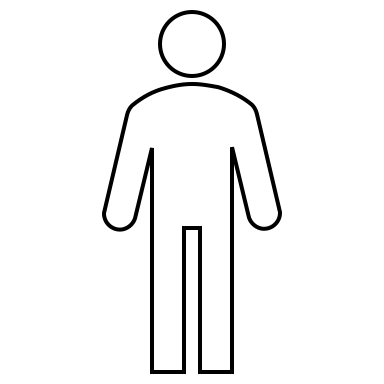 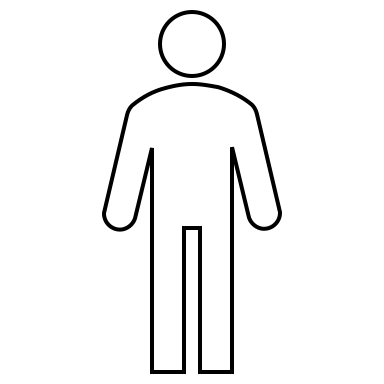 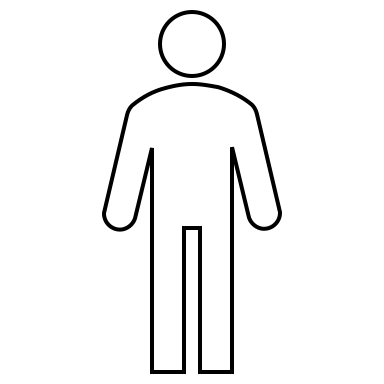 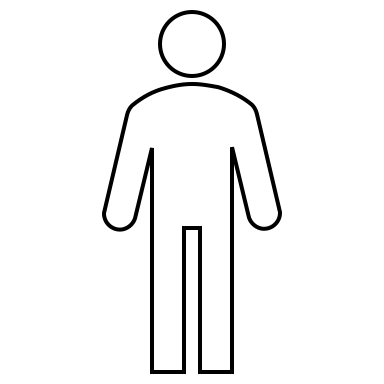 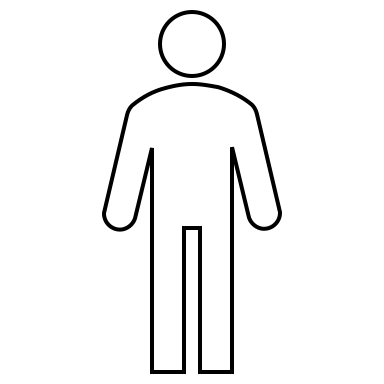 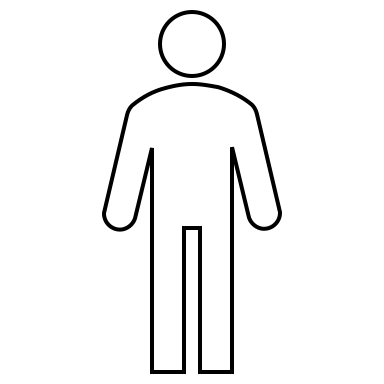 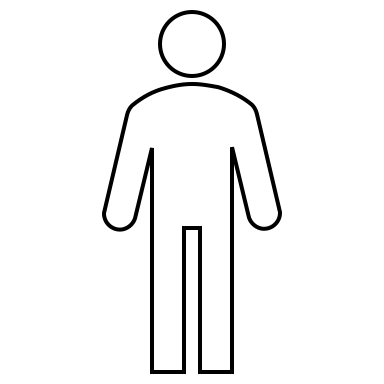 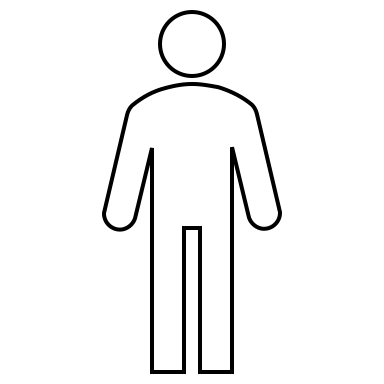 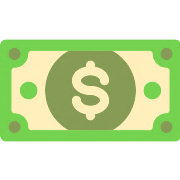 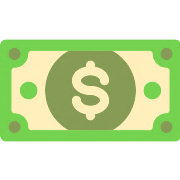 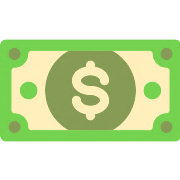 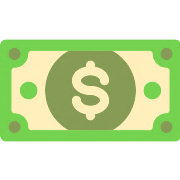 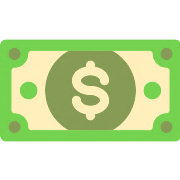 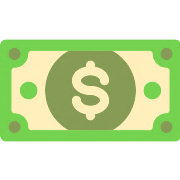 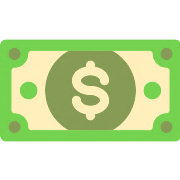 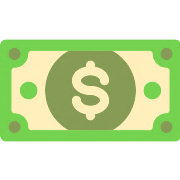 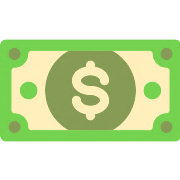 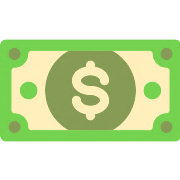 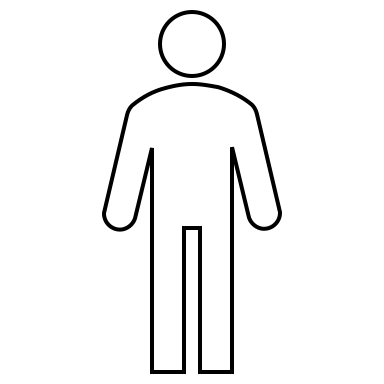 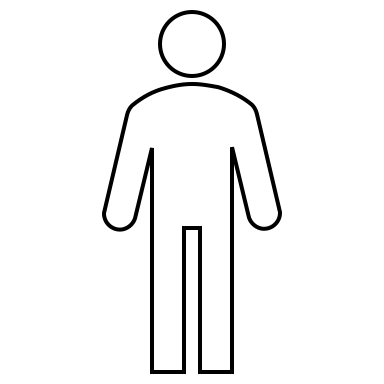 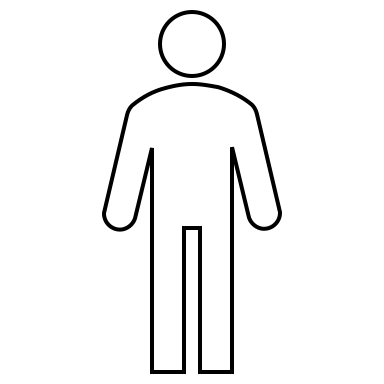 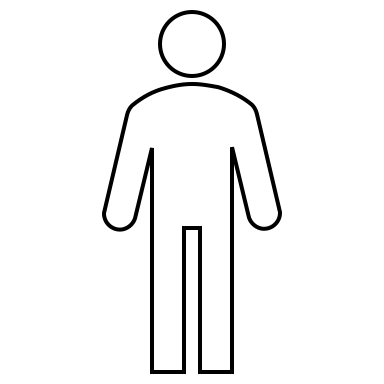 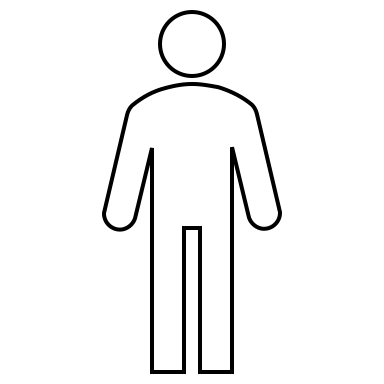 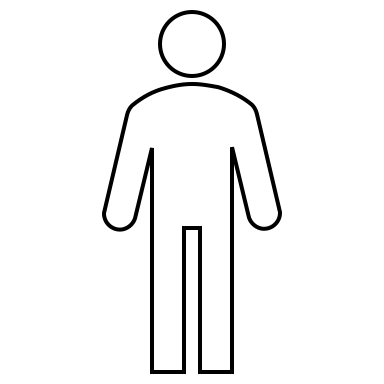 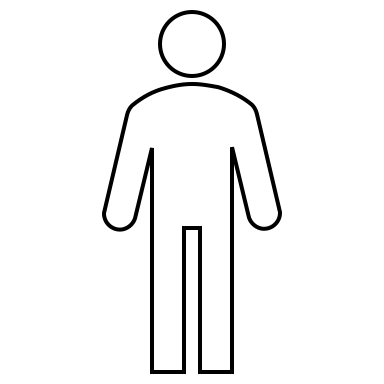 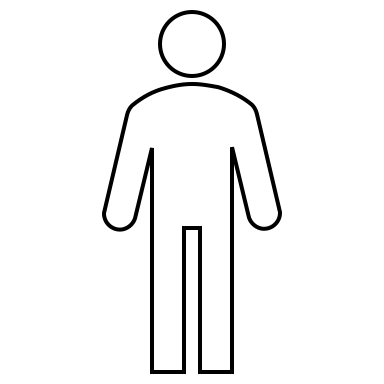 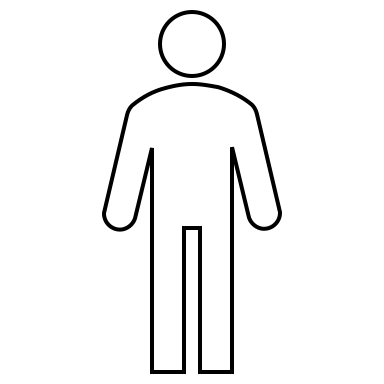 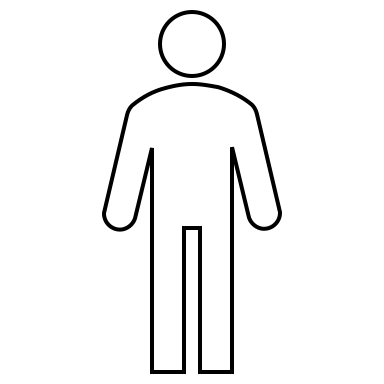 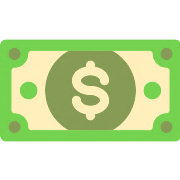 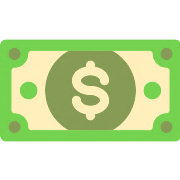 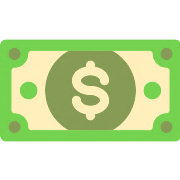 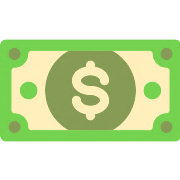 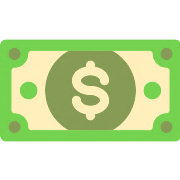 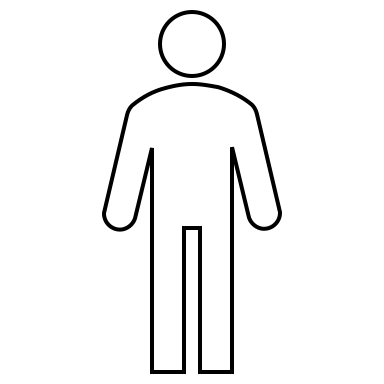 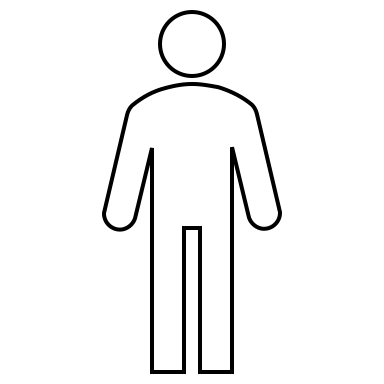 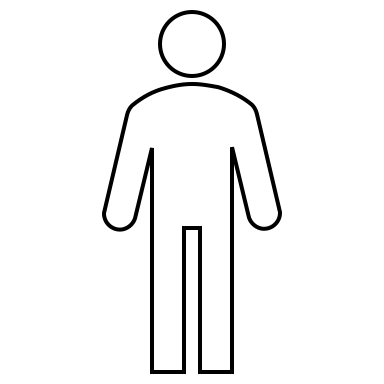 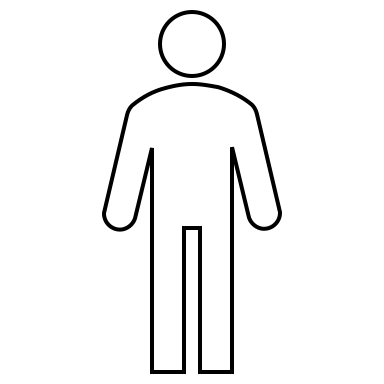 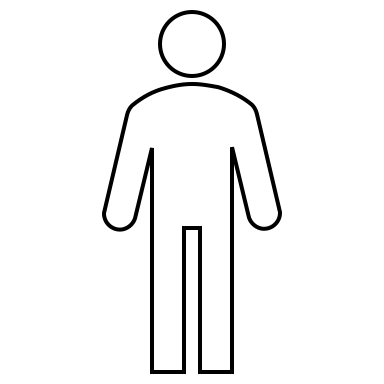 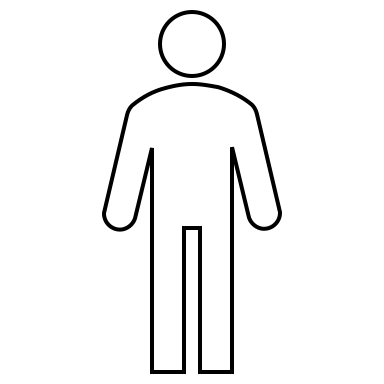 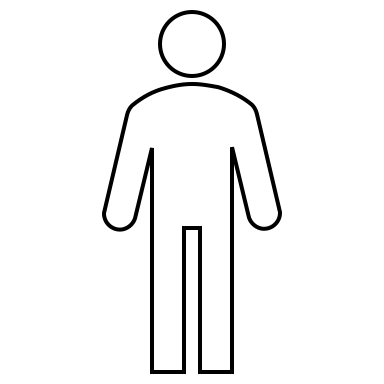 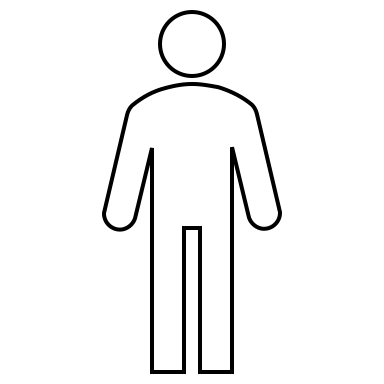 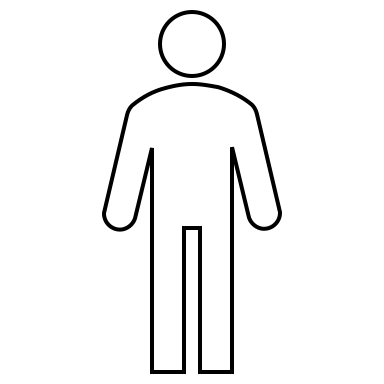 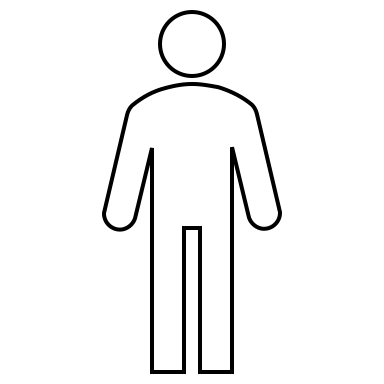 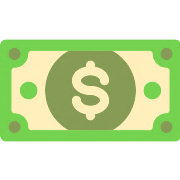 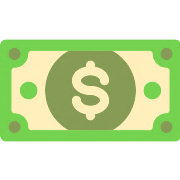 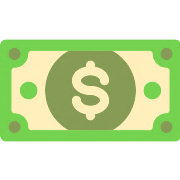 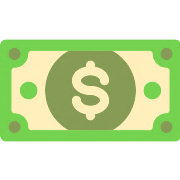 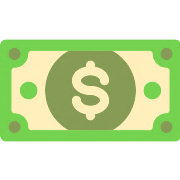 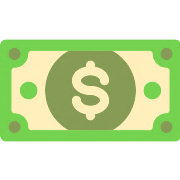 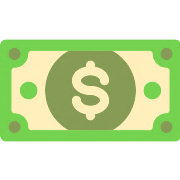 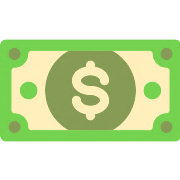 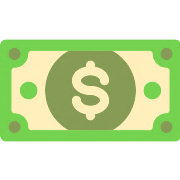 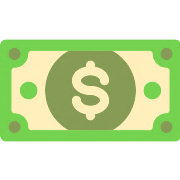 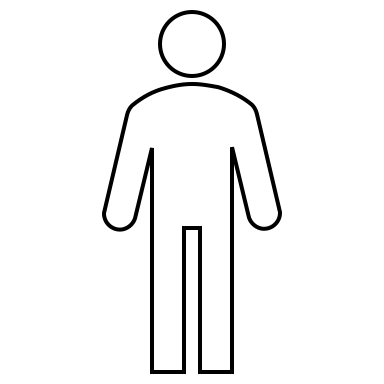 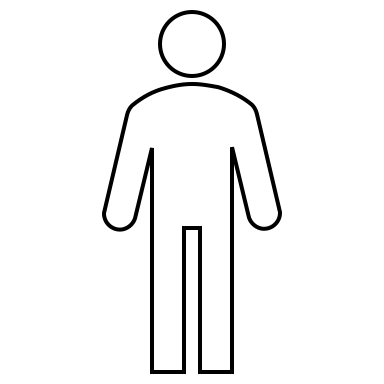 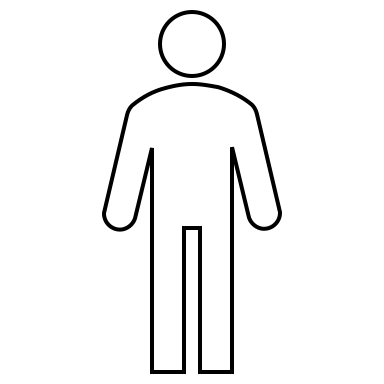 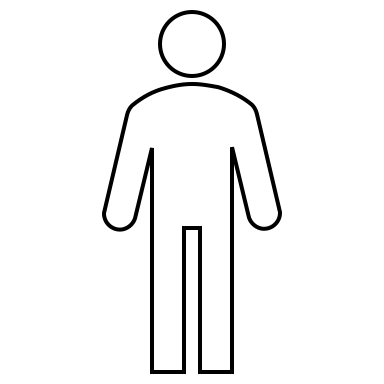 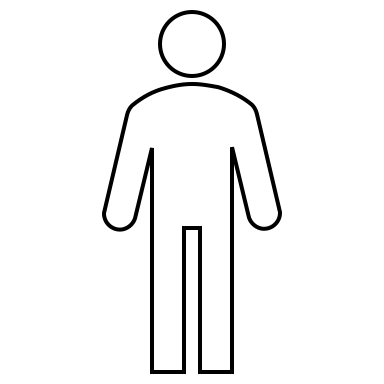 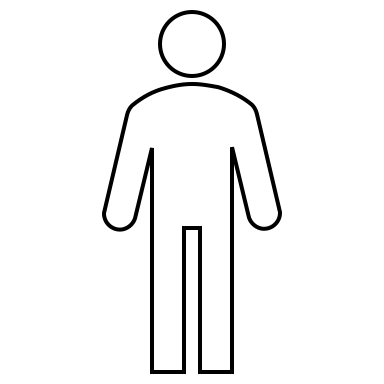 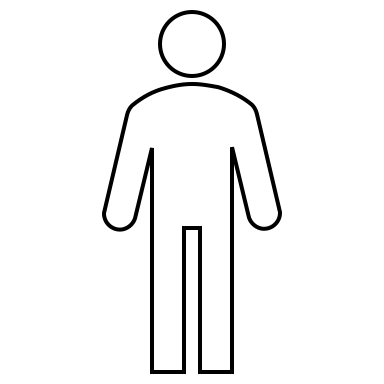 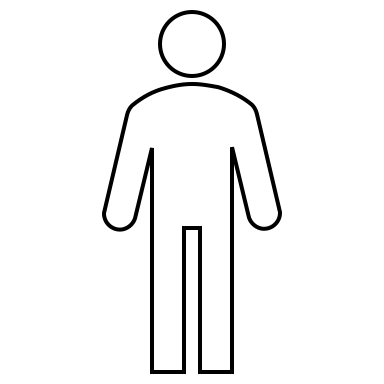 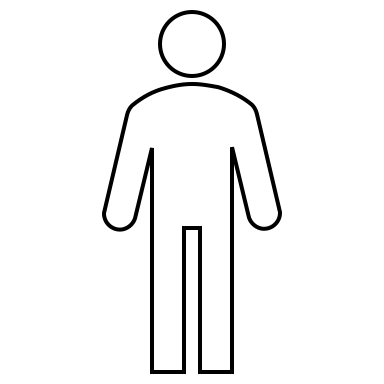 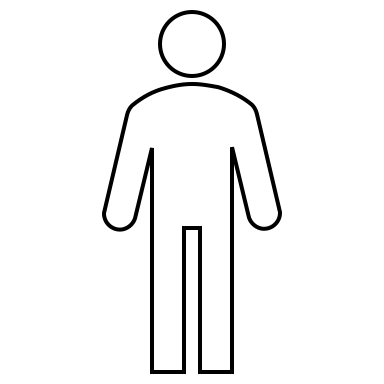 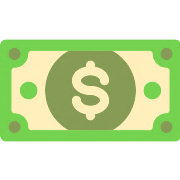 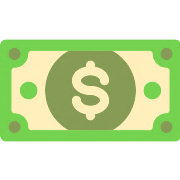 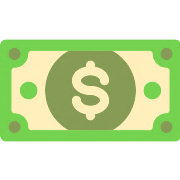 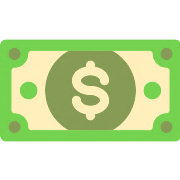 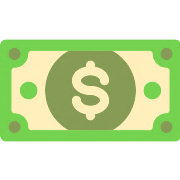 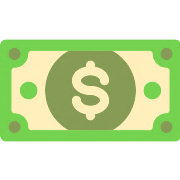 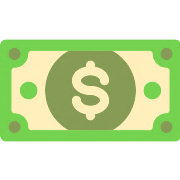 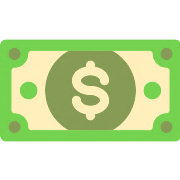 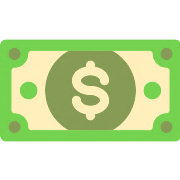 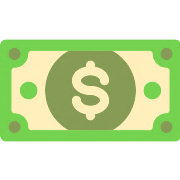 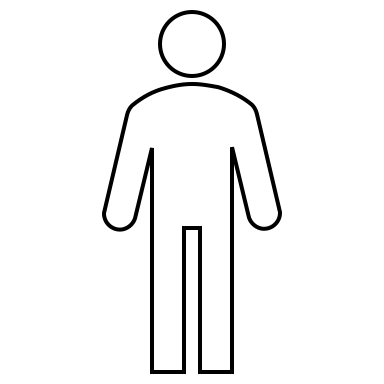 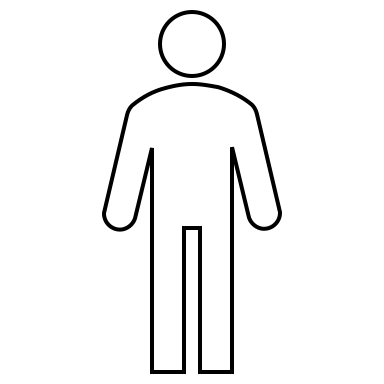 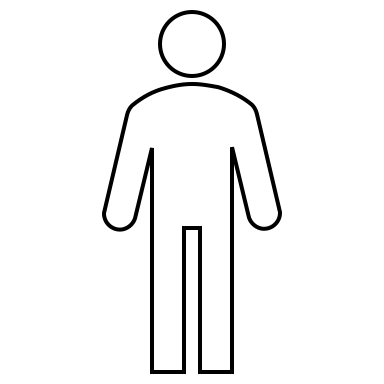 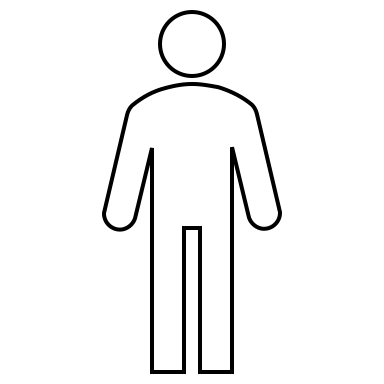 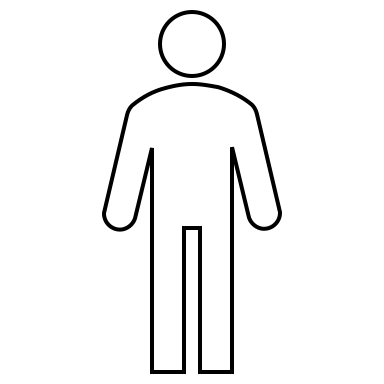 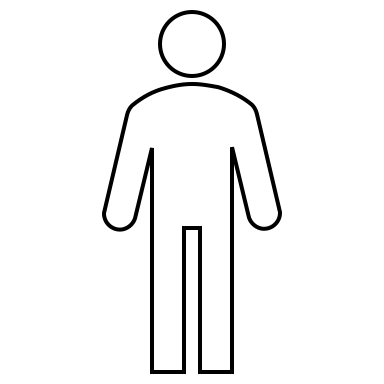 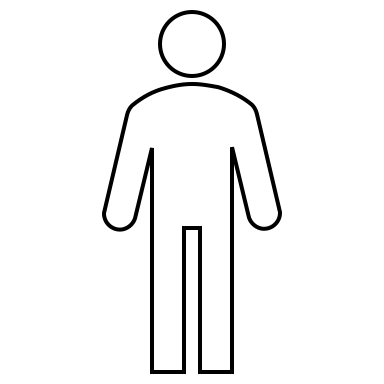 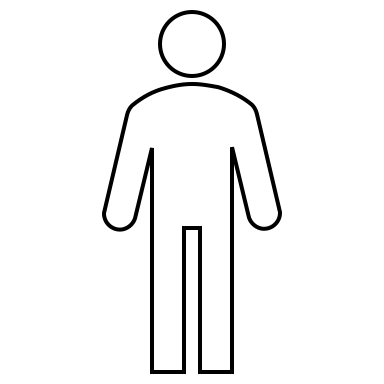 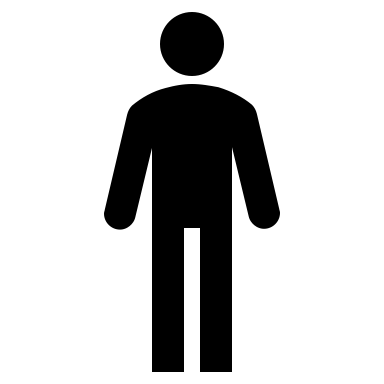 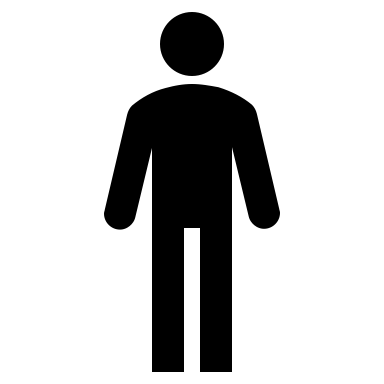 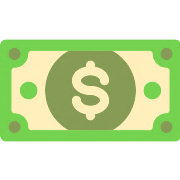 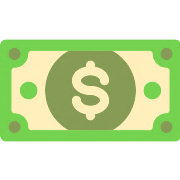 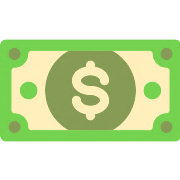 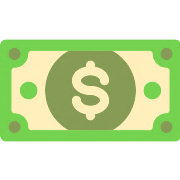 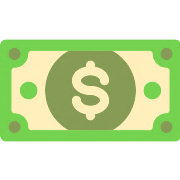 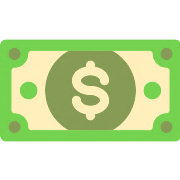 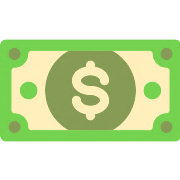 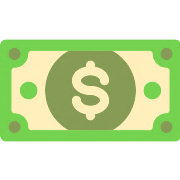 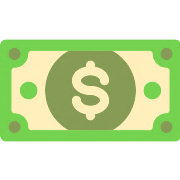 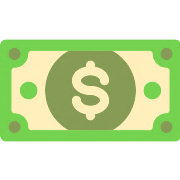 75% of Kongregate’s revenue comes from just 2.1% of players
1. Don't Call Them Whales: Free-to-Play Spenders & Virtual Value GDC 2021 
2. https://blog.kongregate.com/the-rise-and-rise-of-idle-games/
[Speaker Notes: Now that I've set up the ingredients let me give you the flavor of result we look for. There is seemingly this paradox in the game design community where designers acknowledge that player happiness is the metric the optimize for and yet often we see that skips are prohibitively expensive. How can this make sense. Well the answer lies in something I said earlier. The game retains its value as long as some players are still legitimately completing the task. This leads to an interesting dynamic were the value of the game depends not only on the length of the task but also on the price set to skip it. Even with this ingredient we show that finding distributions of players which can support high prices isn’t easy. We need two things 1. A large portion of the player base who are never willing to buy skips. 2. Enough "whale" players who are willing to spend a lot of money in order to get ahead. What do you know this "whale" distribution is exactly what you would expect to see in a wide range of mobile games.]
Settings of Interest
Player Information
Ex Ante
Interim
Value Function
Steep
2
Flat
2
What About the Interim Model?
For a while we see the same effect as before
Truncated Exponential Distribution
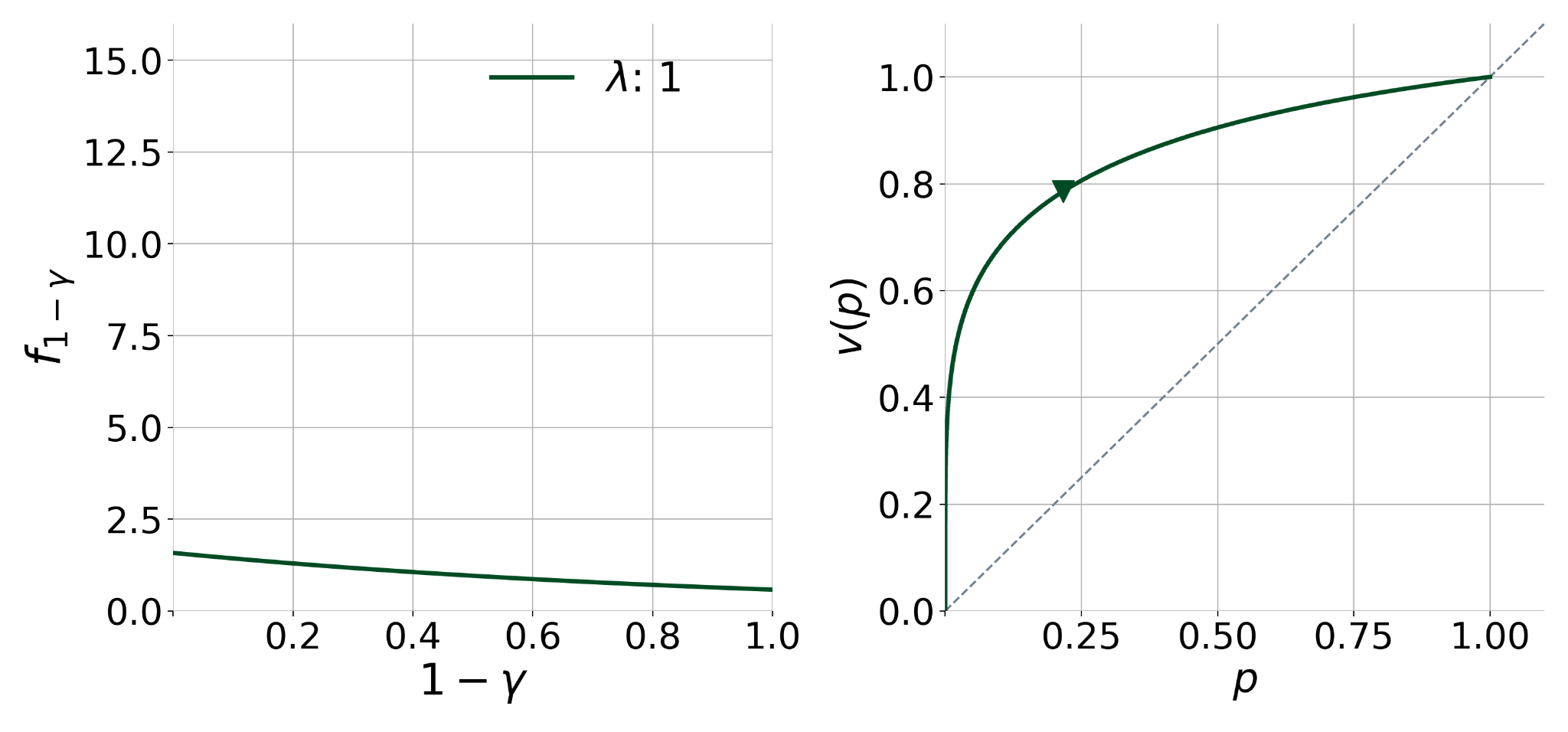 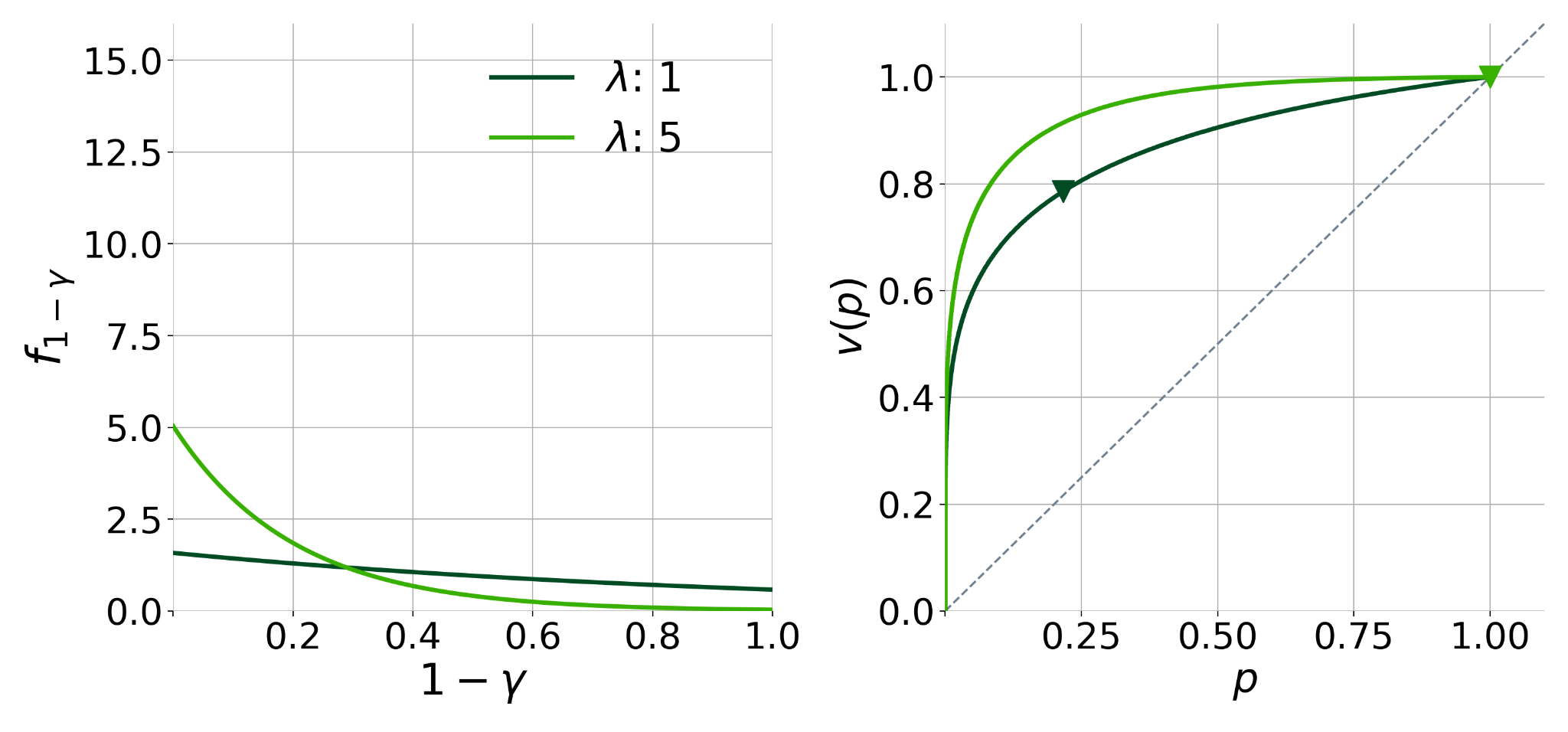 [Speaker Notes: First we see that for quite a while the trend we saw from before holds. We add more patient people without perturnig the tail too much and people are generally happier but something strange happens if we take this too far, the utility optimal price starts to go back down. Whats the reason the for this? Essentially the non-buying players become satisfied pretty quickly. Even a low price makes it so the are very few cheater and there isnt a ton to gain by making it higher. However for those few people purchasing skips their utility is hurt a lot by raising the price up further.

I wont spend too much time on the revenue case but its similar thicker tails drive the prices up but its a bit harder to have both revenue and utility be super high.

pr sale graphs animated]
2
What About the Interim Model?
When things get too extreme the trend flips
Truncated Exponential Distribution
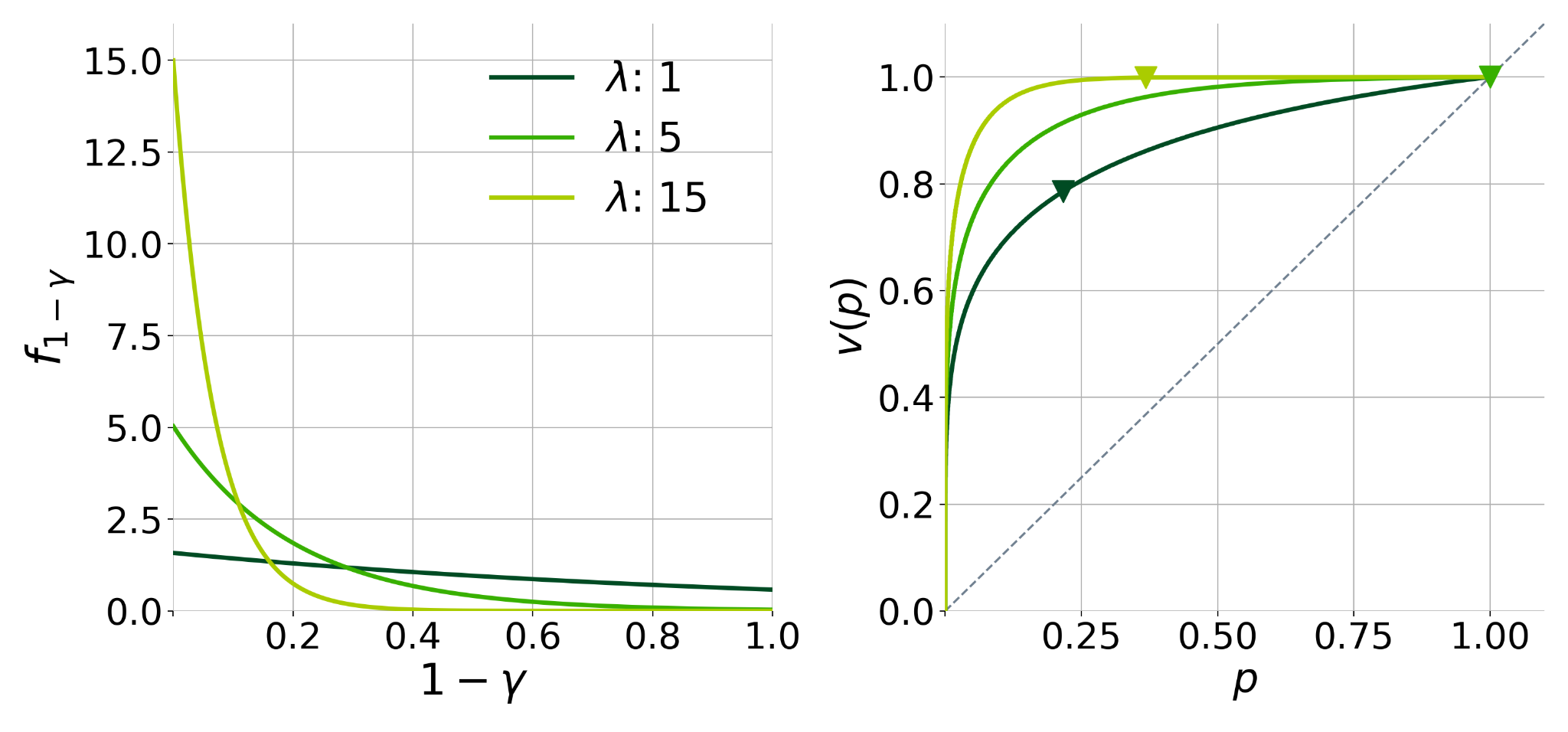 [Speaker Notes: First we see that for quite a while the trend we saw from before holds. We add more patient people without perturnig the tail too much and people are generally happier but something strange happens if we take this too far, the utility optimal price starts to go back down. Whats the reason the for this? Essentially the non-buying players become satisfied pretty quickly. Even a low price makes it so the are very few cheater and there isnt a ton to gain by making it higher. However for those few people purchasing skips their utility is hurt a lot by raising the price up further.

I wont spend too much time on the revenue case but its similar thicker tails drive the prices up but its a bit harder to have both revenue and utility be super high.

pr sale graphs animated]
Settings of Interest
Player Information
Ex Ante
Interim
Value Function
Steep
Flat
3
3
Let’s Focus on Buyers
1.0
0.8
0.6
0.4
0.2
0.50
1.00
0.25
0.75
[Speaker Notes: Animated slide that zooms in on the flat region.]
3
Let’s Focus on Buyers
1.0
0.8
0.6
0.4
0.2
0.75
1.00
0.50
[Speaker Notes: Animated slide that zooms in on the flat region.]
3
How Should we Balance Utility and Revenue?
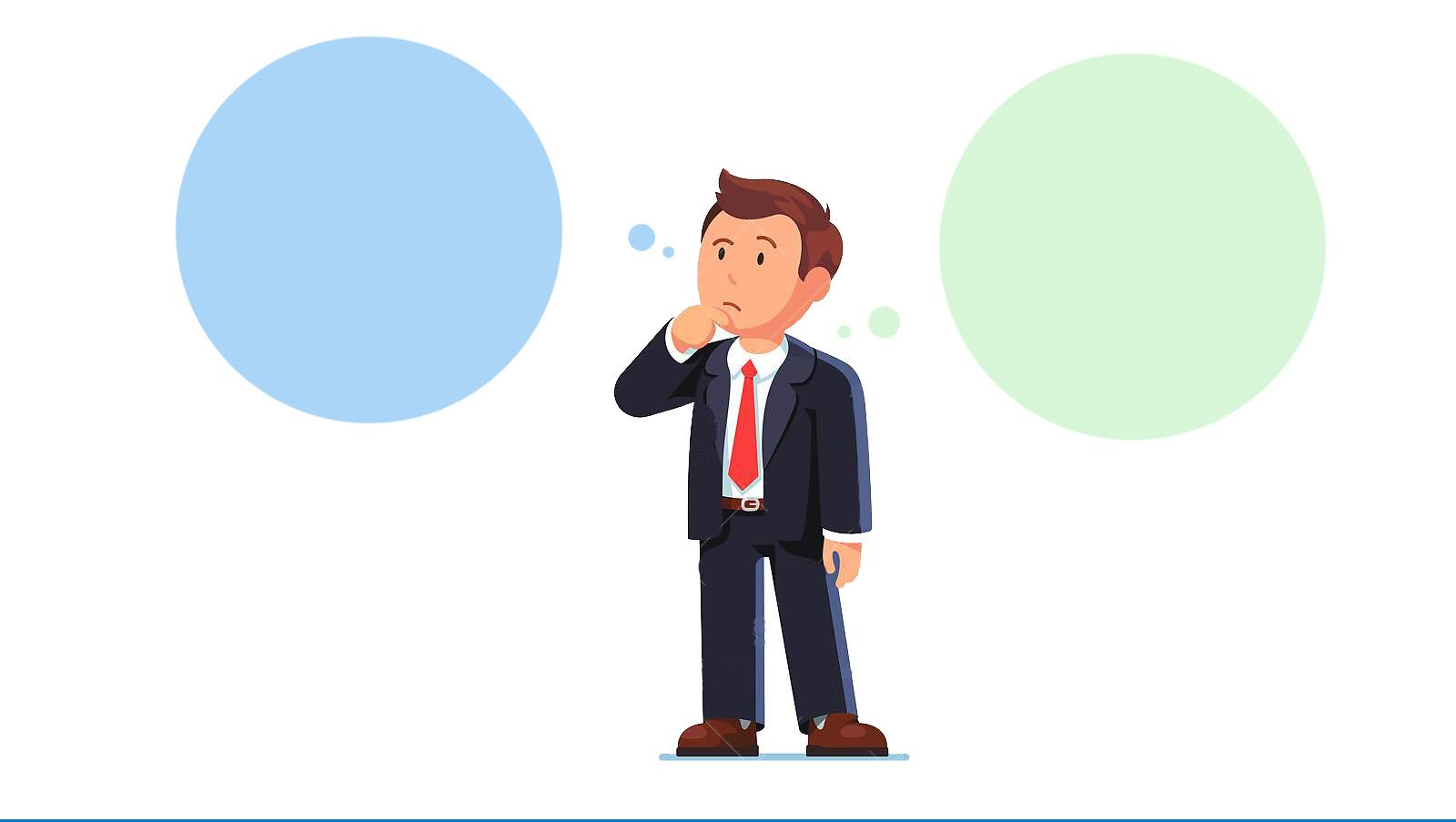 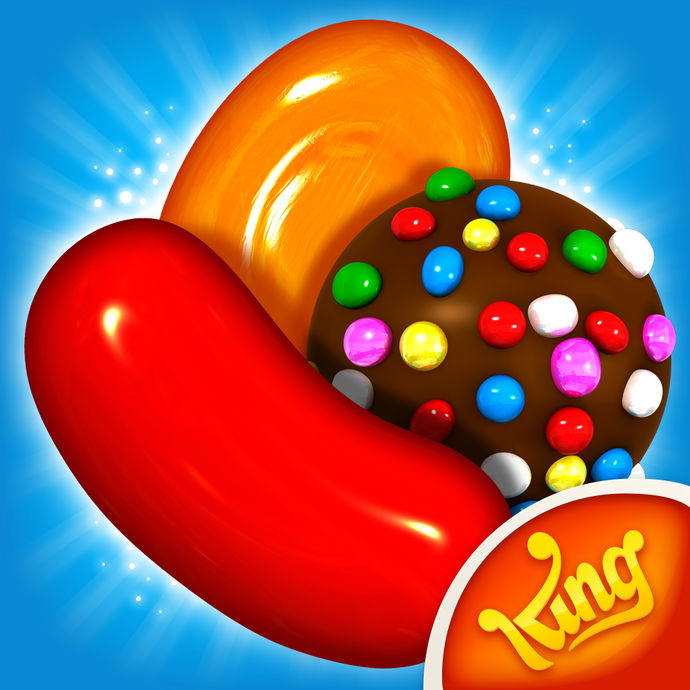 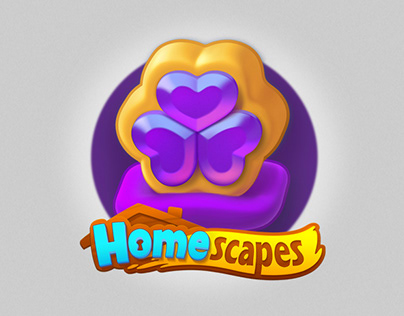 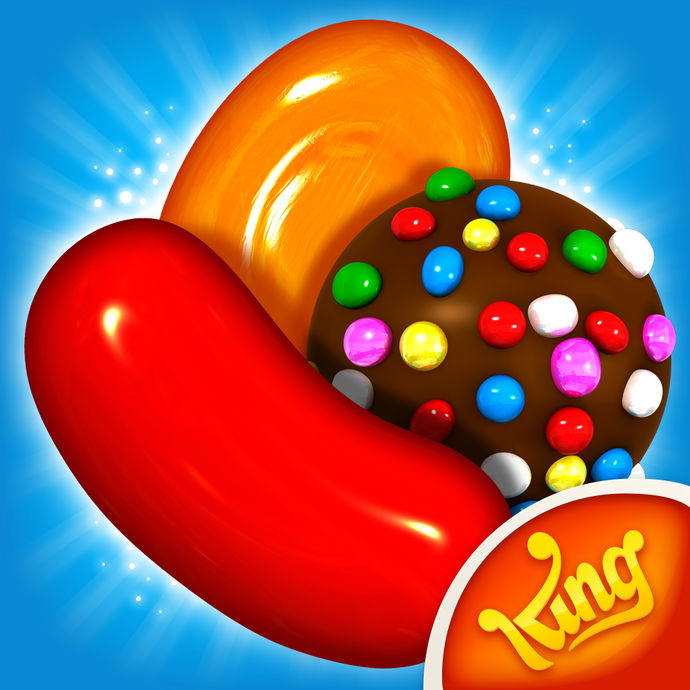 [Speaker Notes: Do visuals that we discussed (candy crush vs garden scapes)

afterwards show Revenue equation on this slide

Say retention is resampled and that types are not]
3 + MHR
How Should we Balance Utility and Revenue?
[Speaker Notes: Do visuals that we discussed (candy crush vs garden scapes)

afterwards show Revenue equation on this slide

Say retention is resampled and that types are not]
3 + MHR
Optimal Pricing
We could try to optimize the sequence of prices directly, but this doesn’t give us a lot of insight

Is there something simpler that achieves a constant fraction of the same performance?
3 + MHR
Insight from a Designer with Oracle Access to Types
Game designer can set different prices for each type
Probability Retained
Single Round Revenue
In one round, revenue is exactly price
BUT
probability they stay in the game decreases
3 + MHR
Insight from a Designer with Oracle Access to Types
Game designer can set different prices for each type
3 + MHR
Insight from a Designer with Oracle Access to Types
3 + MHR
Insight from a Designer with Oracle Access to Types
3 + MHR
Insight from a Designer with Oracle Access to Types
3 + MHR
A Good, Simple Pricing Scheme: MT Pricing
MT pricing achieves a 1/e fraction of the optimal revenue
[Speaker Notes: Insert upper bound from the paper on this slide

Insert Min(marginal value, Upper Bound)]
3 + MHR
Simulations
One might worry the upper bound is saving you from some theoretical worst case, but the approximation is not good on average


We simulate a variety of possible type and retention distributions to understand where the performance gains of MT pricing occur
3 + MHR
Performance of Components of MT Pricing
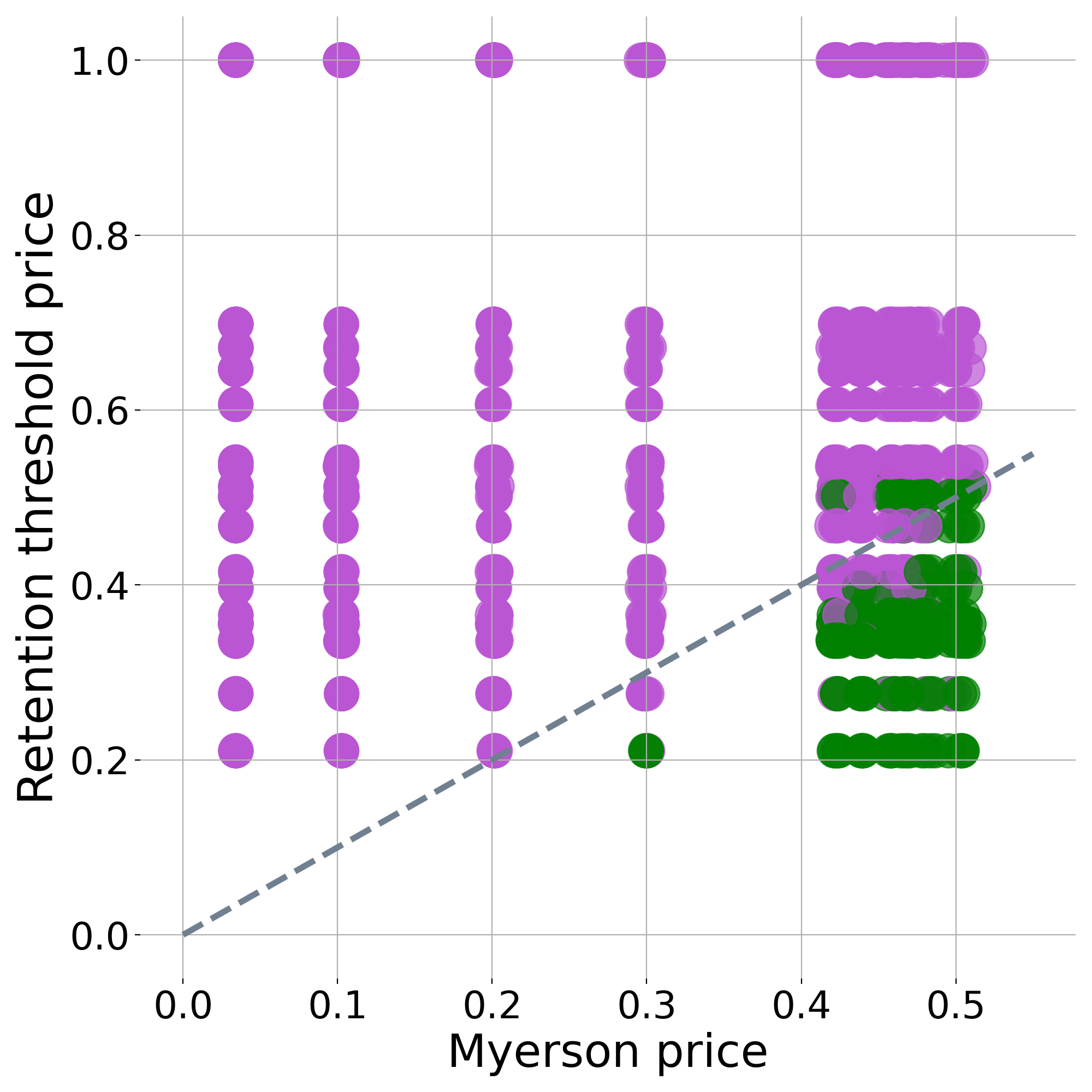 3 + MHR
Performance of Components of MT Pricing
Compare the two components:
Charging Myerson in every round
Charging static retention-based upper bound price in every round

Either approach runs into problems when they charge too high of a price

Unsurprisingly, adaptively picking the smaller price is usually better than the best performing alternative
Future Directions
This is only the tip of the iceberg in terms of microtransactions
Generalizations of skips (battle-passes)
Monetizing other player behavior (lives in Candy Crush)

Incorporating real data
Explicitly model secondary effects (why are happy player-bases important?)
Focus on real-world settings when evaluating performance
Simulations
Constant approximations are nice but how well does this thing do on “average”

You might worry the upper bound is saving you from some theoretical worst case but is not good on average

We simulate a variety of possible type, and retention distributions to better understand how much revenue MT pricing generates compared to some alternatives
Simulations Cont.
We look at two alternative pricing schemes: 
Charging Myerson 
Charging retention-based upper bound price

We see that of these two pricing schemes the optimal one is usually the one with the lower price

Unsurprisingly, the average performance of MT pricing is usually at least as good if not better than the best of these two alternative options
Future Directions
This is only the tip of the iceberg in terms of microtransactions
Generalizations of skips (battle-passes)
Monetizing other player behavior (lives in Candy Crush)

Incorporating real data
Can better model secondary effects (why are happy player-bases important?)
Focus better on realistic settings when evaluating performance
What Do We Know About These Games?
Design patterns from industry


Research by academics


Data describing player behavior
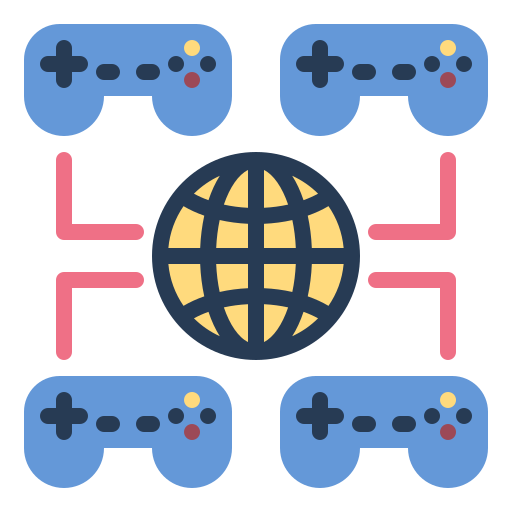 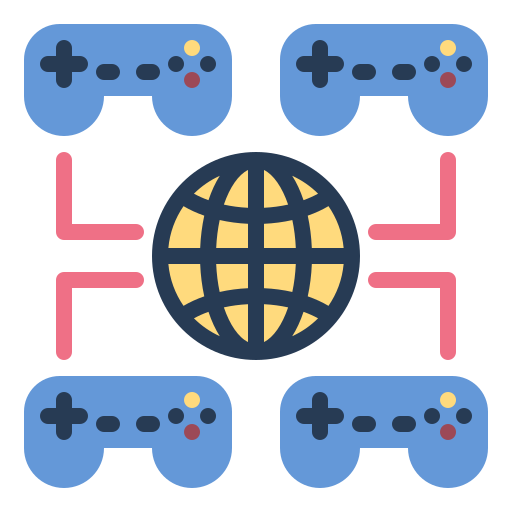 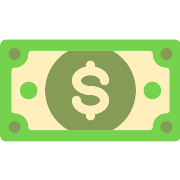 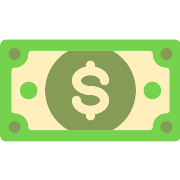 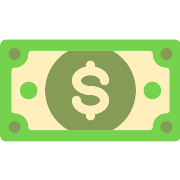 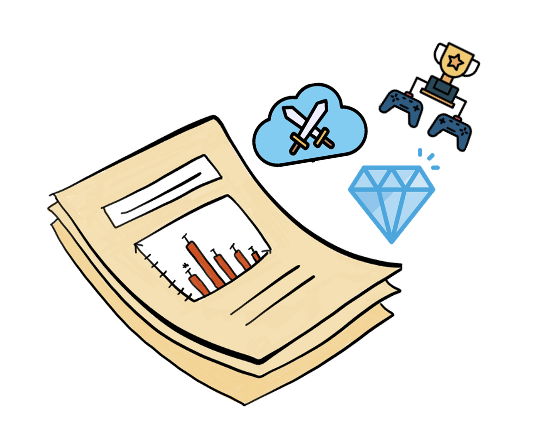 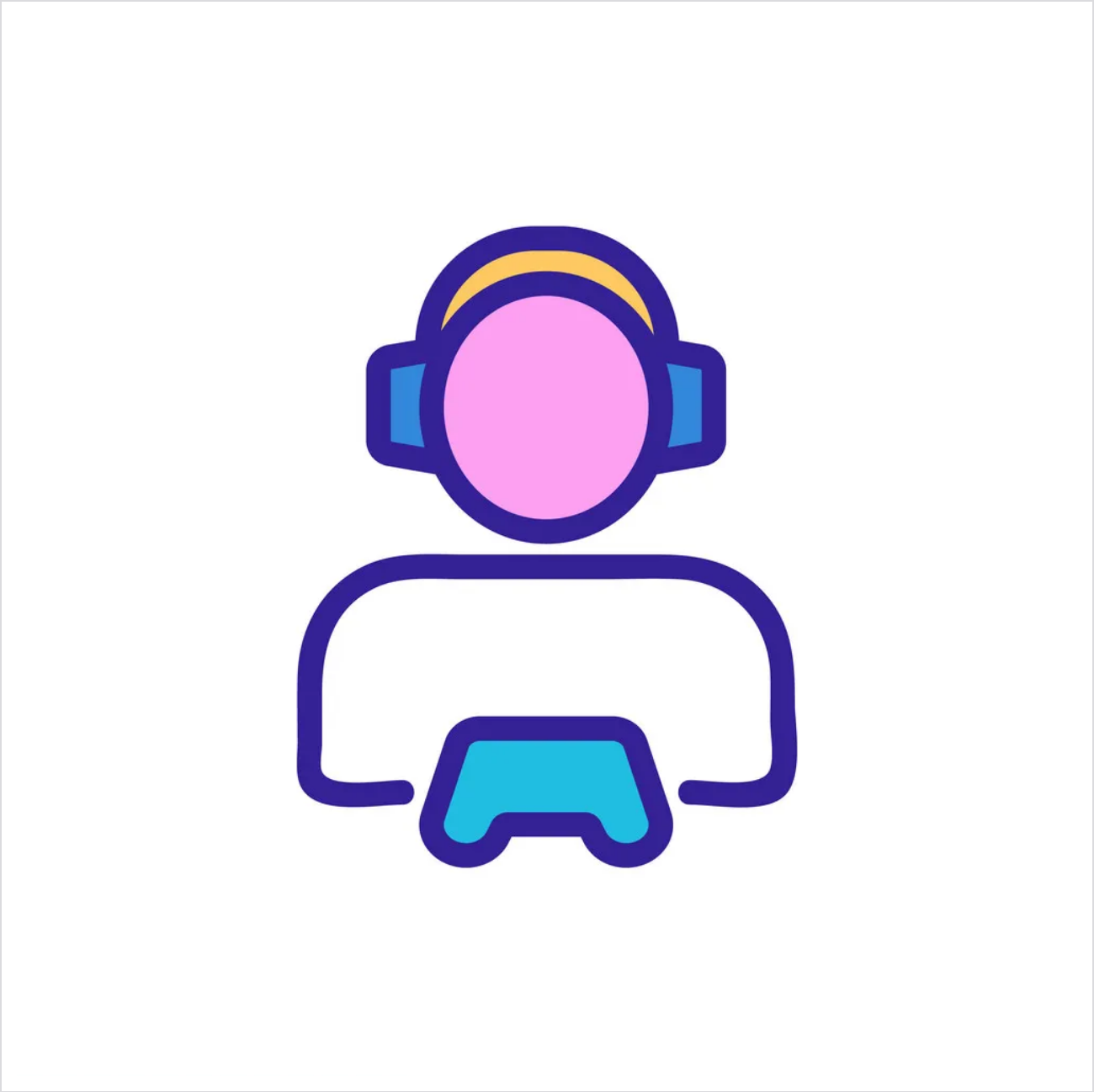 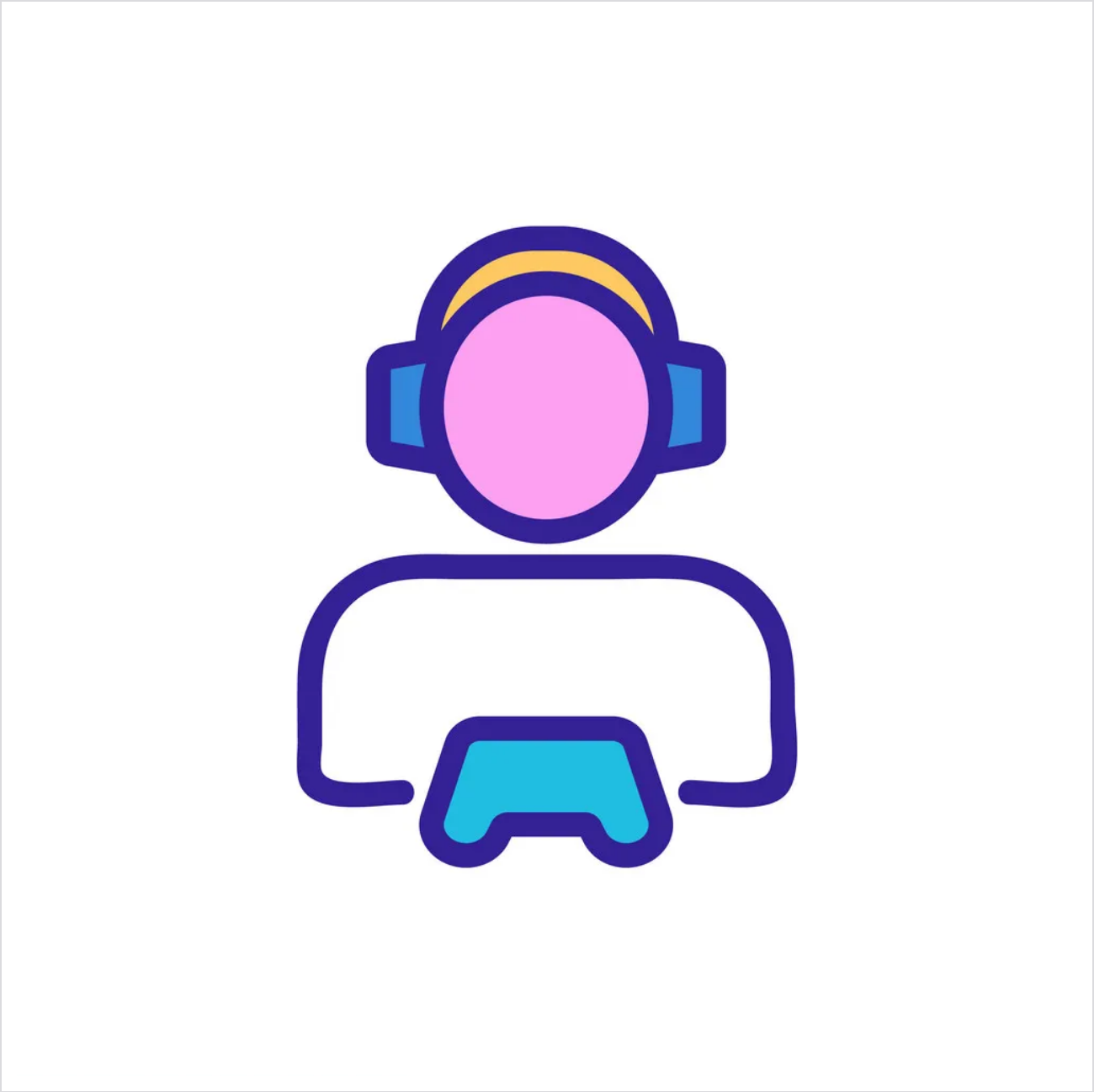 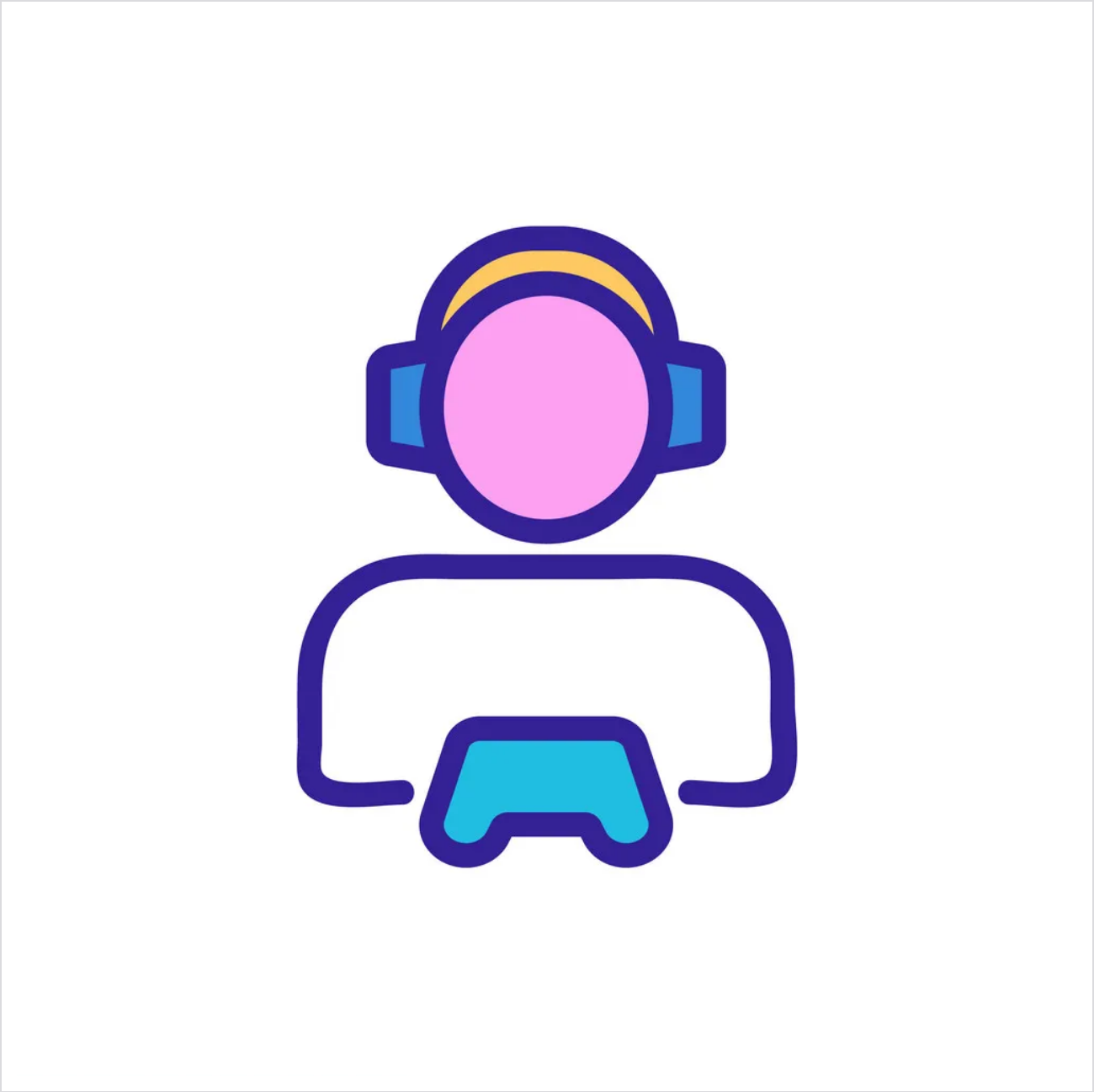 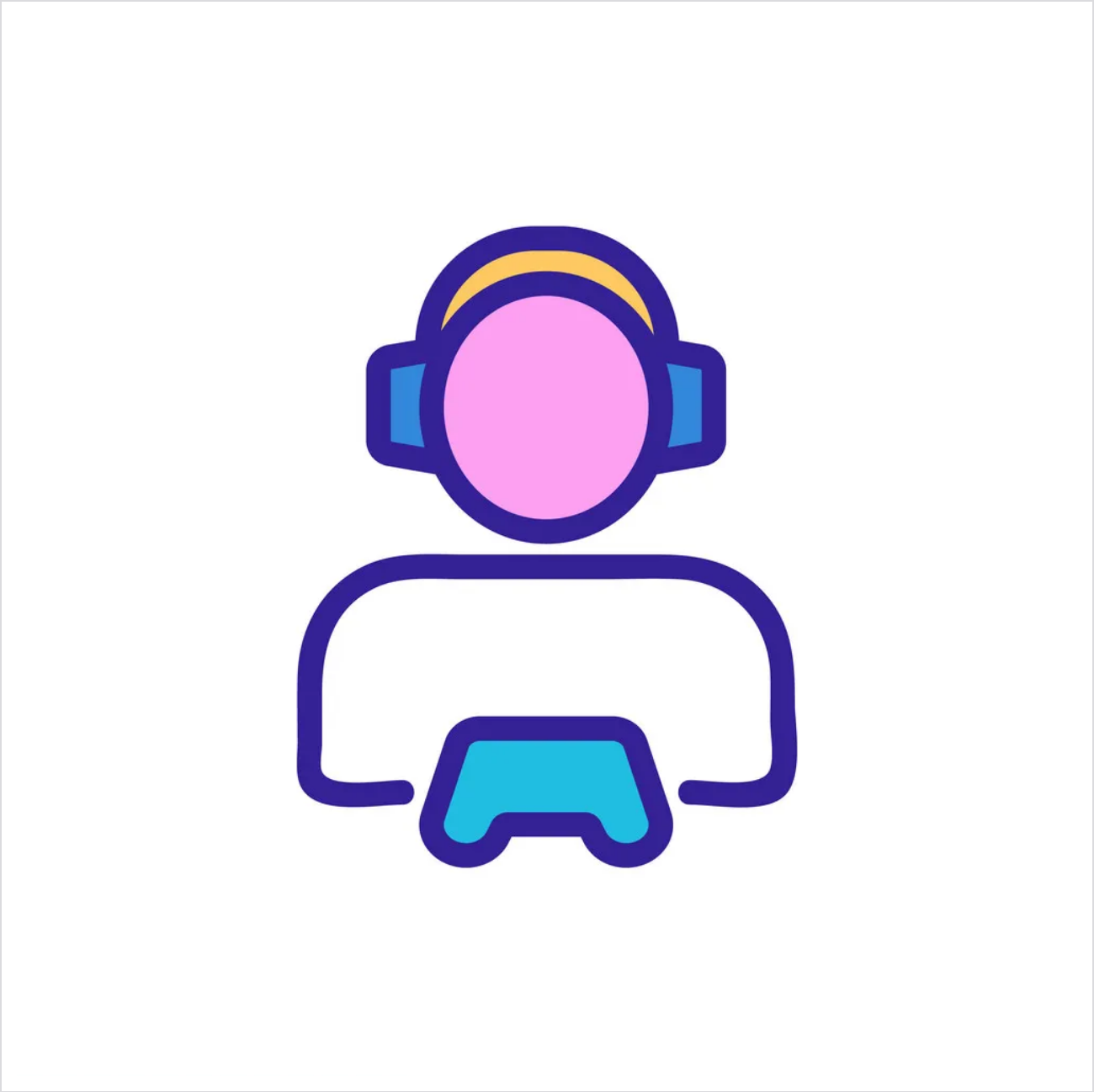 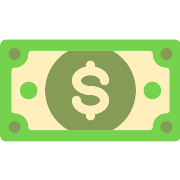 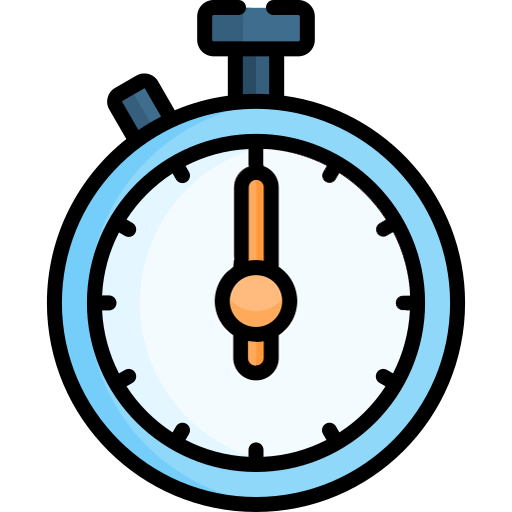 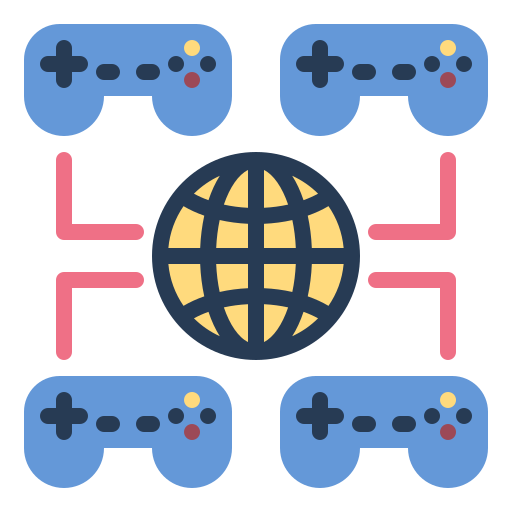 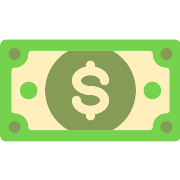 [Speaker Notes: Linear bullets
Make it more visual]
Evidence from Practice
Top Grossing Idle Games2
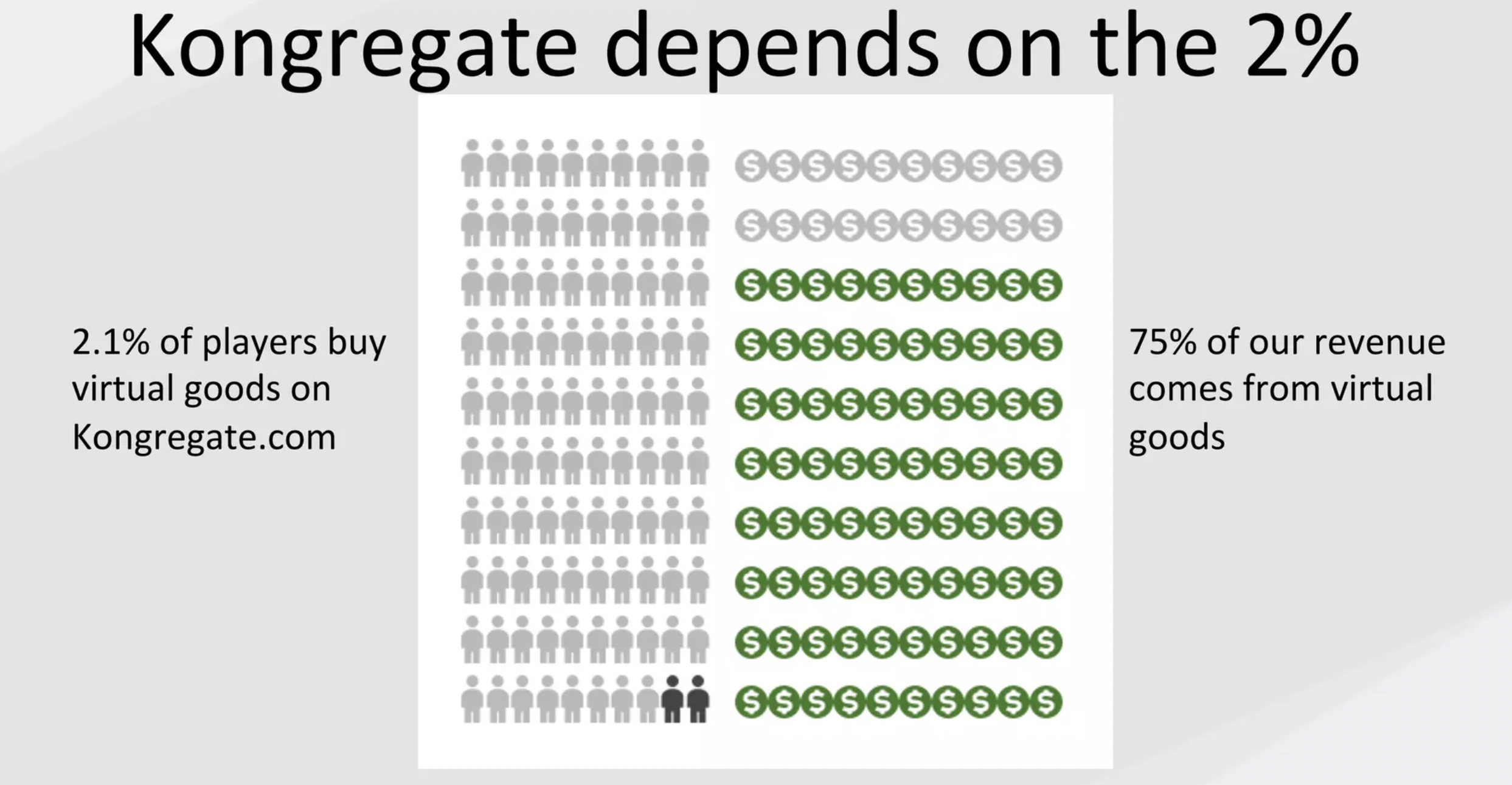 2. https://blog.kongregate.com/the-rise-and-rise-of-idle-games/
[Speaker Notes: Now that I've set up the ingredients let me give you the flavor of result we look for. There is seemingly this paradox in the game design community where designers acknowledge that player happiness is the metric the optimize for and yet often we see that skips are prohibitively expensive. How can this make sense. Well the answer lies in something I said earlier. The game retains its value as long as some players are still legitimately completing the task. This leads to an interesting dynamic were the value of the game depends not only on the length of the task but also on the price set to skip it. Even with this ingredient we show that finding distributions of players which can support high prices isn’t easy. We need two things 1. A large portion of the player base who are never willing to buy skips. 2. Enough "whale" players who are willing to spend a lot of money in order to get ahead. What do you know this "whale" distribution is exactly what you would expect to see in a wide range of mobile games.]
Something New is Going On
Free-to-Play easily compatible with standard economic models
try-before-you-buy
subscription models
monetize through ads

But the kind of behaviors that are monetized in modern mobile games are qualitatively different
virtual items
buying lives
paying to avoid waiting
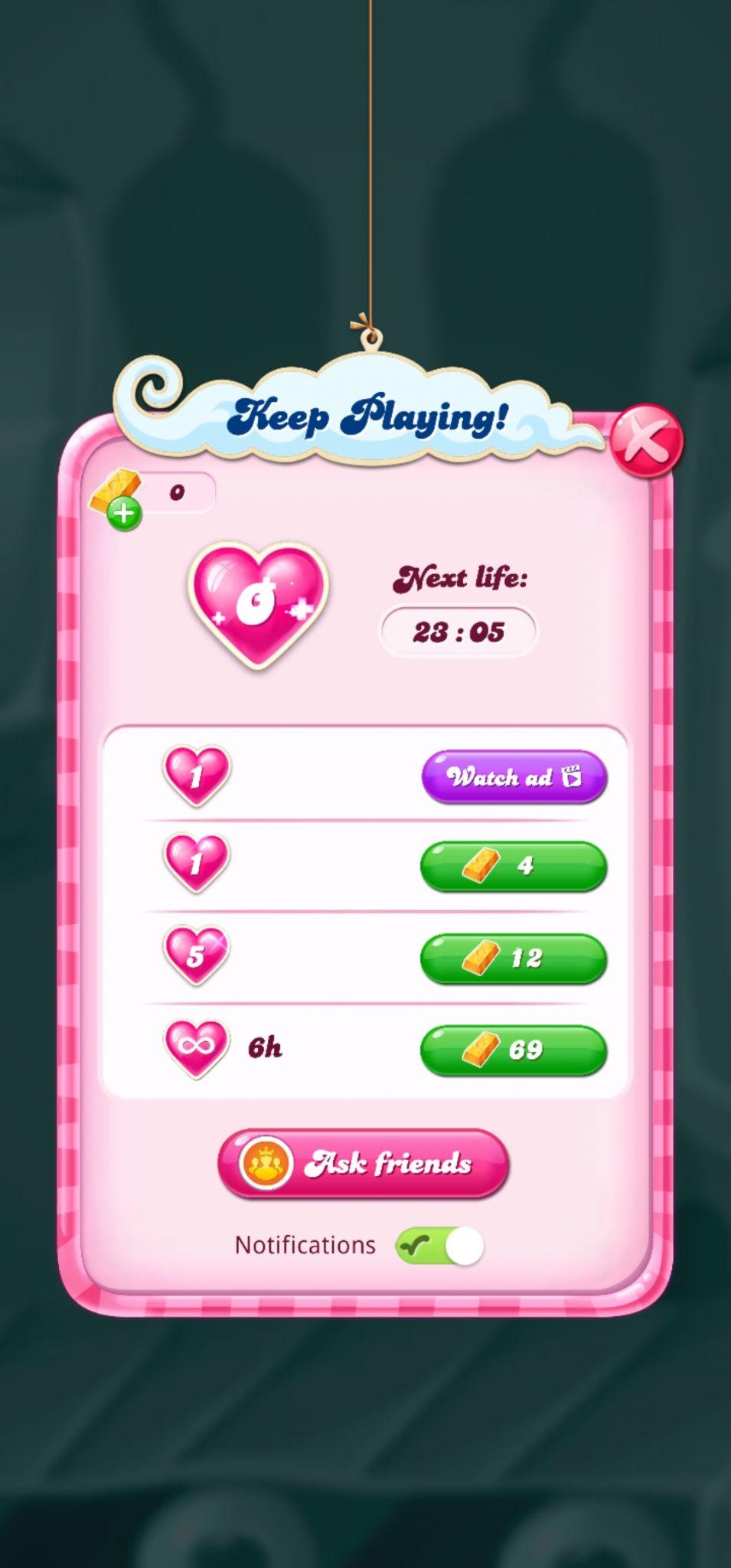 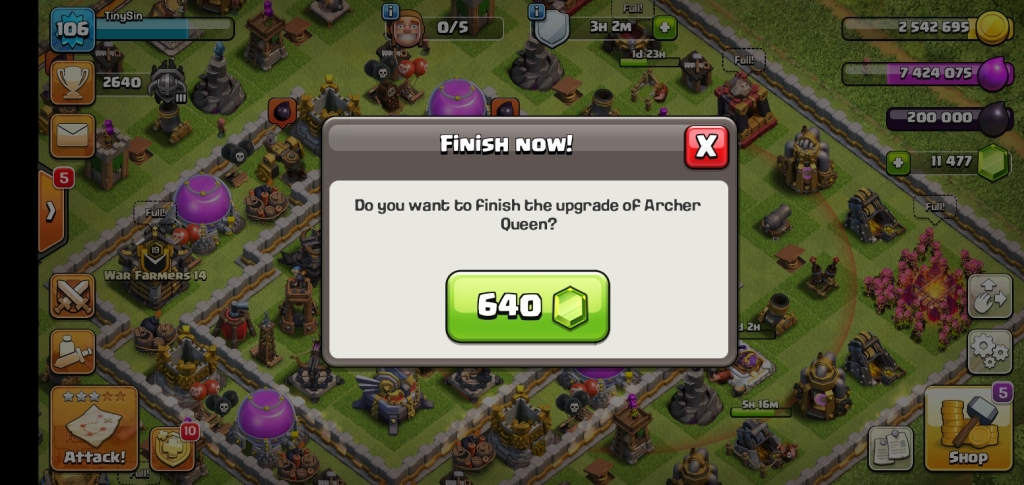 [Speaker Notes: Make paying to avoid waiting bold at the end]
Why On Earth Would Anyone Buy a Skip?
Players value accomplishing tasks others can't [Lehdonvirta 2009]
Players are impatient 



These impatience levels are heterogeneous across players
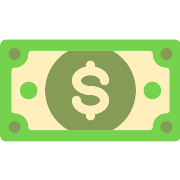 1 hr.
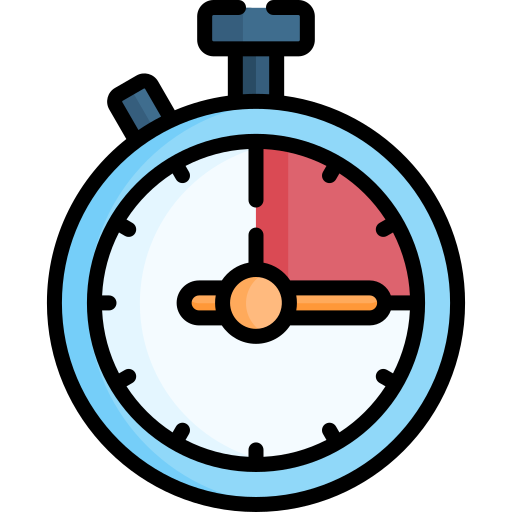 2
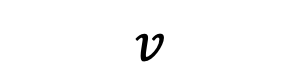 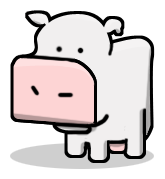 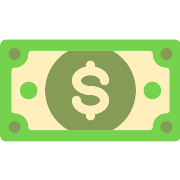 1 hr.
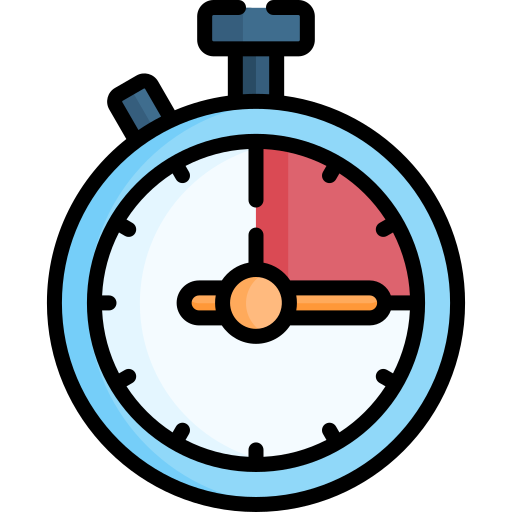 2
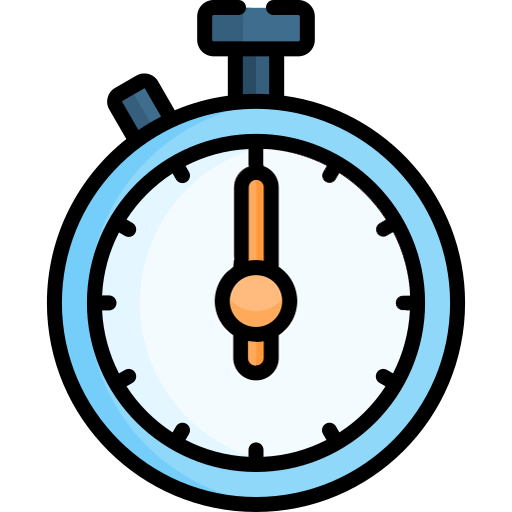 [Speaker Notes: social value should be emphasized
Be more explicit about the value in difficulty graph

Phrase it both ways.]
What Do We Know About These Games?
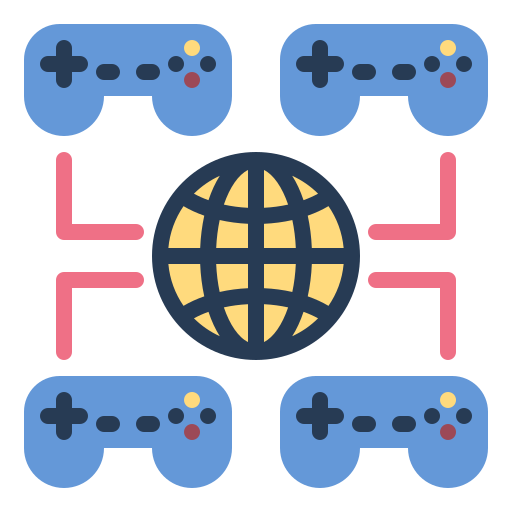 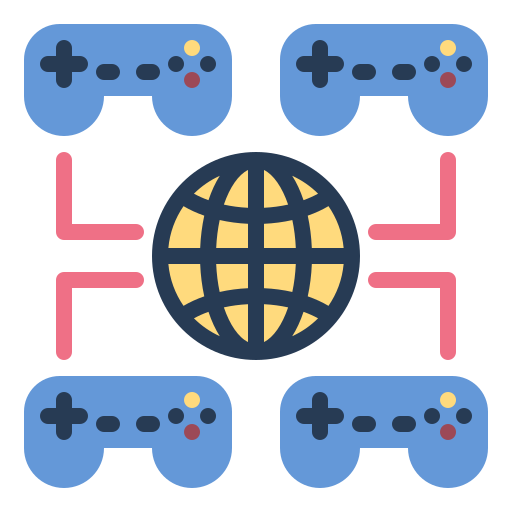 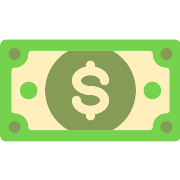 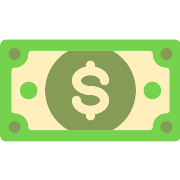 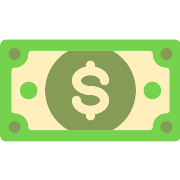 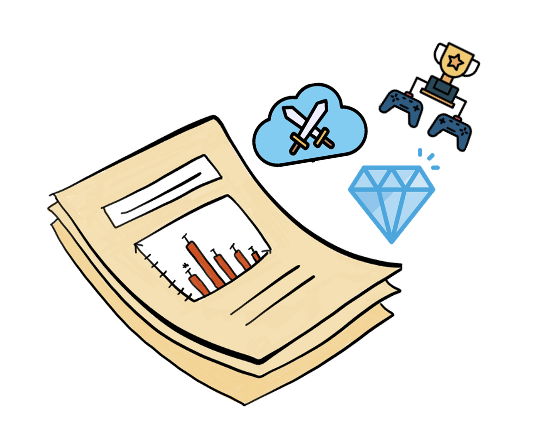 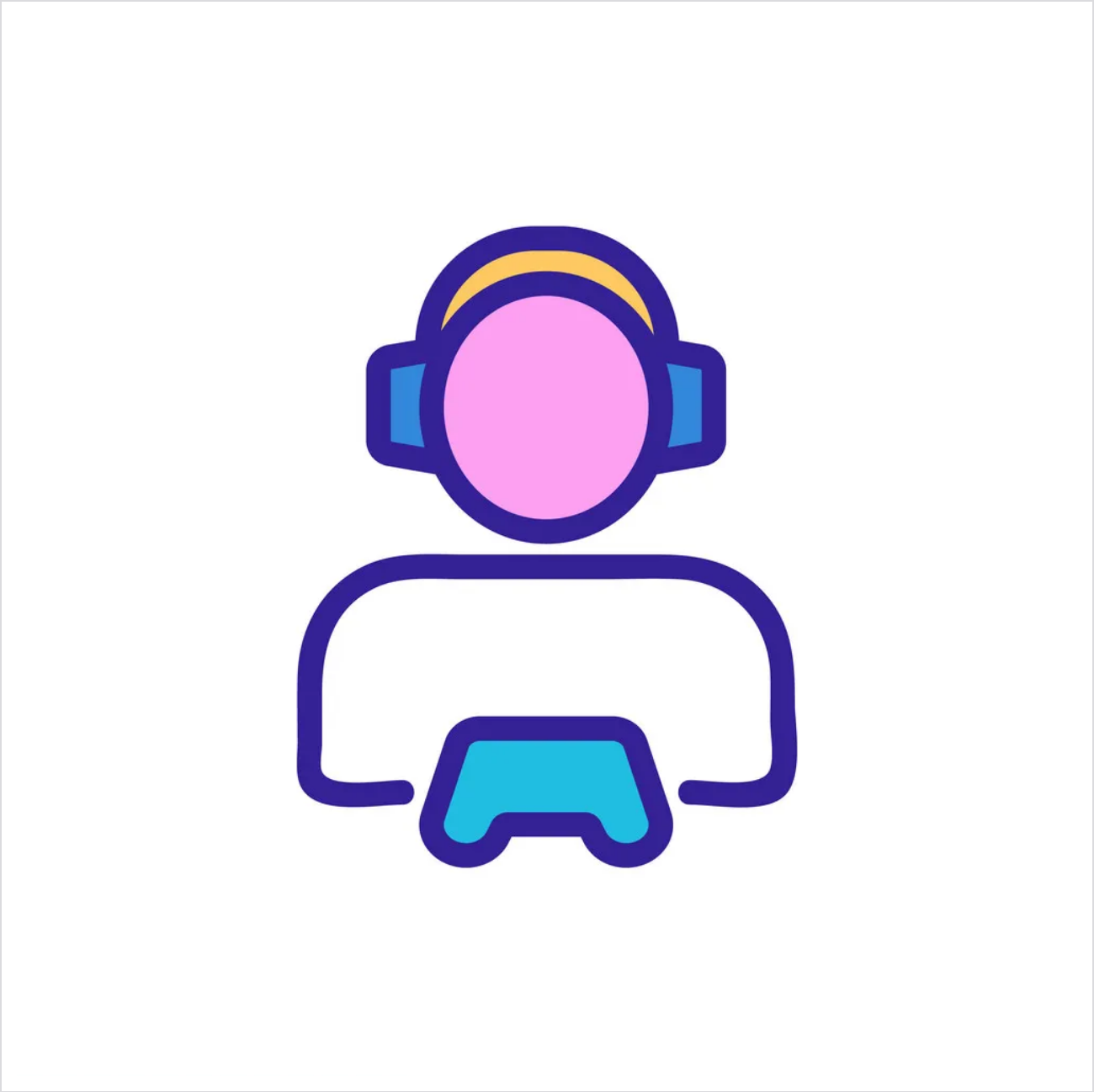 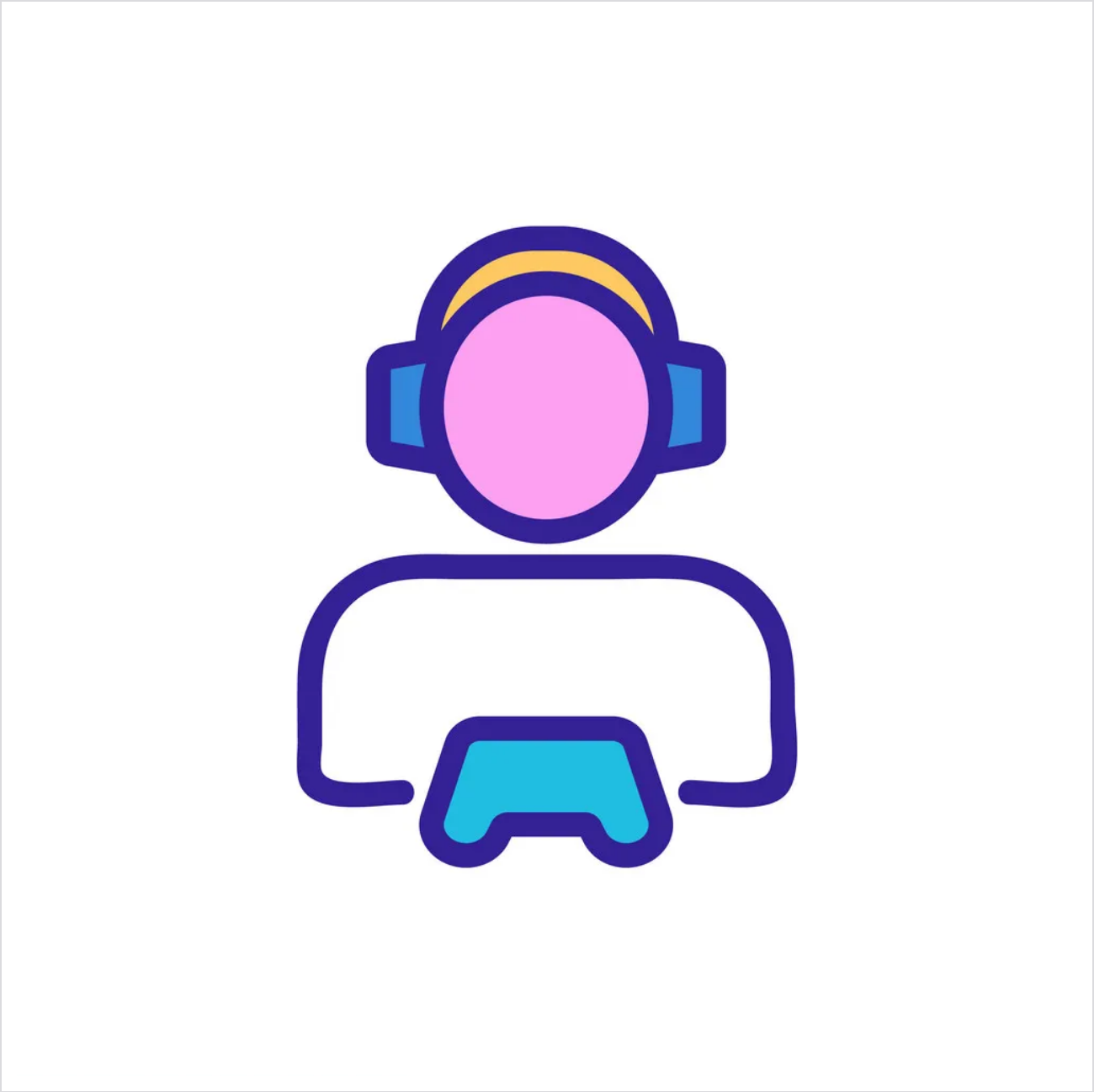 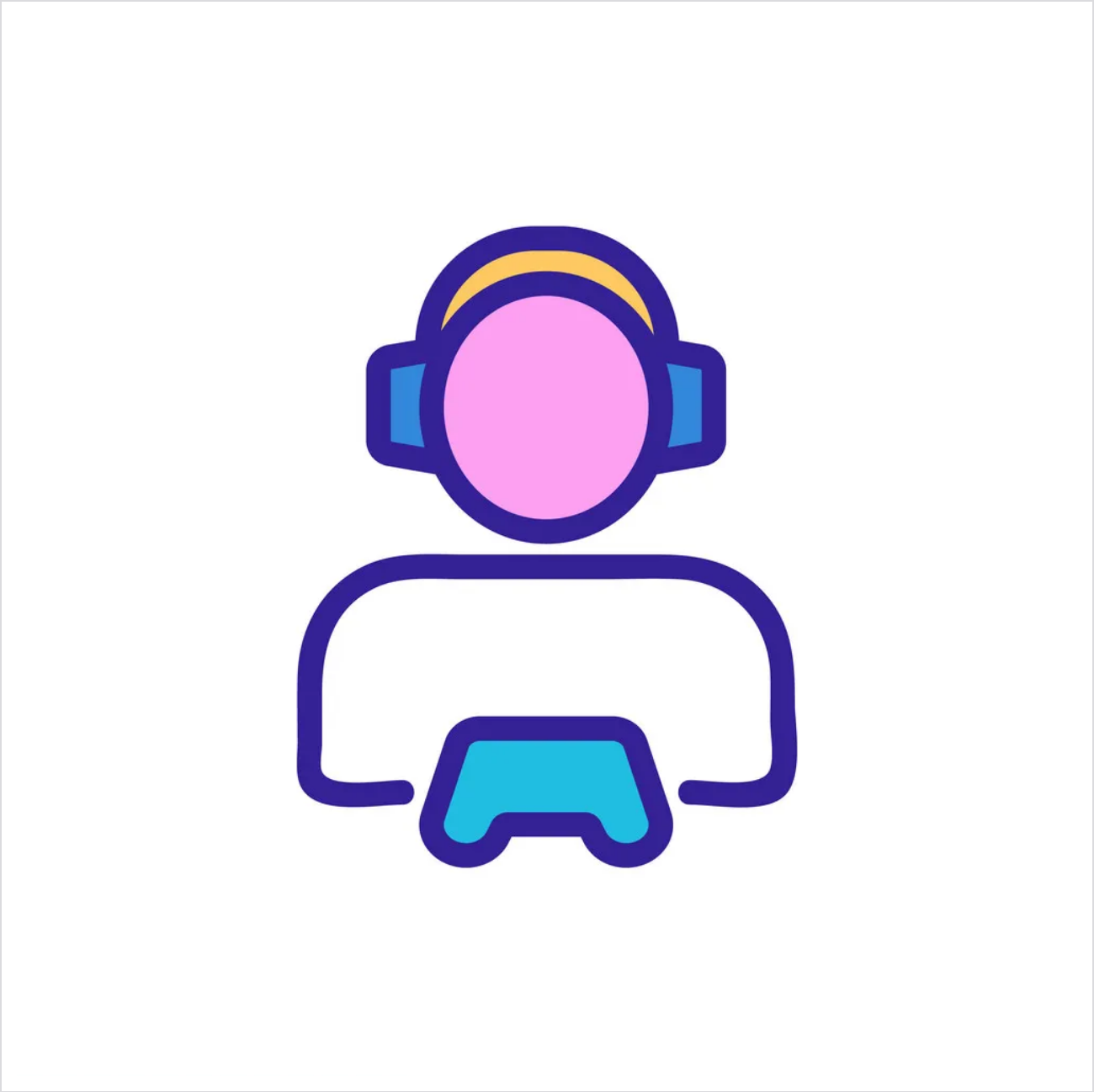 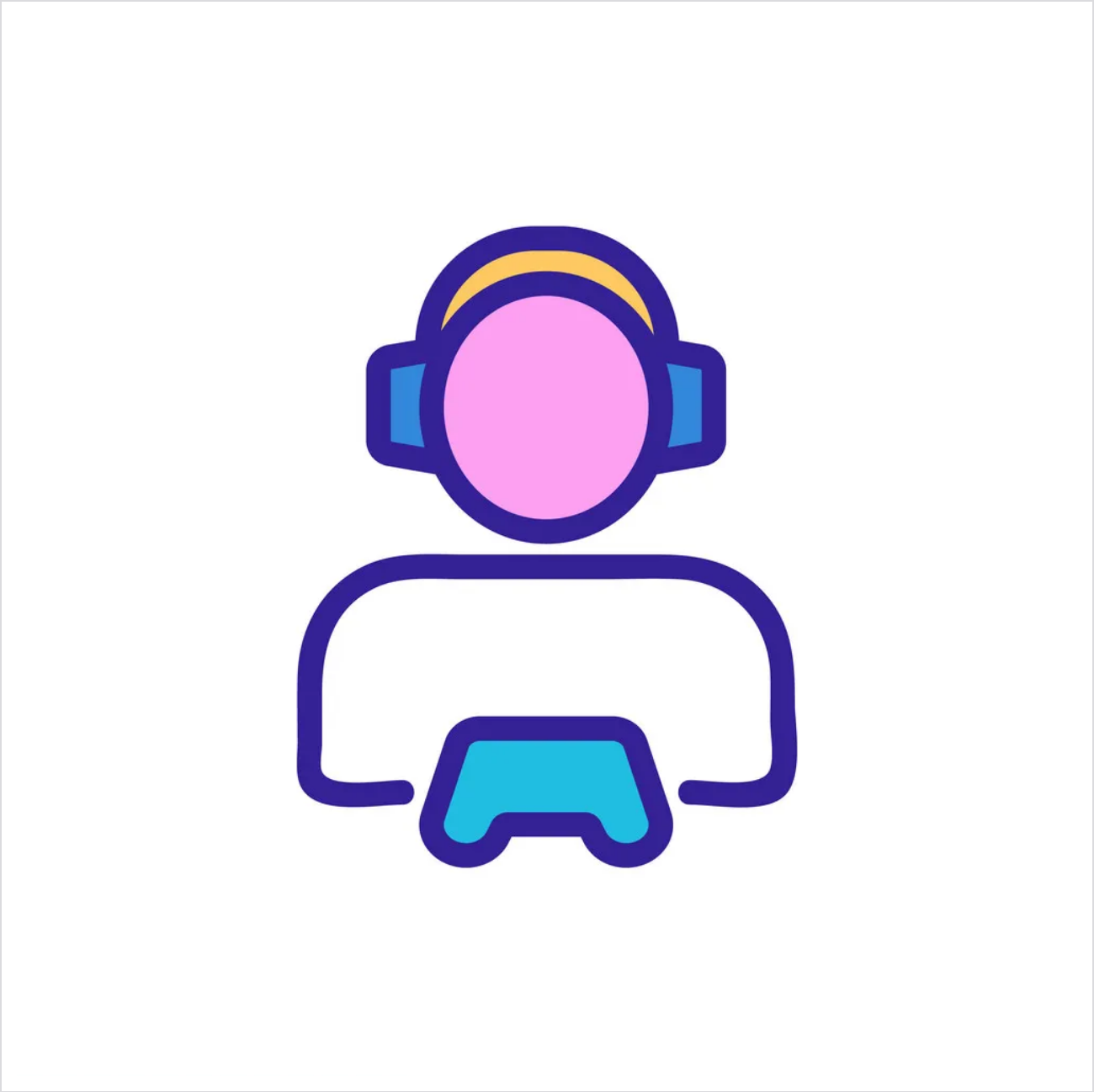 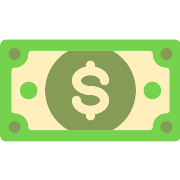 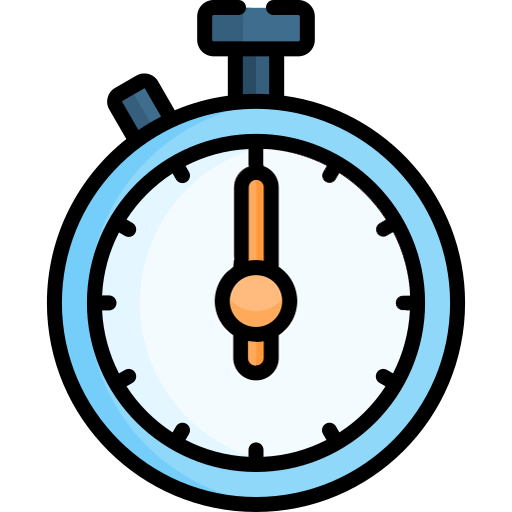 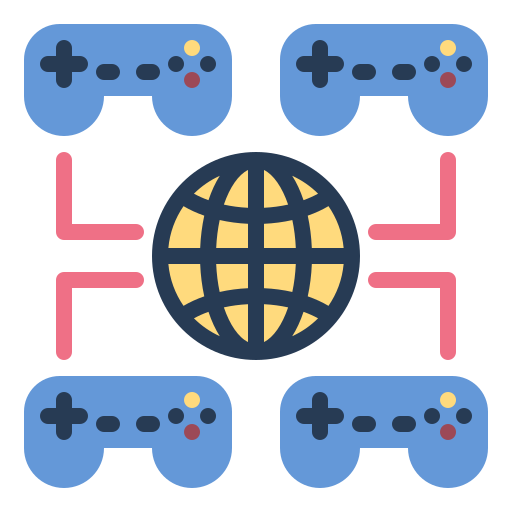 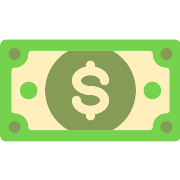 [Speaker Notes: Linear bullets
Make it more visual]
How do we solve the problem in the flat region
Looks a lot more like traditional mechanism design
But there is a tradeoff between revenue and utility
Model via retention
Evidence from Practice
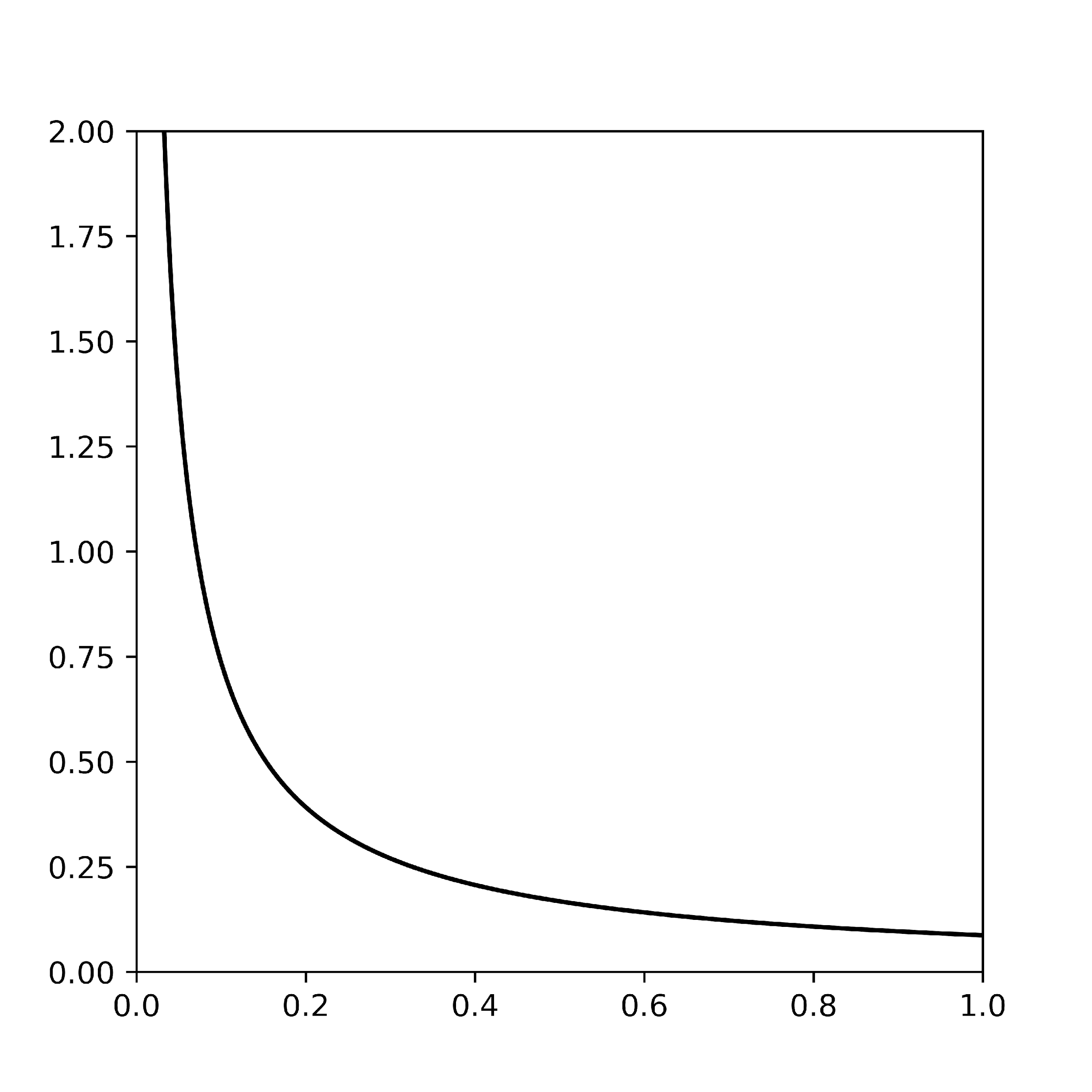 Top Grossing Idle Games2
density
impatience
2. https://blog.kongregate.com/the-rise-and-rise-of-idle-games/
[Speaker Notes: Now that I've set up the ingredients let me give you the flavor of result we look for. There is seemingly this paradox in the game design community where designers acknowledge that player happiness is the metric the optimize for and yet often we see that skips are prohibitively expensive. How can this make sense. Well the answer lies in something I said earlier. The game retains its value as long as some players are still legitimately completing the task. This leads to an interesting dynamic were the value of the game depends not only on the length of the task but also on the price set to skip it. Even with this ingredient we show that finding distributions of players which can support high prices isn’t easy. We need two things 1. A large portion of the player base who are never willing to buy skips. 2. Enough "whale" players who are willing to spend a lot of money in order to get ahead. What do you know this "whale" distribution is exactly what you would expect to see in a wide range of mobile games.]
How much do players know about the distribution of impatience?
[Speaker Notes: This title needs to change or impatience distribution needs to be mentioned earlier]
Mobile Games are a Playground for AGT
[Speaker Notes: Change to playground research topic. 

Break first one into two parts.

Missing something about data.

Changing monetizations to more game design language. 

Three prongs to draw from data, academics, industry.

More amibitous "why do you want to work in this area"]
Skip Prices Affect Values in Two Ways
Players are trying to signal how dedicated they are to accomplishing tasks, not how much money is in their wallet
As skips become cheaper, it becomes the easier path for more players and the game looks more Pay to Win.
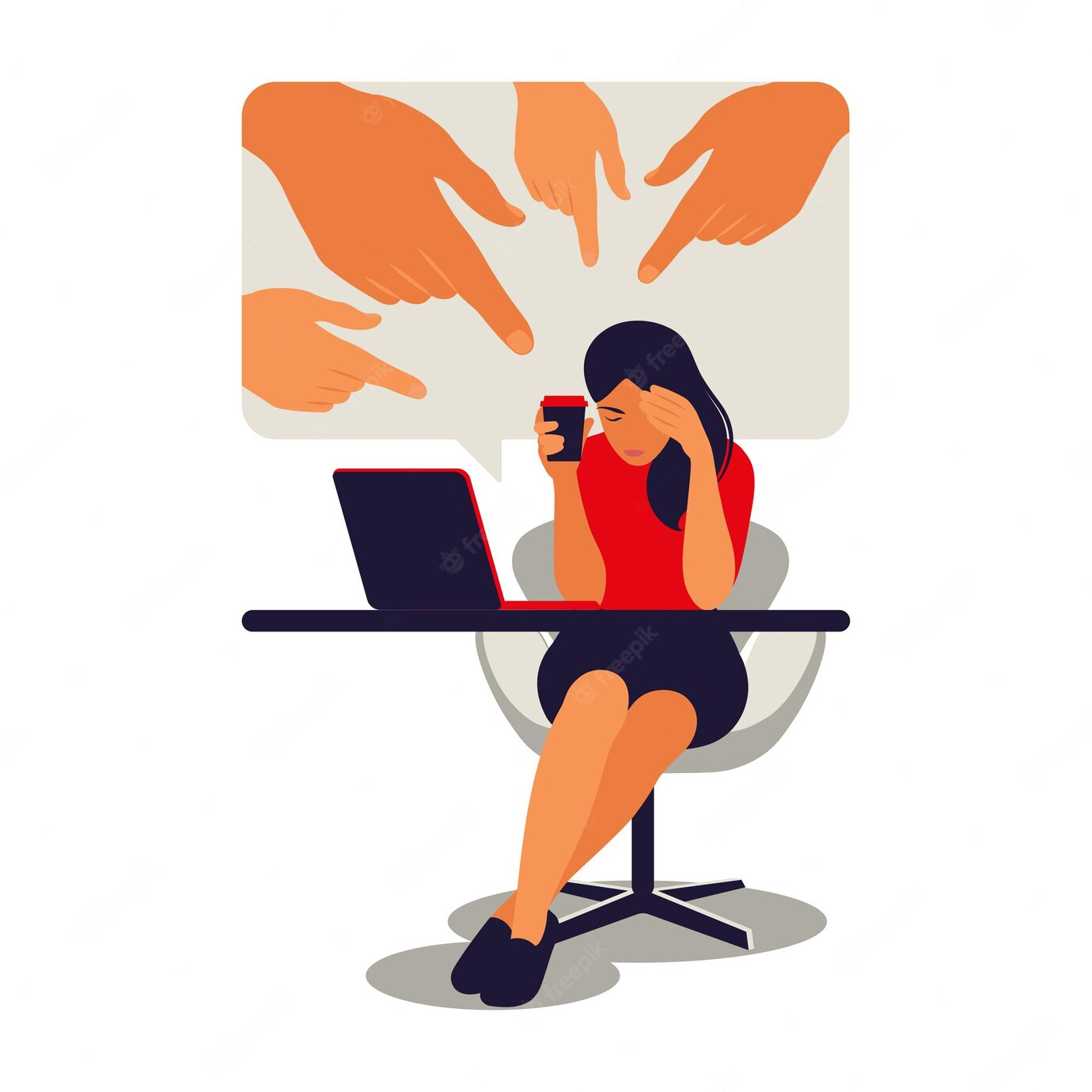 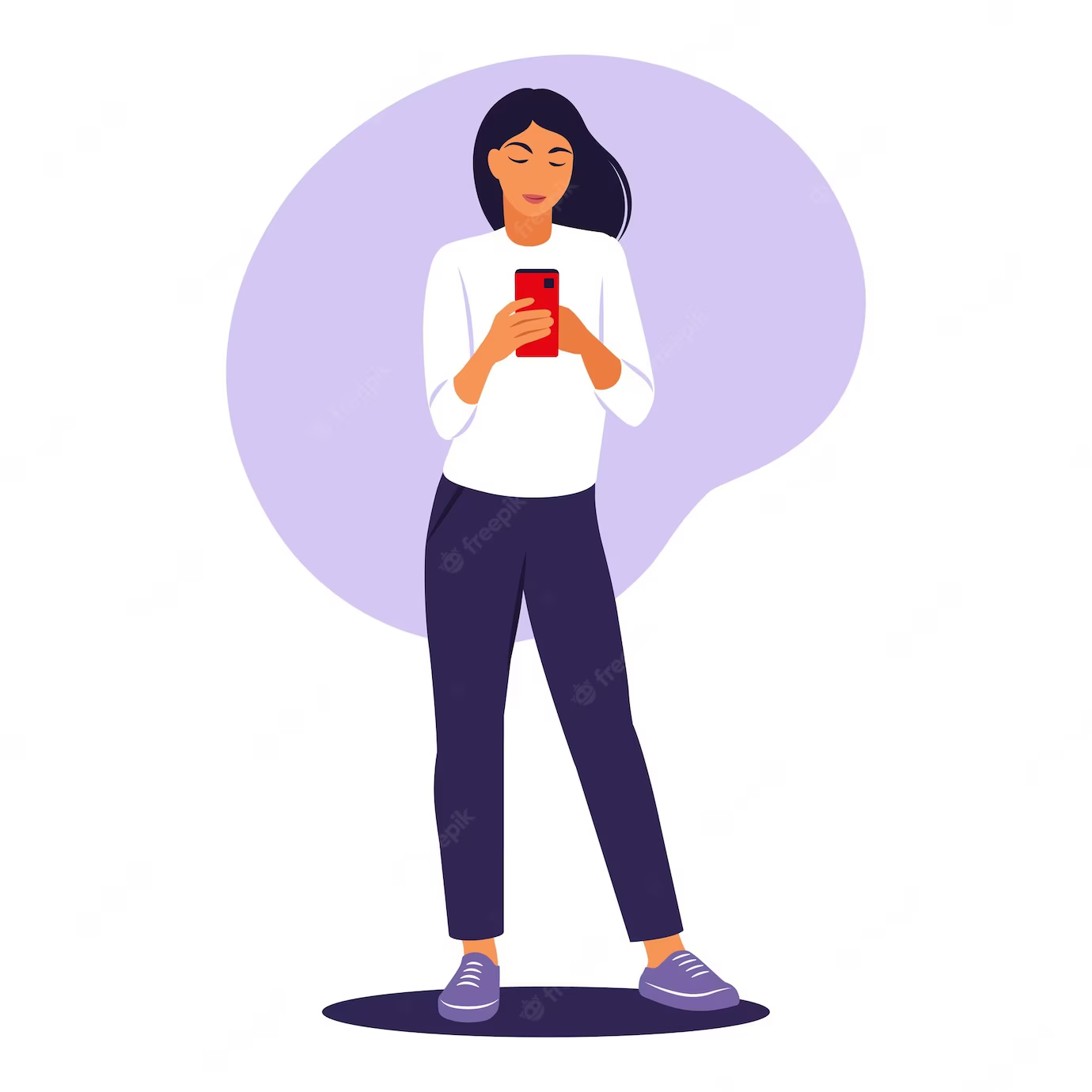 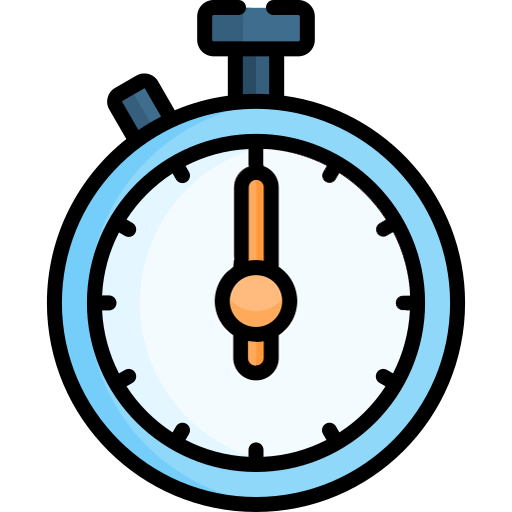 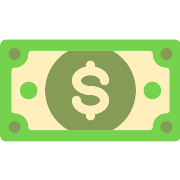 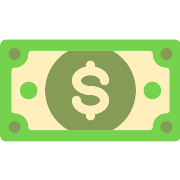 [Speaker Notes: Needs visuals.]
Two Interesting Domains in AGT + Mobile Games
"Idle Games" (e.g., Cow Clicker) 
How can we explain why people play
What are the implications for game optimization?
Forced breaks (e.g., Candy Crush)
Why do these help games? 
Why are they structured as they are?
Skip Prices Affect Values
Impatient players want to receive the value of accomplishing a difficult task without waiting

But the price of a skip         also affects the value of accomplishment
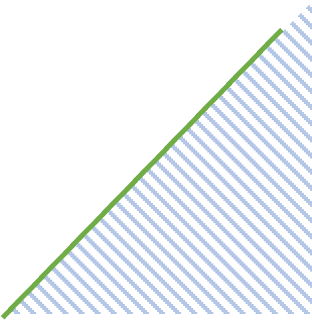 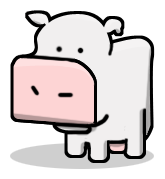 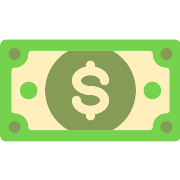 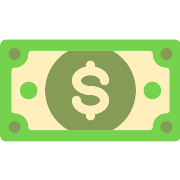 [Speaker Notes: social value should be emphasized
Be more explicit about the value in difficulty graph

Phrase it both ways.]
Game Optimization: Theory
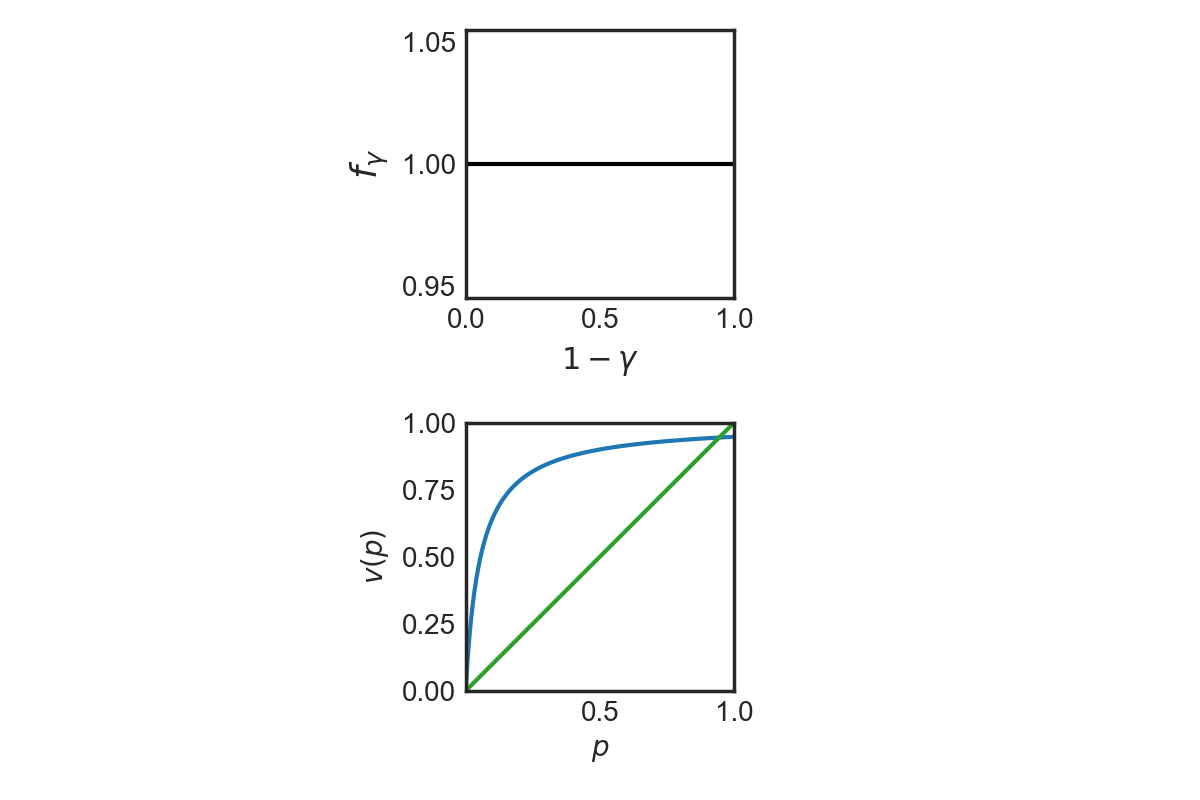 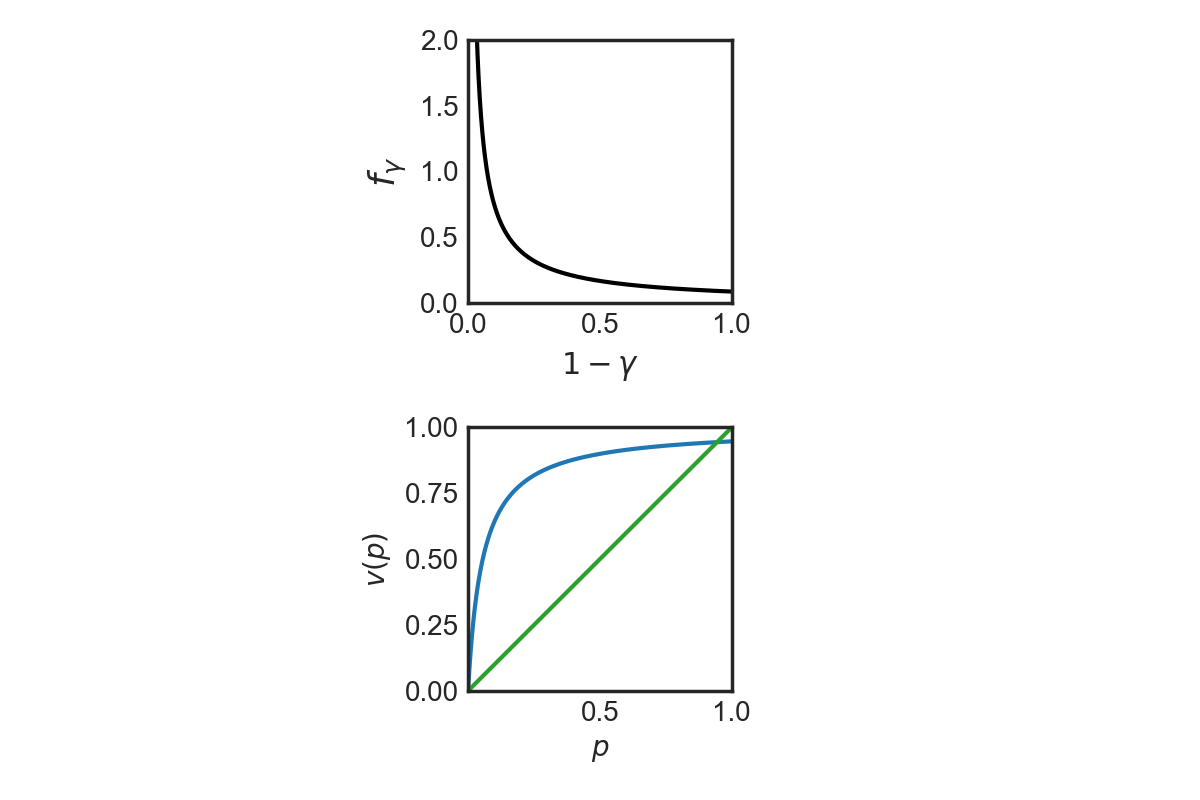 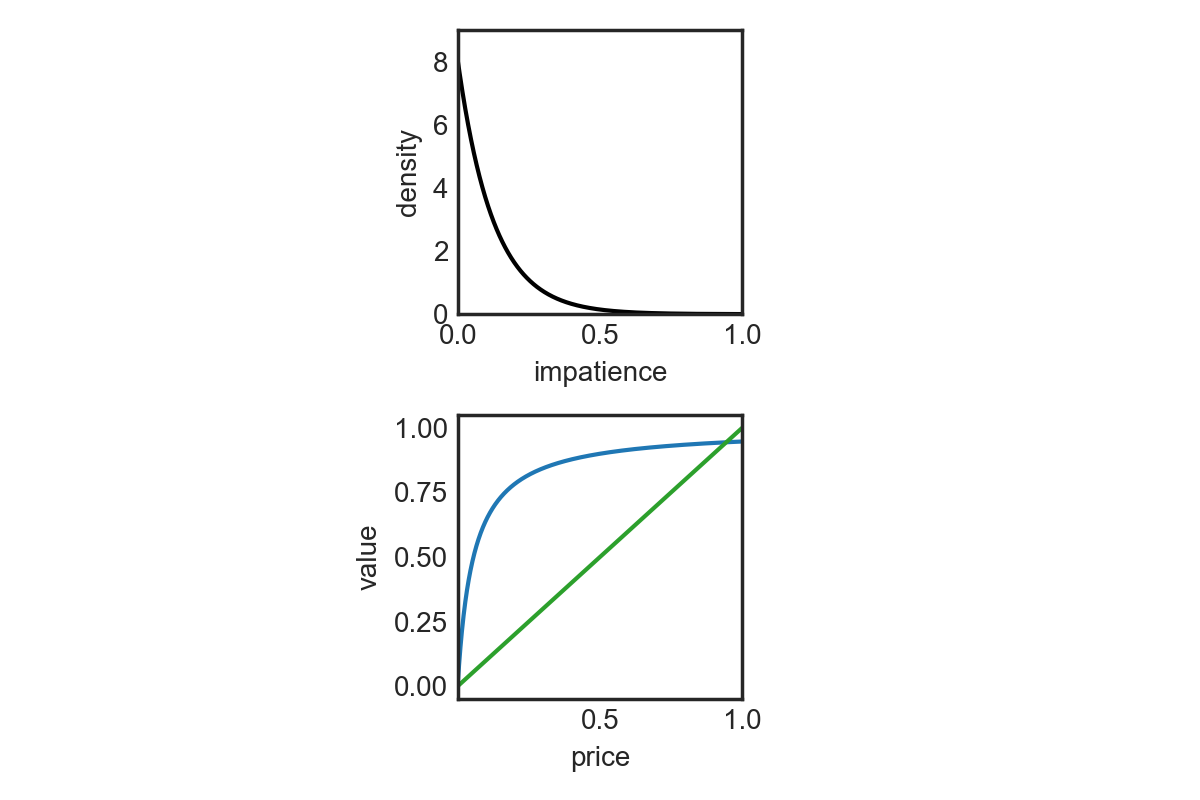 density
density
density
Revenue Optimal Price
impatience
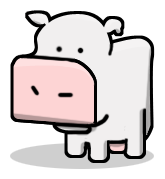 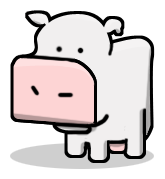 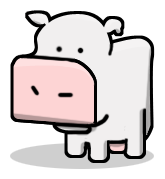 impatience
impatience
Utility Optimal Price
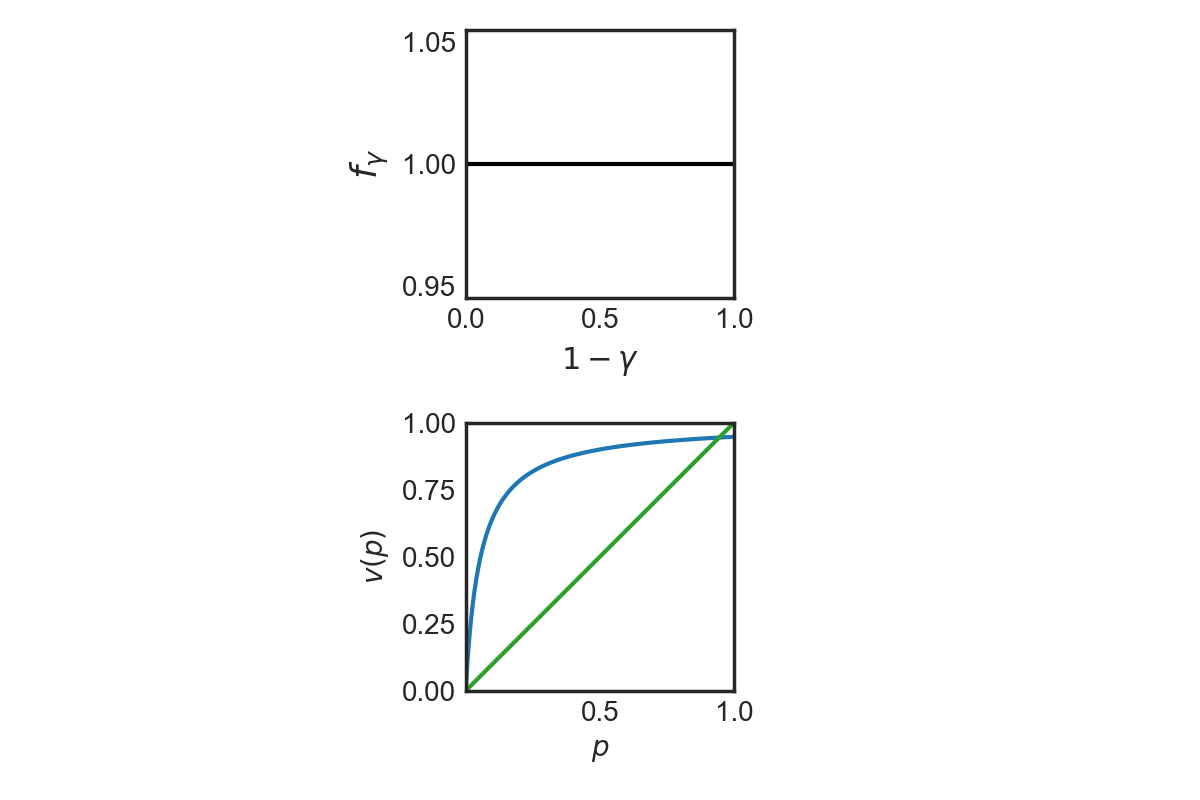 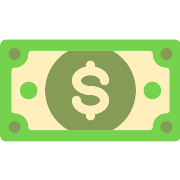 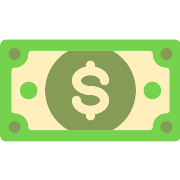 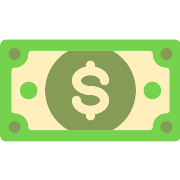 [Speaker Notes: Now that I've set up the ingredients let me give you the flavor of result we look for. There is seemingly this paradox in the game design community where designers acknowledge that player happiness is the metric the optimize for and yet often we see that skips are prohibitively expensive. How can this make sense. Well the answer lies in something I said earlier. The game retains its value as long as some players are still legitimately completing the task. This leads to an interesting dynamic were the value of the game depends not only on the length of the task but also on the price set to skip it. Even with this ingredient we show that finding distributions of players which can support high prices isn’t easy. We need two things 1. A large portion of the player base who are never willing to buy skips. 2. Enough "whale" players who are willing to spend a lot of money in order to get ahead. What do you know this "whale" distribution is exactly what you would expect to see in a wide range of mobile games.



Willingness to pay for skip instead of impatience
Animate the graphs step by step]
Insight from a More Powerful Game Designer
If a game designer had complete knowledge over every players’ type, they would:
Compute a static upper bound based on the retention distribution
2. Charge the minimum of a player’s marginal value and the retention upper bound price.
[Speaker Notes: Insert upper bound from the paper on this slide

Insert Min(marginal value, Upper Bound)]
Complete Information upper bound